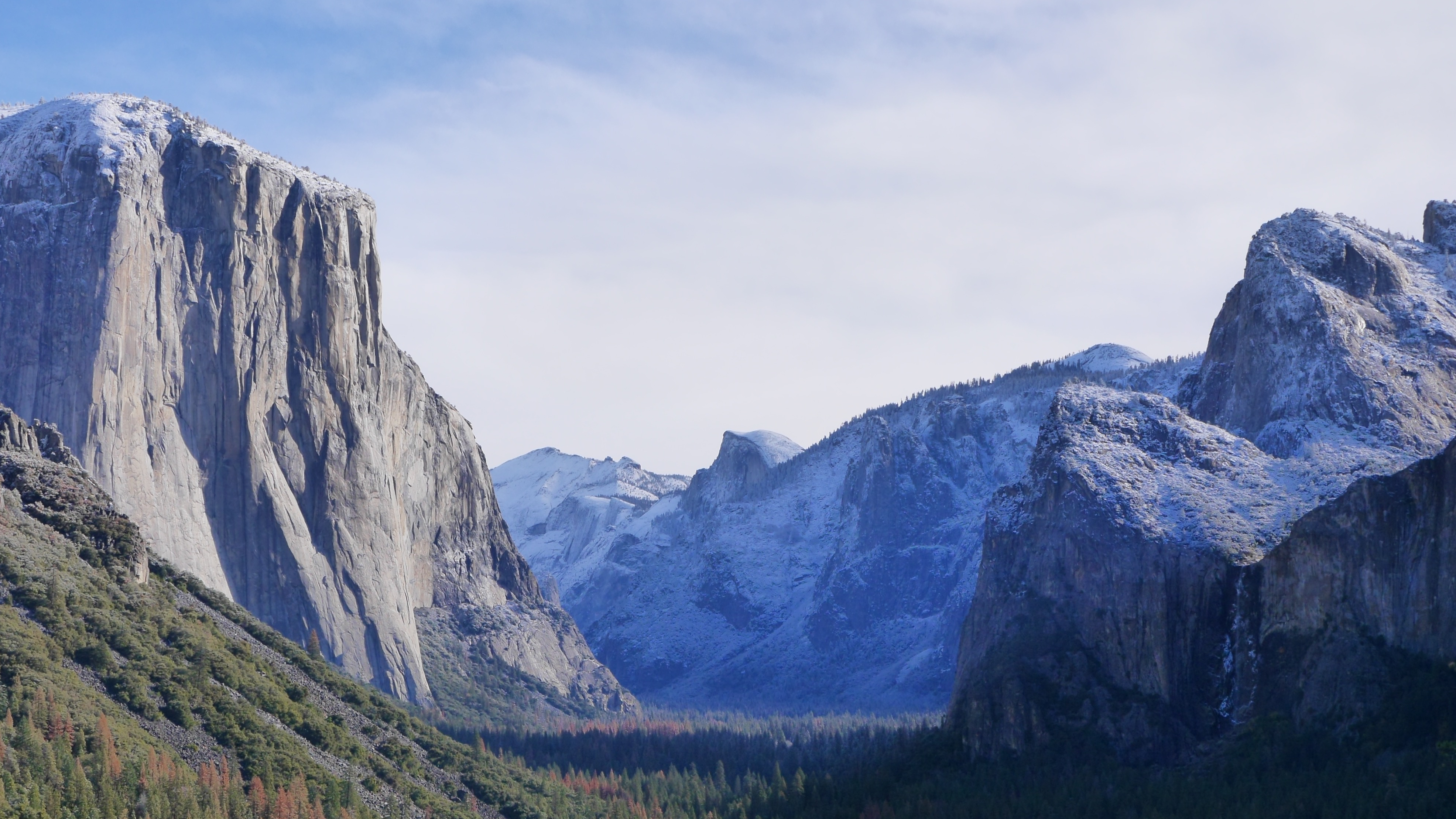 Faith
On Solid Ground
How We Know That Christianity Is True
https://gregenos.org/hillside/
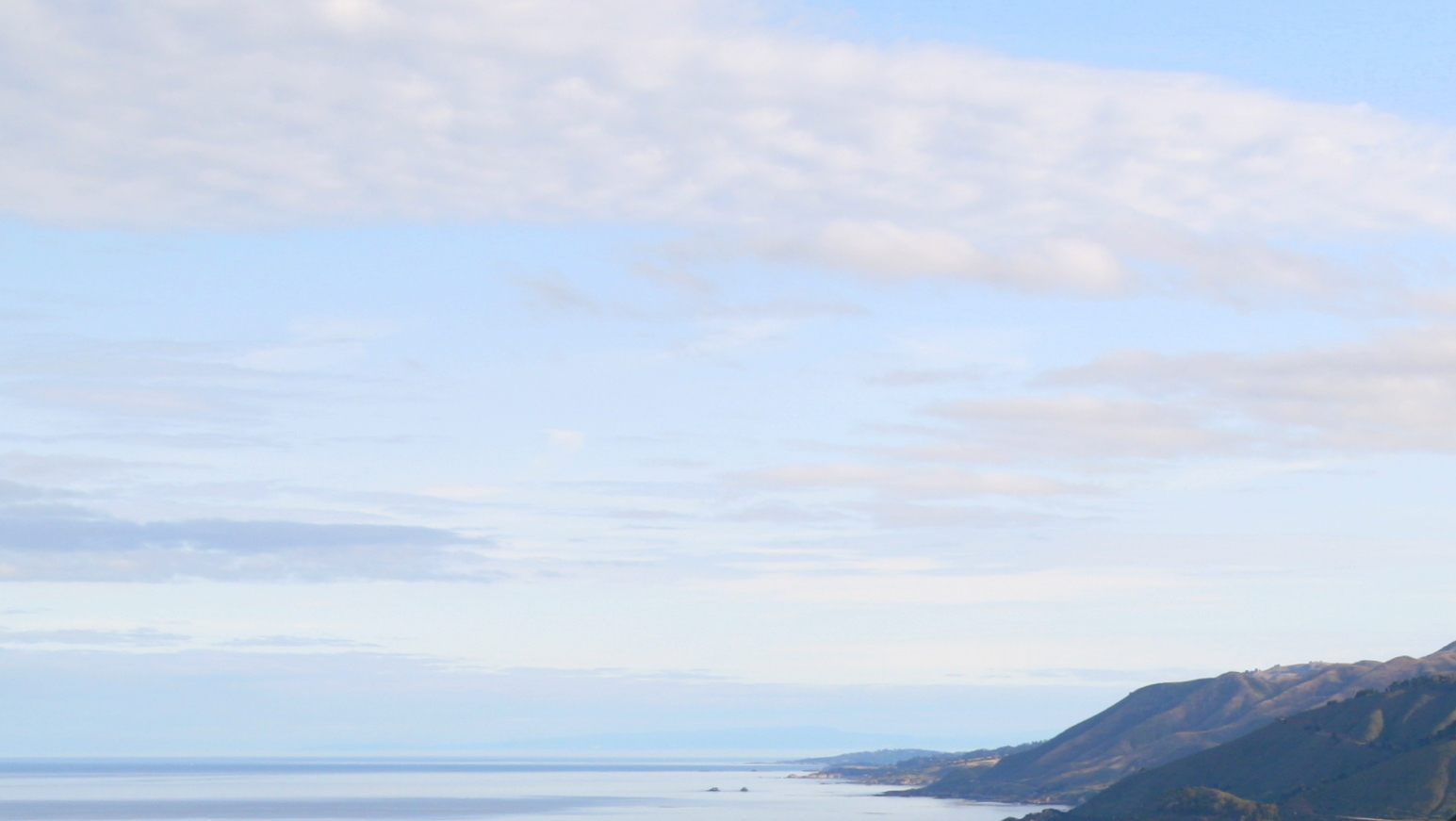 Faith
On Solid Ground
https://gregenos.org/hillside/
Christianity is a trust that God will do what He said He would do, based on good evidence that the entire story is true.
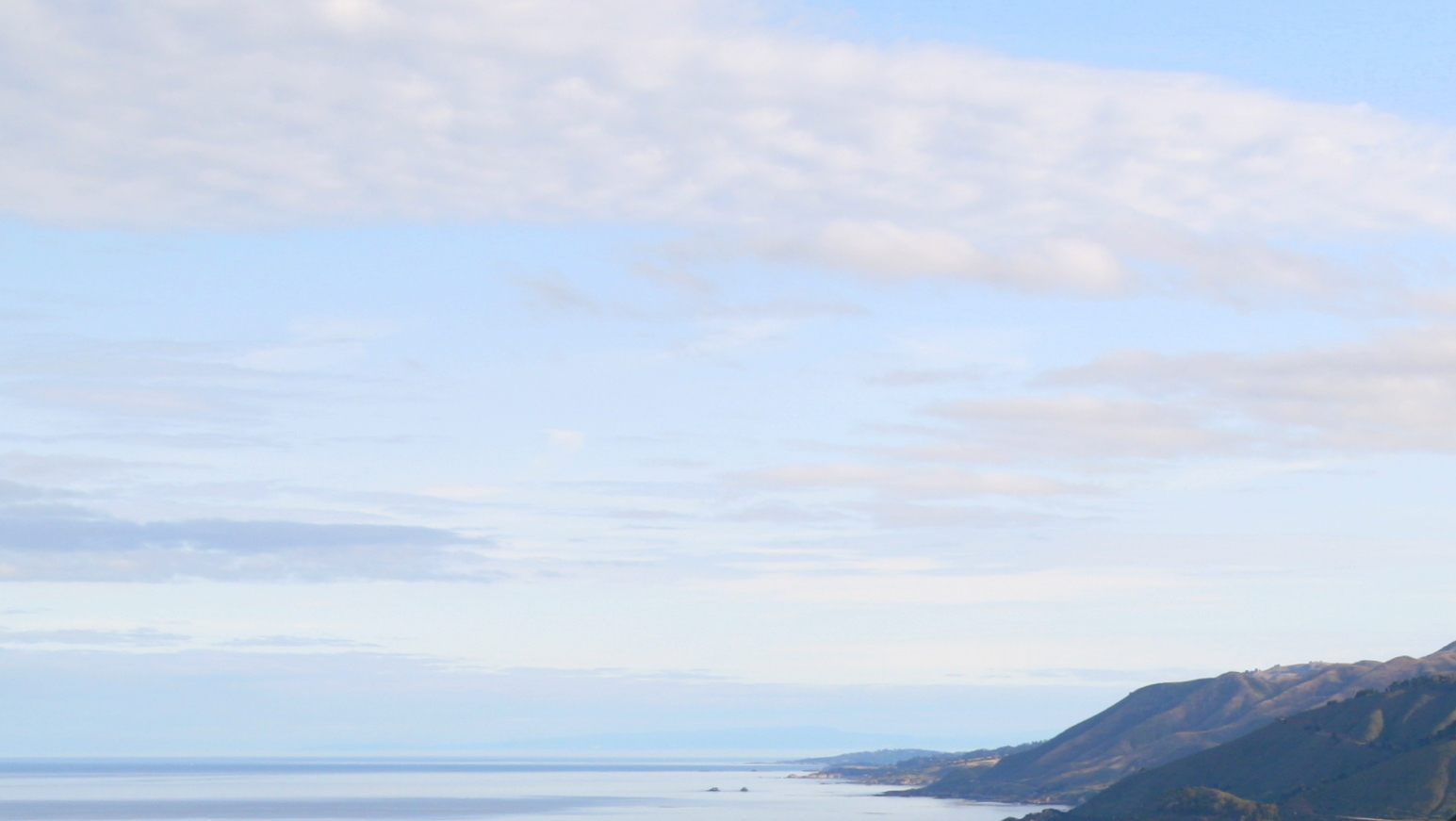 Faith
On Solid Ground
https://gregenos.org/hillside/
7/07/24    The Nature of Truth:  What is Truth?
7/14/24    The Evidence for the Existence of God
7/21/24    The Historical Reliability of the New Testament
7/28/24    The Evidence for the Resurrection
8/04/24    How Do We Know the Bible is God’s Word?
8/11/24    Why God Allows Evil
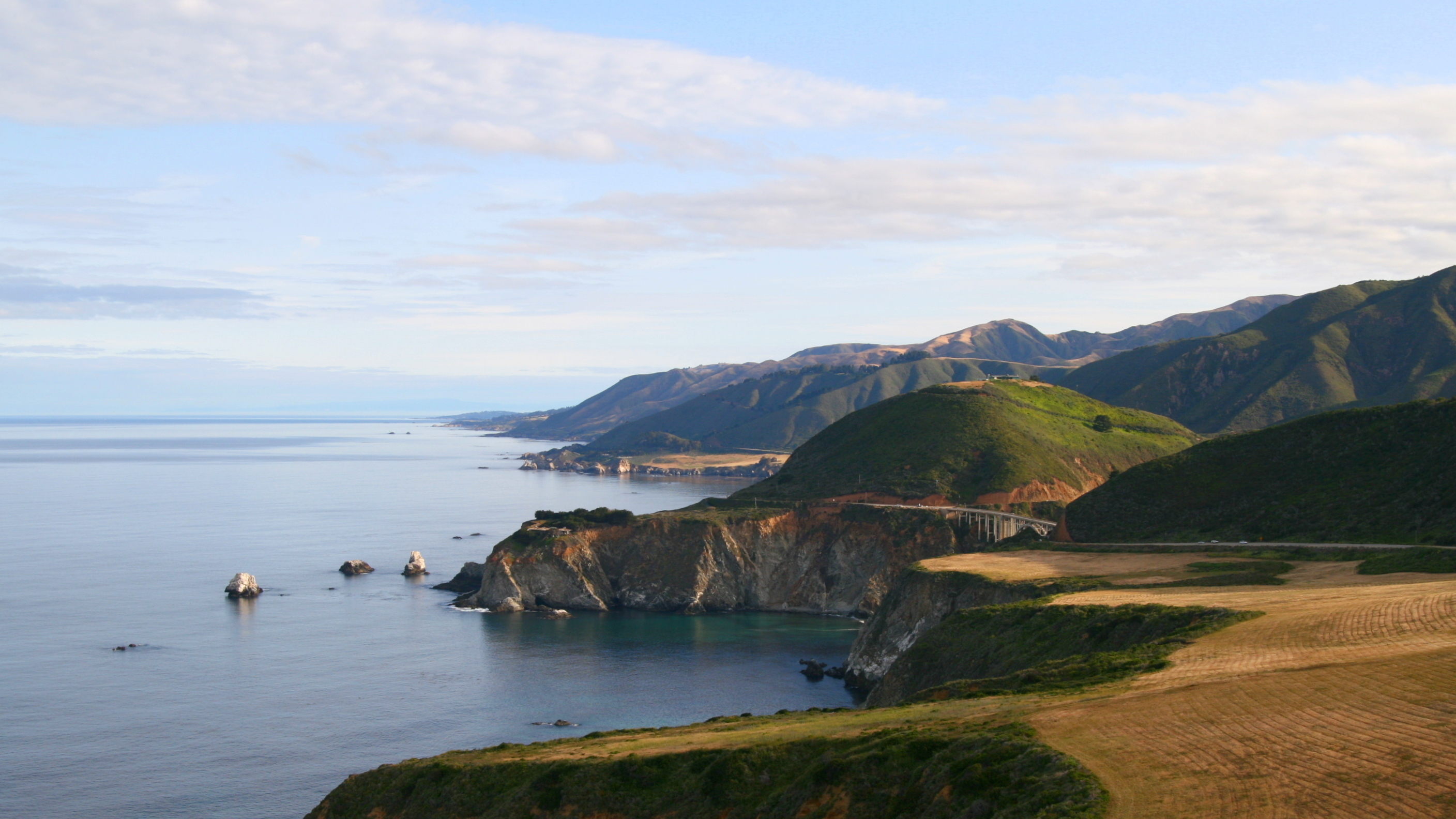 The Existence of God
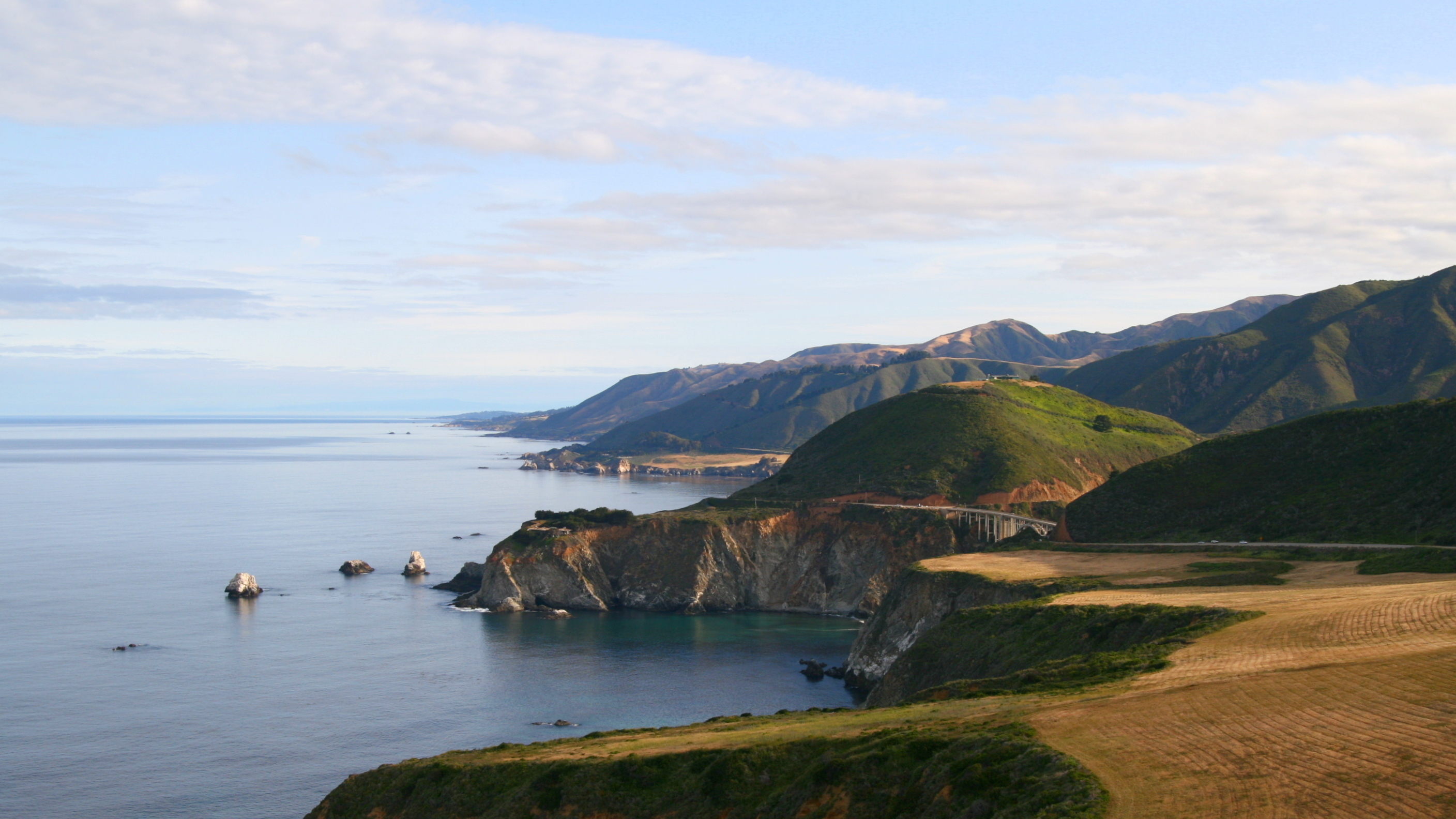 Theism:  Belief in one infinite, eternal, personal God who created the universe and is active in every day affairs.
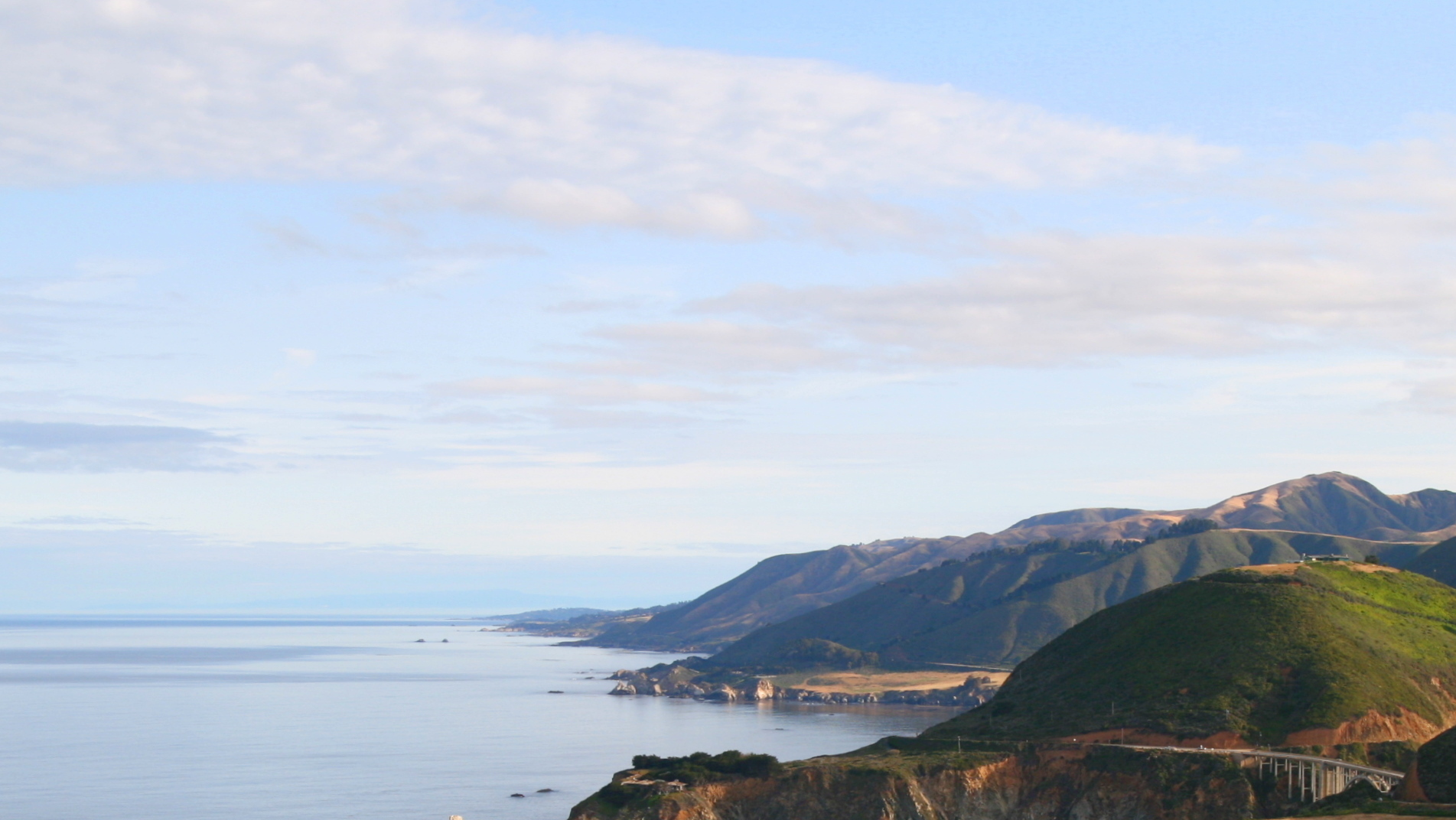 How do we know a Theistic God exists?
The universe had a beginning.
The universe and life display complex design.
An objective moral law exists.
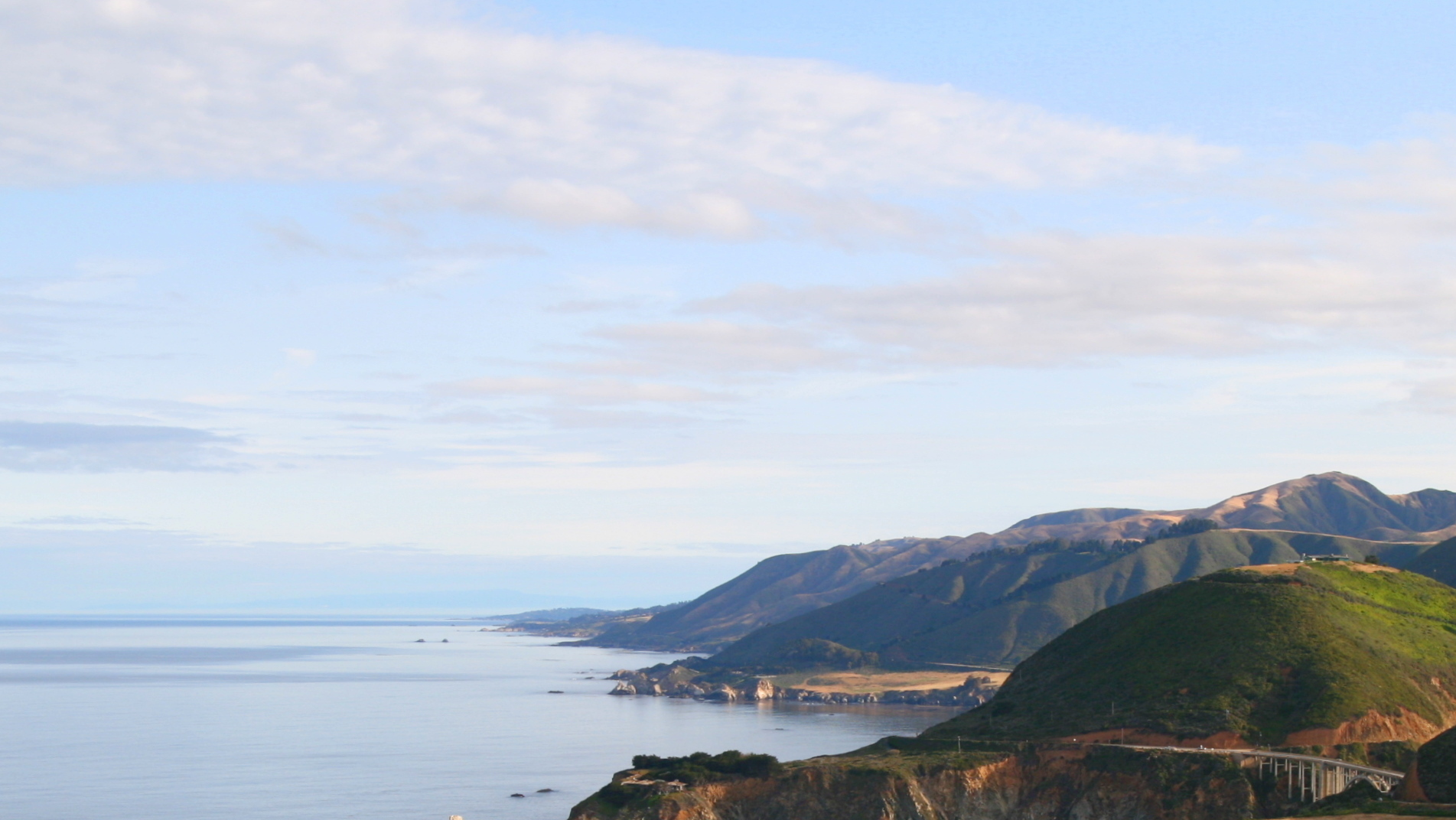 How do we know a Theistic God exists?
Maximum Sky
The Cosmological Argument.
The Teleological (or Design) Argument.
The Moral Argument.
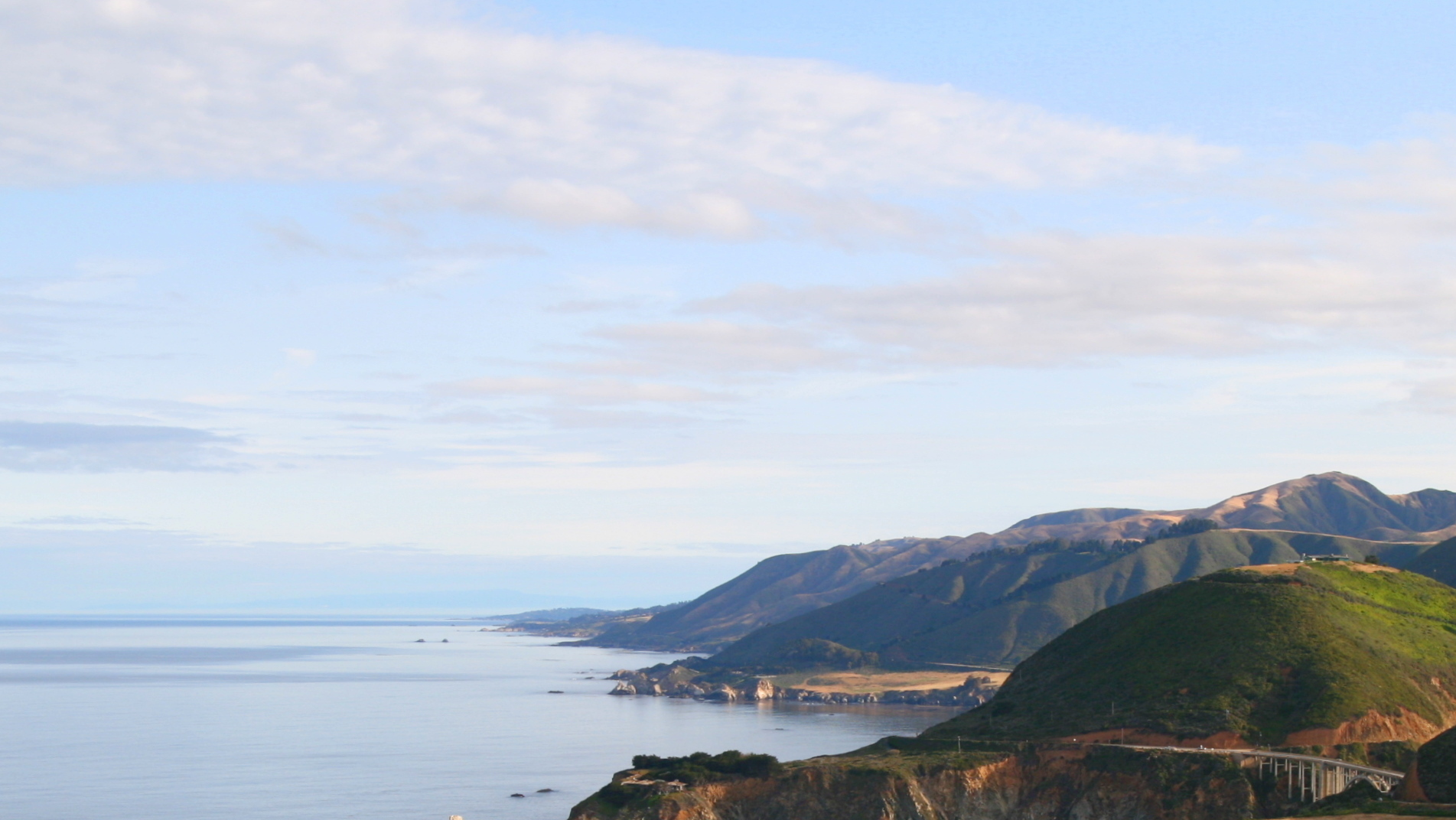 The Cosmological Argument
Everything that had a beginning had a cause.
The universe had a beginning.
Therefore, the universe had a cause.
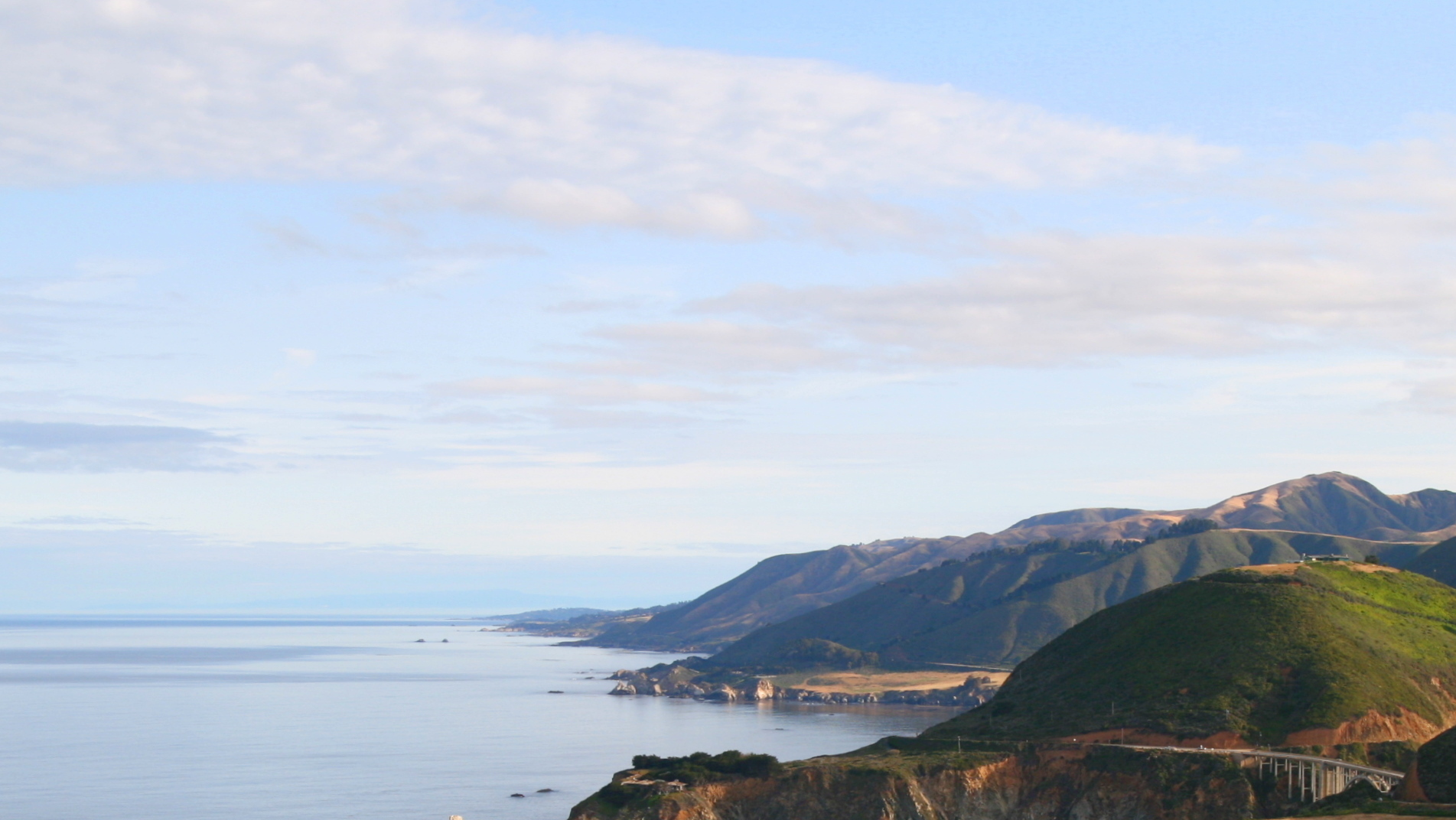 The Cosmological Argument
Why is there Something rather than Nothing?
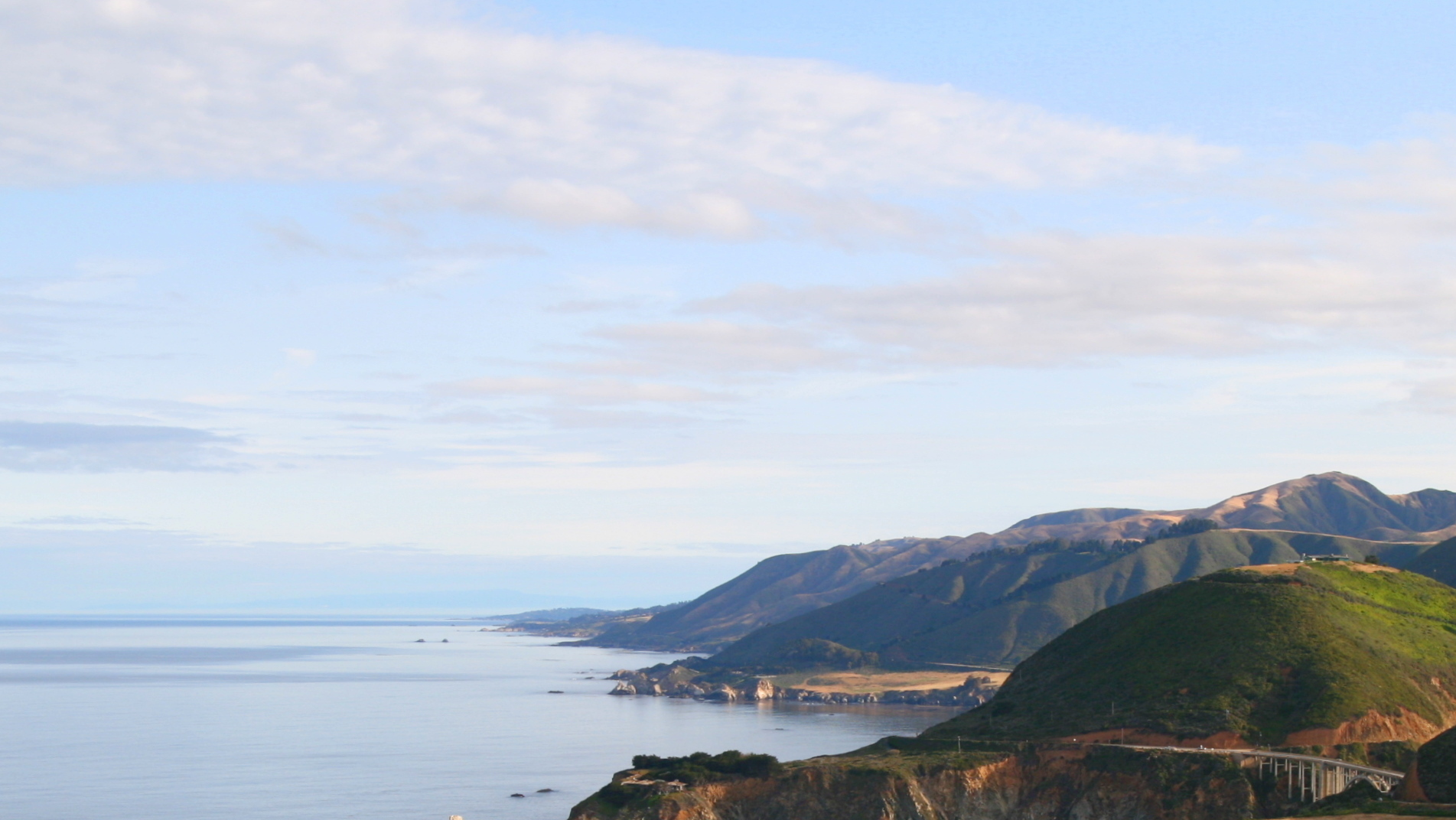 The Law of Cause and Effect
“Every material effect (anything that has a beginning) must have an adequate antecedent or simultaneous cause.”
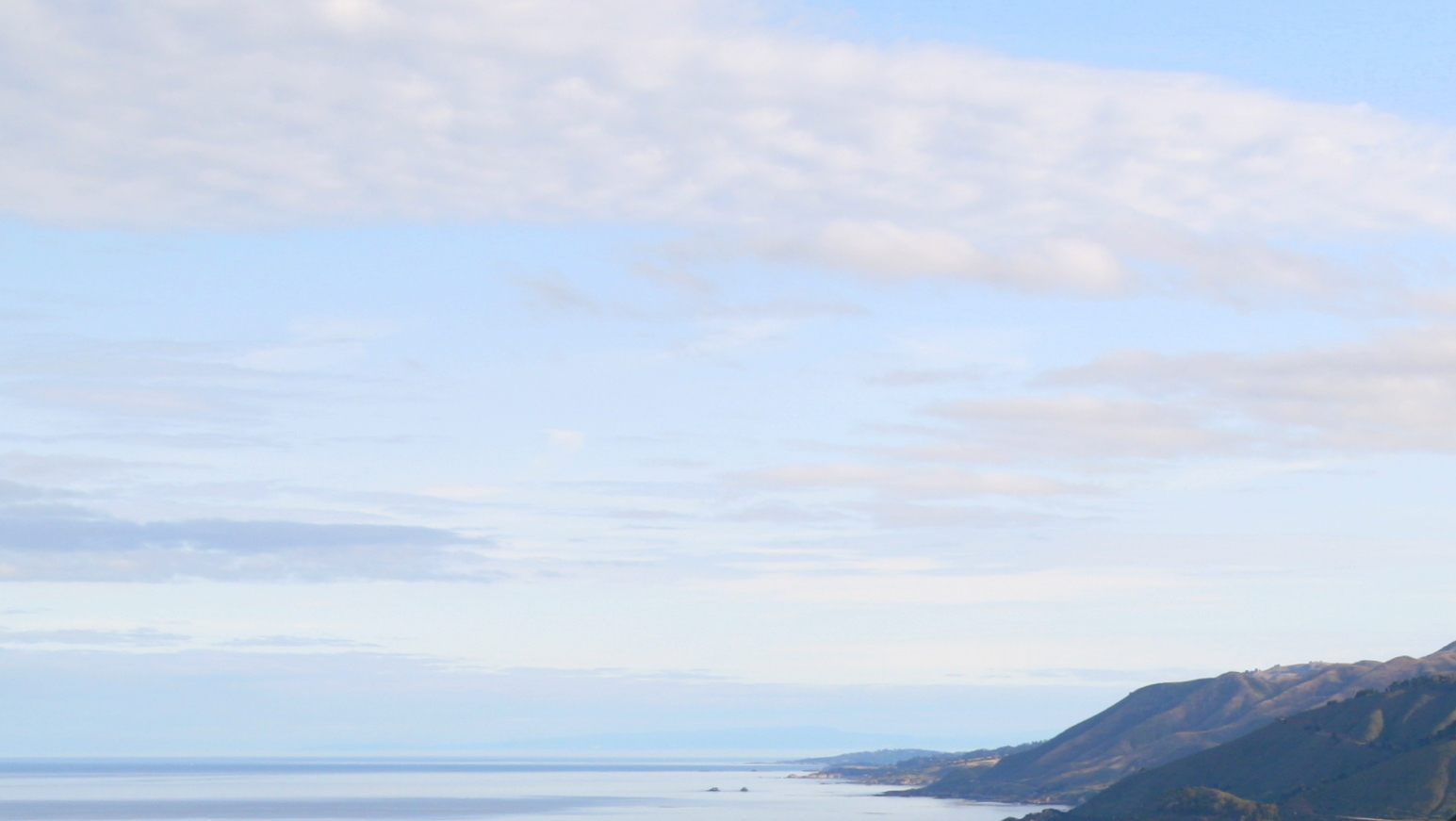 For every Effect there must be a Cause
Maximum Sky
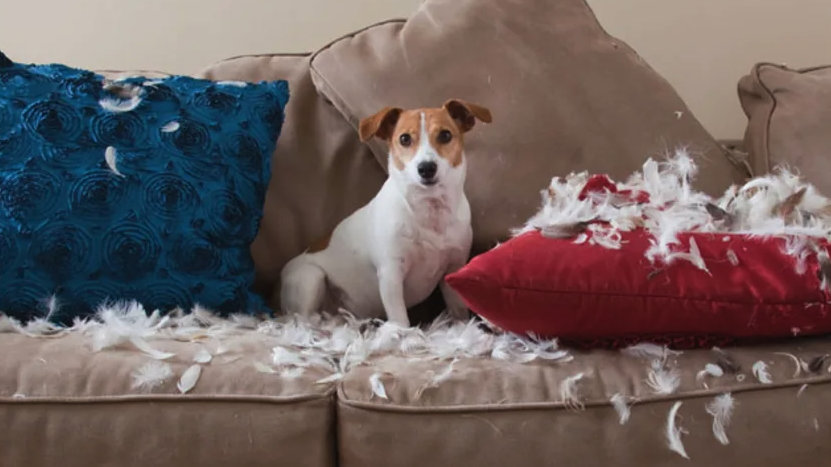 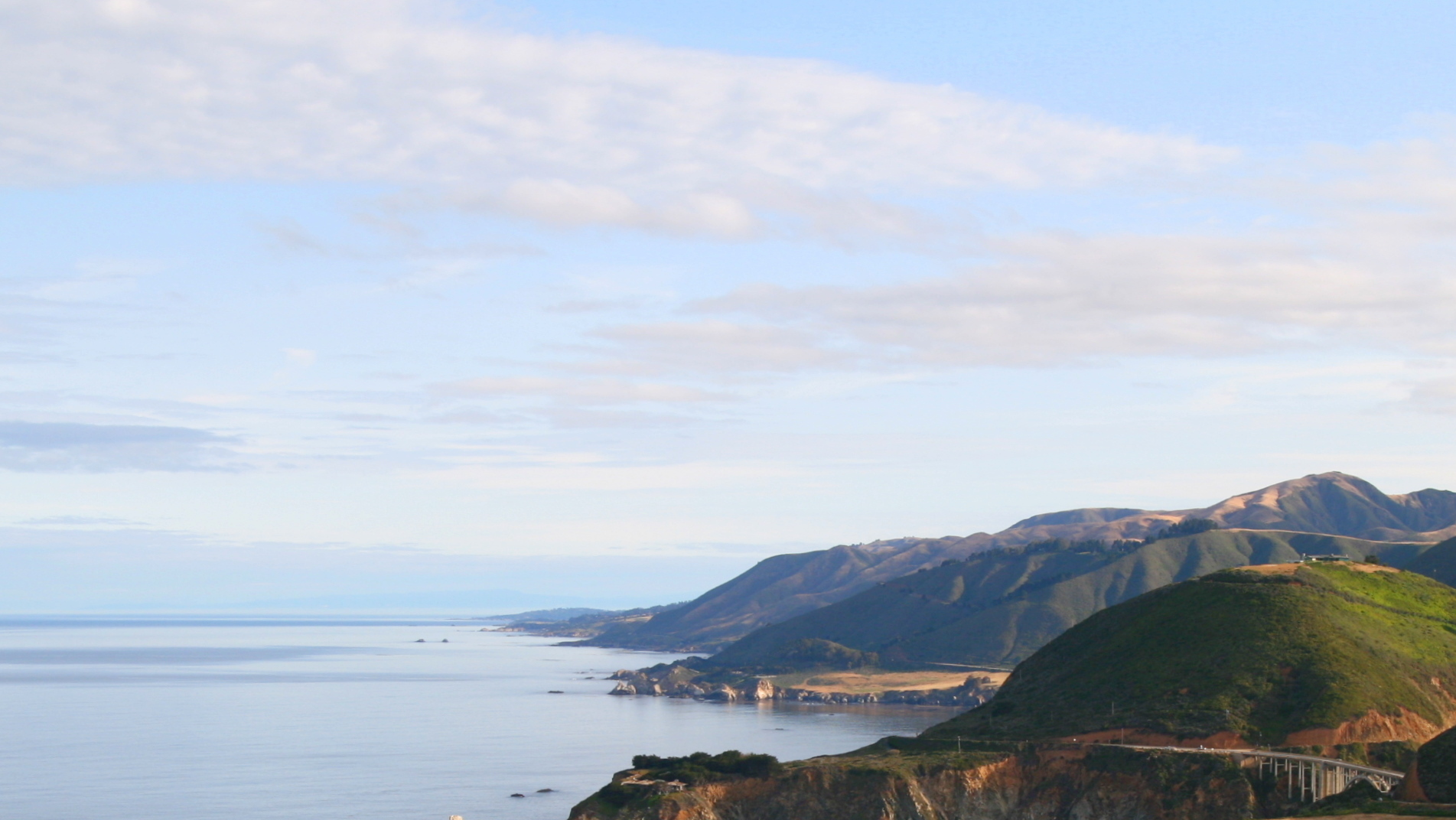 The Cosmological Argument
Everything that had a beginning had a cause.
The universe had a beginning.
Therefore, the universe had a cause.
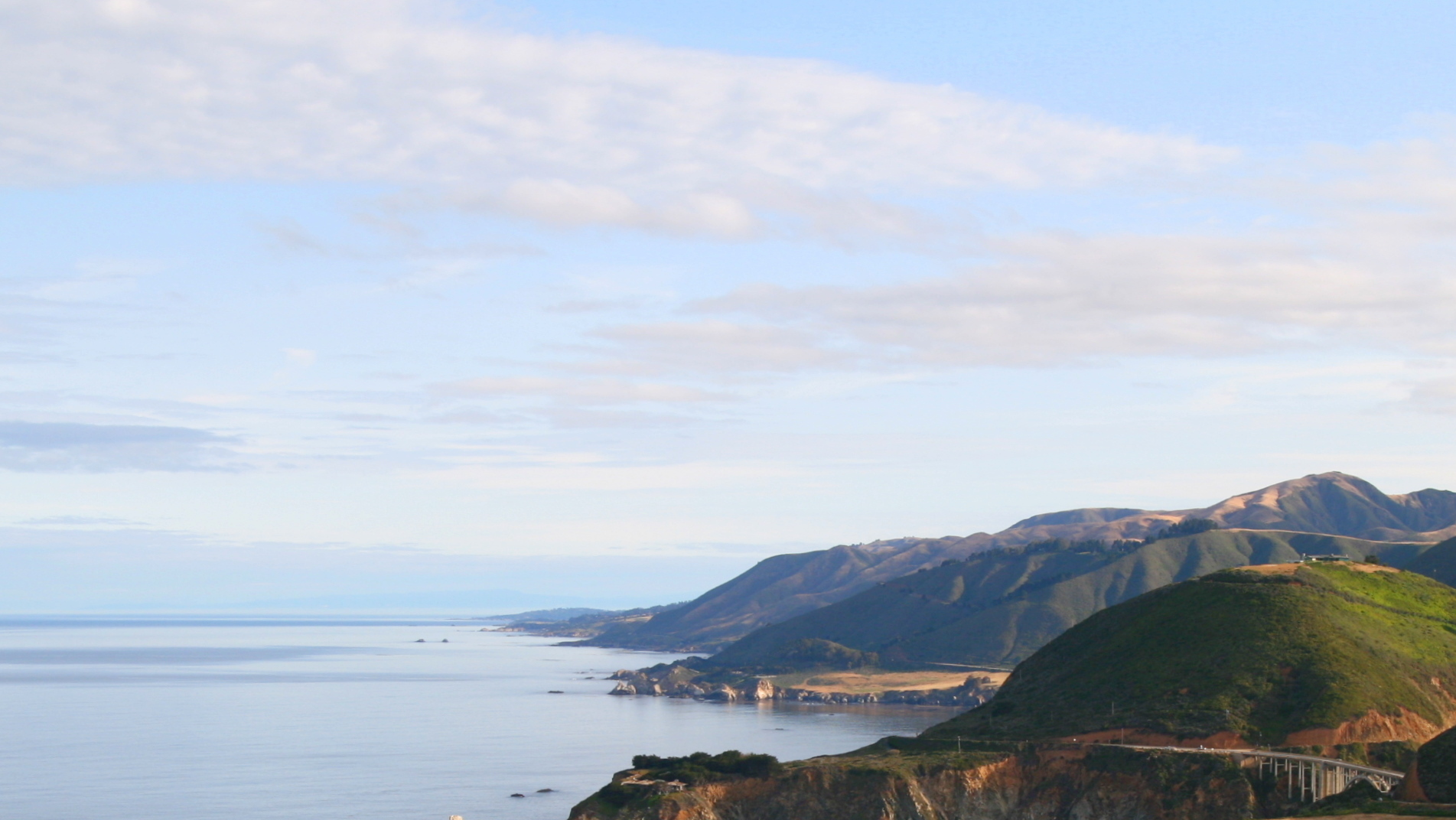 The Universe Had a Beginning
Second Law of Thermodynamics:
“In a closed isolated system (like the whole universe) the amount of useable energy is decreasing.”
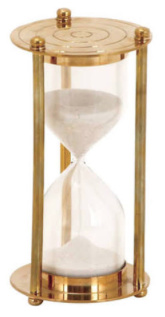 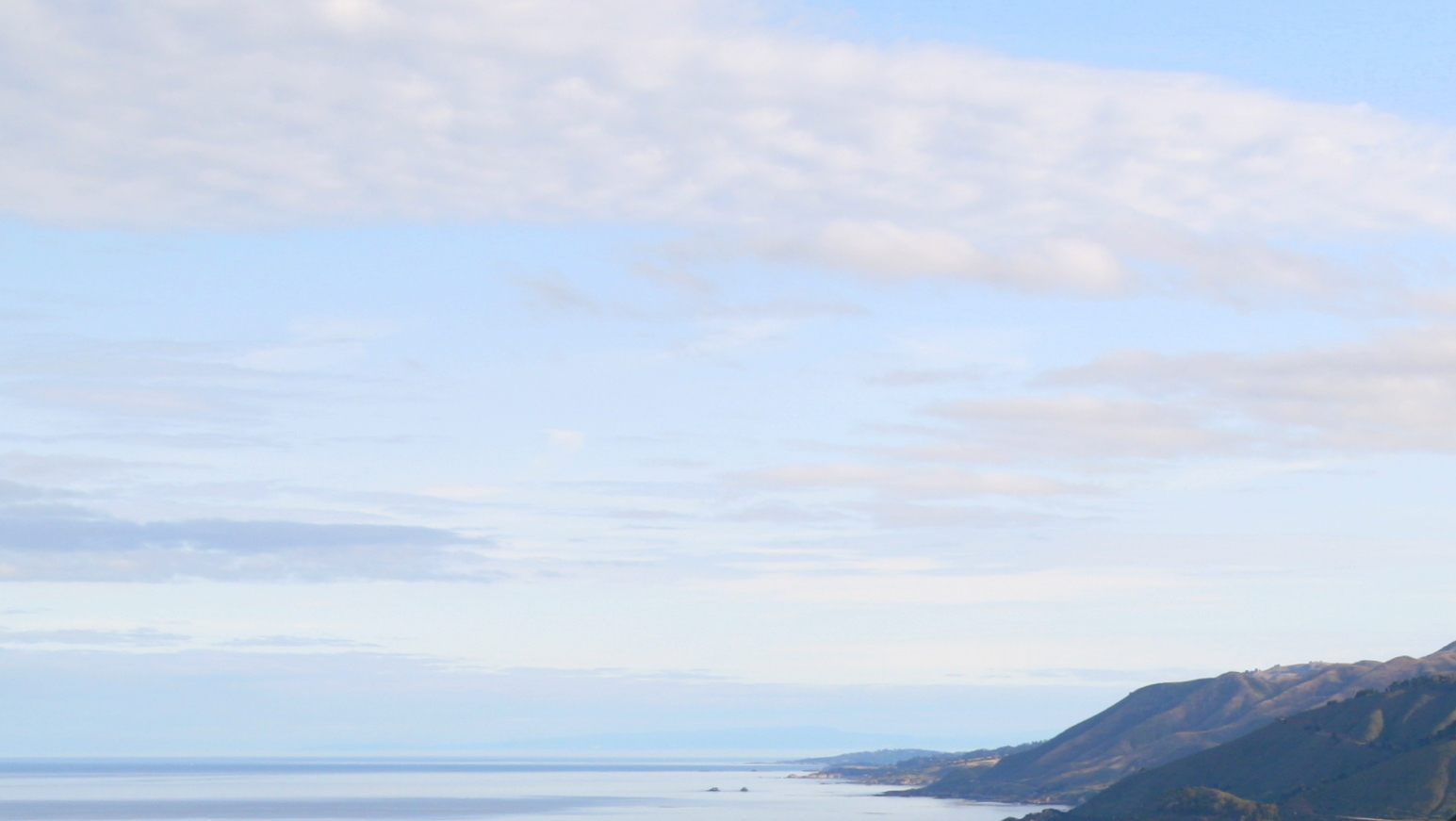 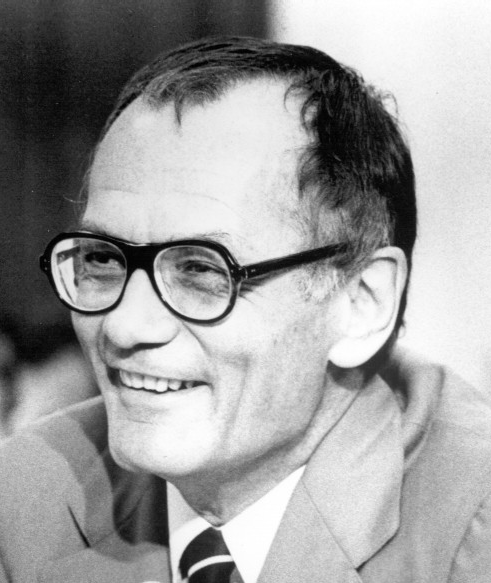 “Once Hydrogen has been burned within a star and converted to heavier elements, it can never be restored to its original state. Minute by minute and year by year, as hydrogen is used up in stars, the supply of this element in the universe grows smaller.”
Dr. Robert Jastrow
1925-2008
Agnostic Astrophysicist,
Founder, NASA Goddard Institute for Space Studies
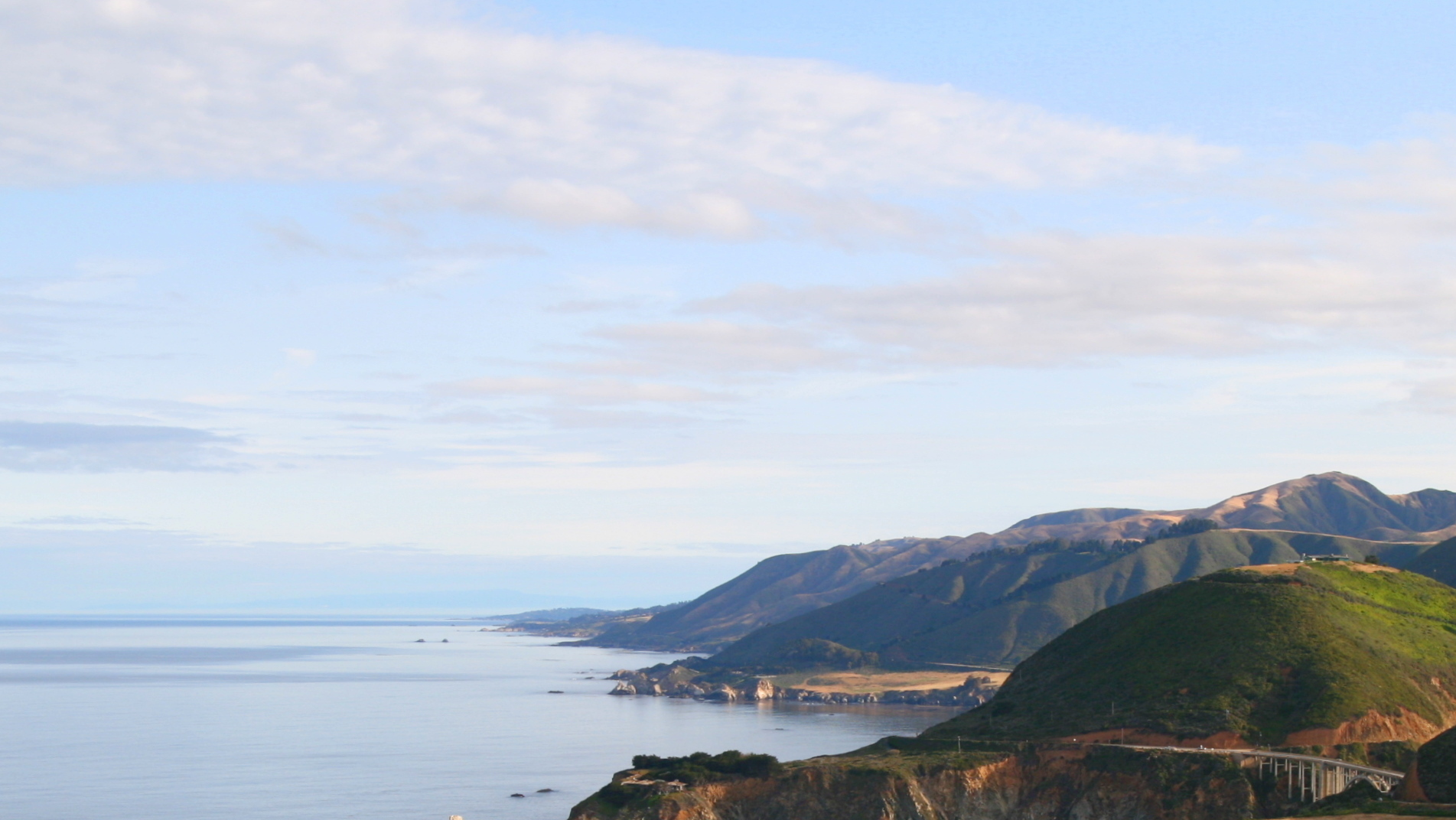 The Beginning of Time
It is impossible to traverse an infinite series of moments.
But we are here.
The series of moments stretching into the past must have had a beginning.
Time had a beginning.
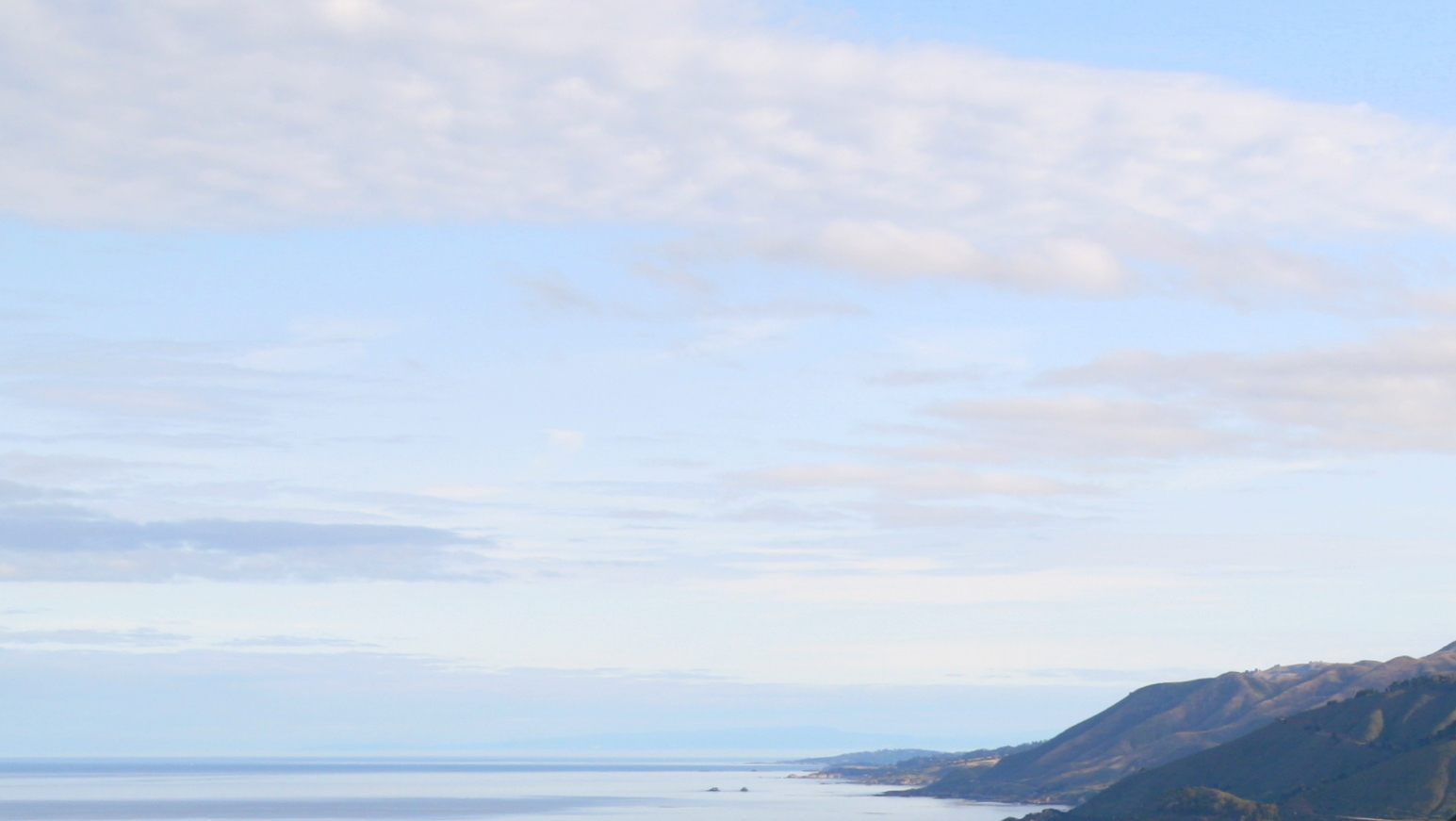 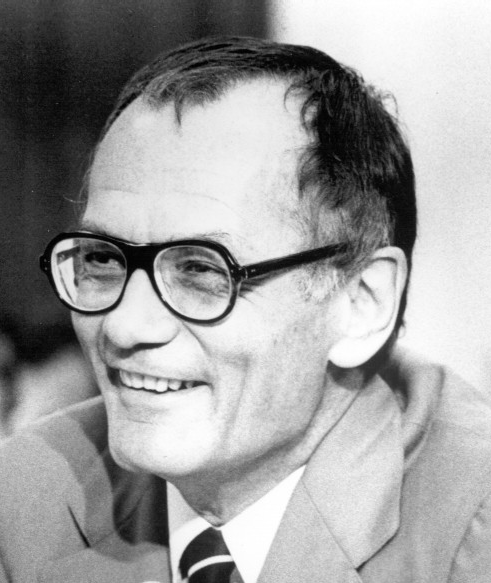 “That there are, what I or anyone would call supernatural forces at work is now, I think a scientifically proven fact…  …The scientist’s pursuit of the past ends in the moment of creation. This is an exceedingly strange development, unexpected by all but theologians. They have always accepted the word of the Bible:  ‘In the beginning God created the heavens and the earth.’”
Dr. Robert Jastrow
1925-2008
Agnostic Astrophysicist,
Founder, NASA Goddard Institute for Space Studies
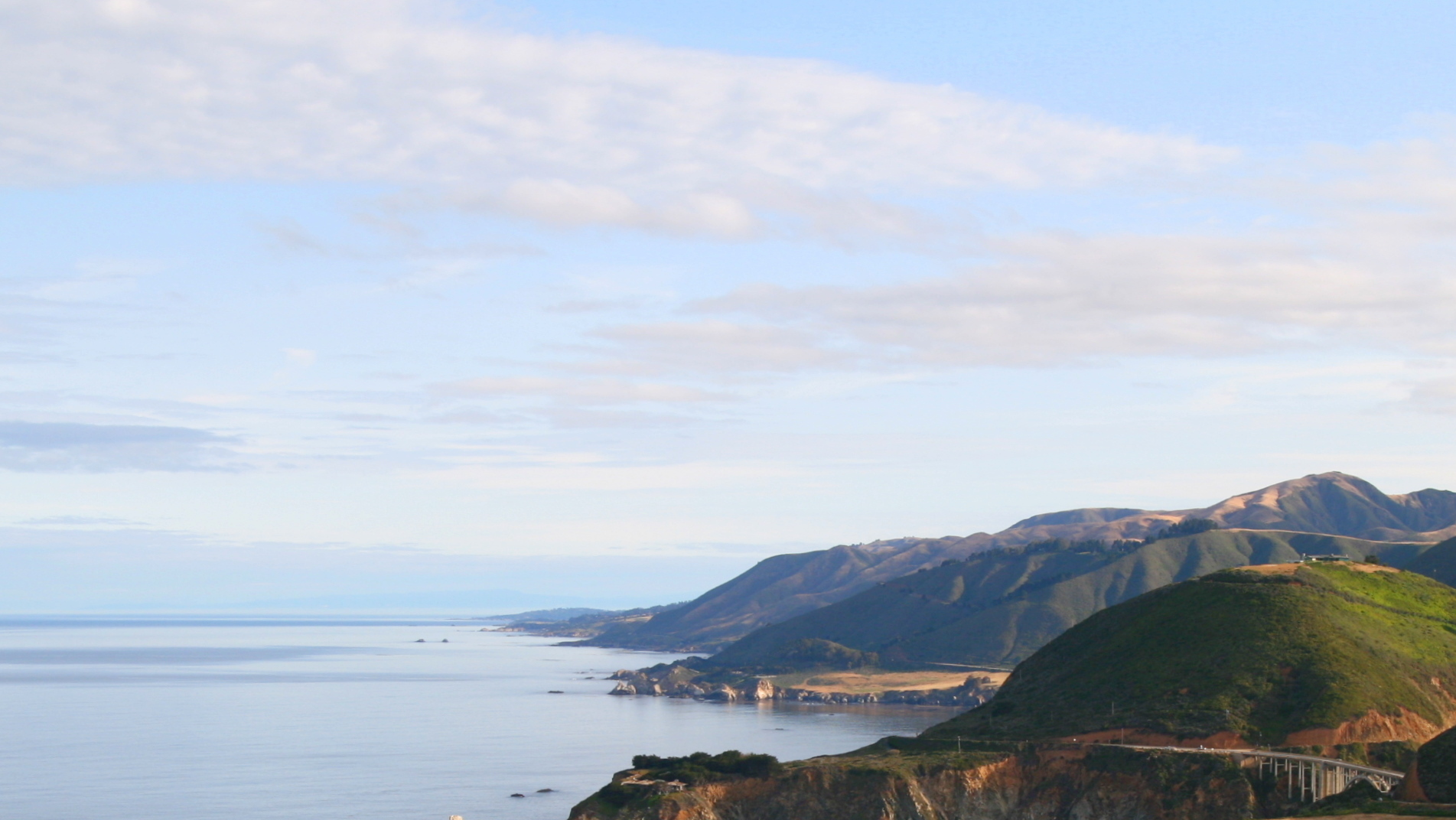 The Cosmological Argument
The cause of the universe must be:
Outside the natural universe, supernatural.
Not finite, without limits, infinite.
Outside of time, eternal, no beginning.
Not physical or material.
Highly powerful.
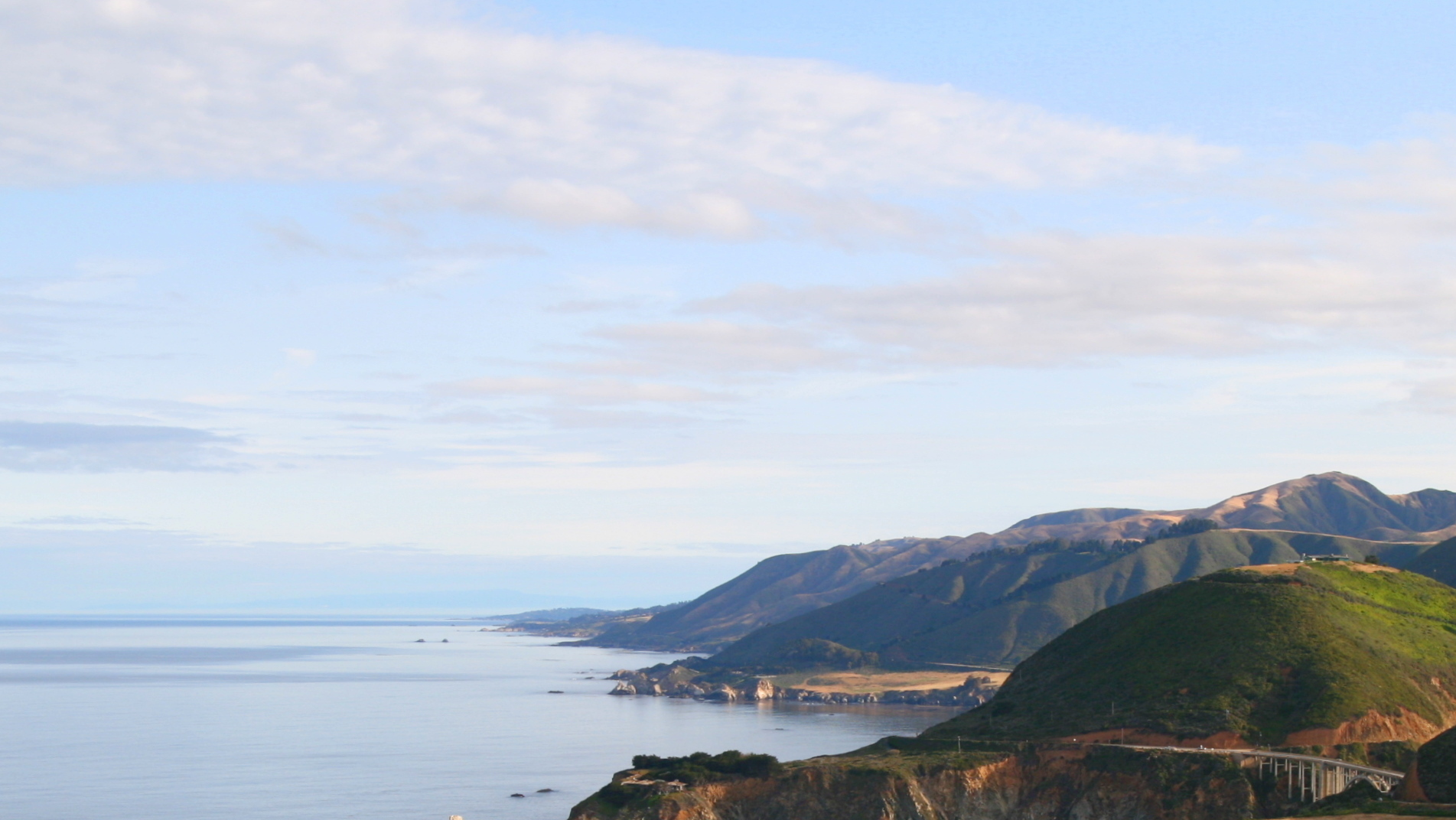 The Design (Teleological) Argument
Every design had a designer.
The universe has highly complex design.
Therefore, the universe had a designer.
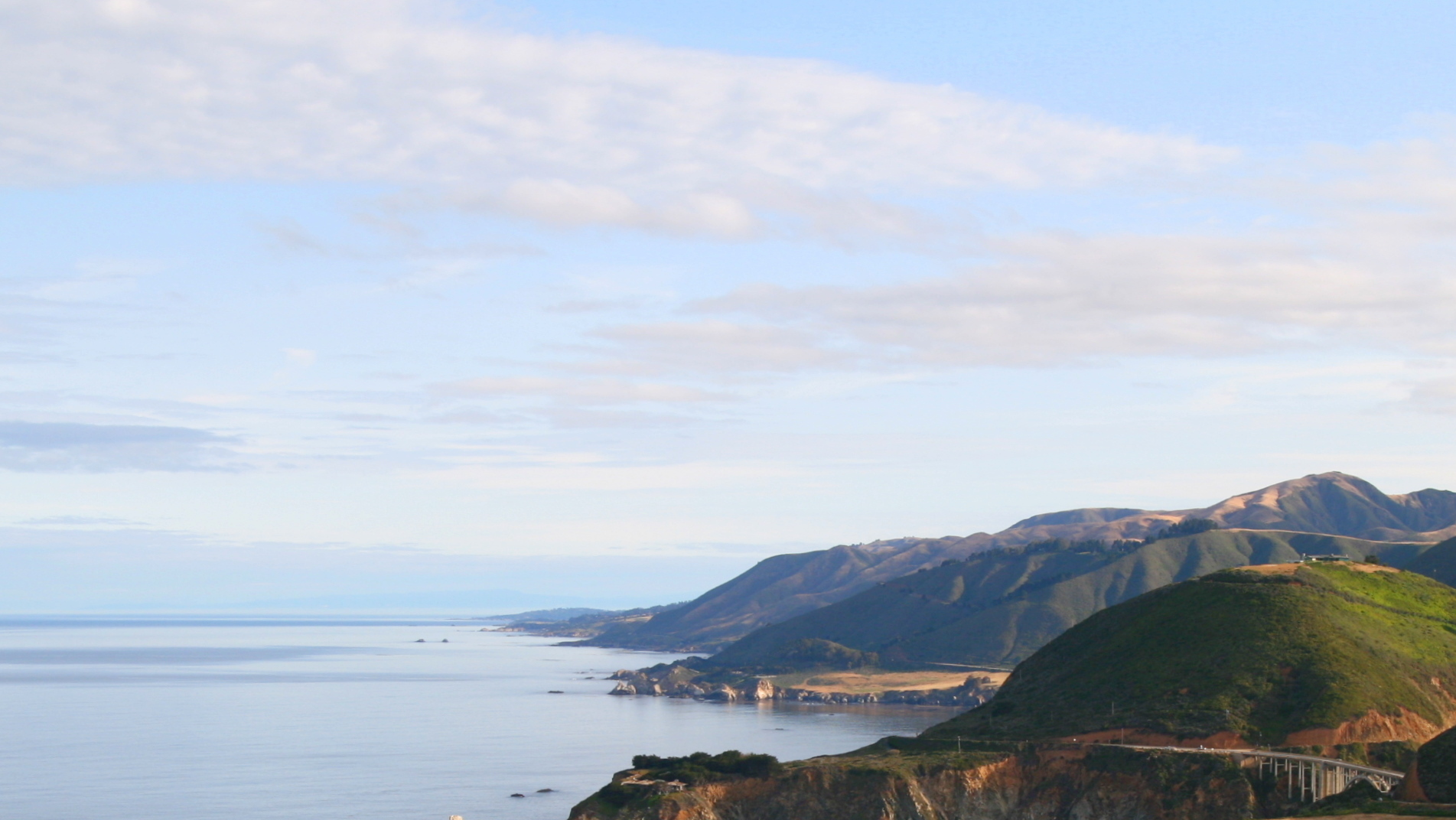 What is Design?
Planning ahead.  
A highly improbable state of affairs arranged for a purpose.
Often an assembly of many components which as a whole achieves a greater purpose than any of the individual components by themselves.
Chance is not a good explanation.
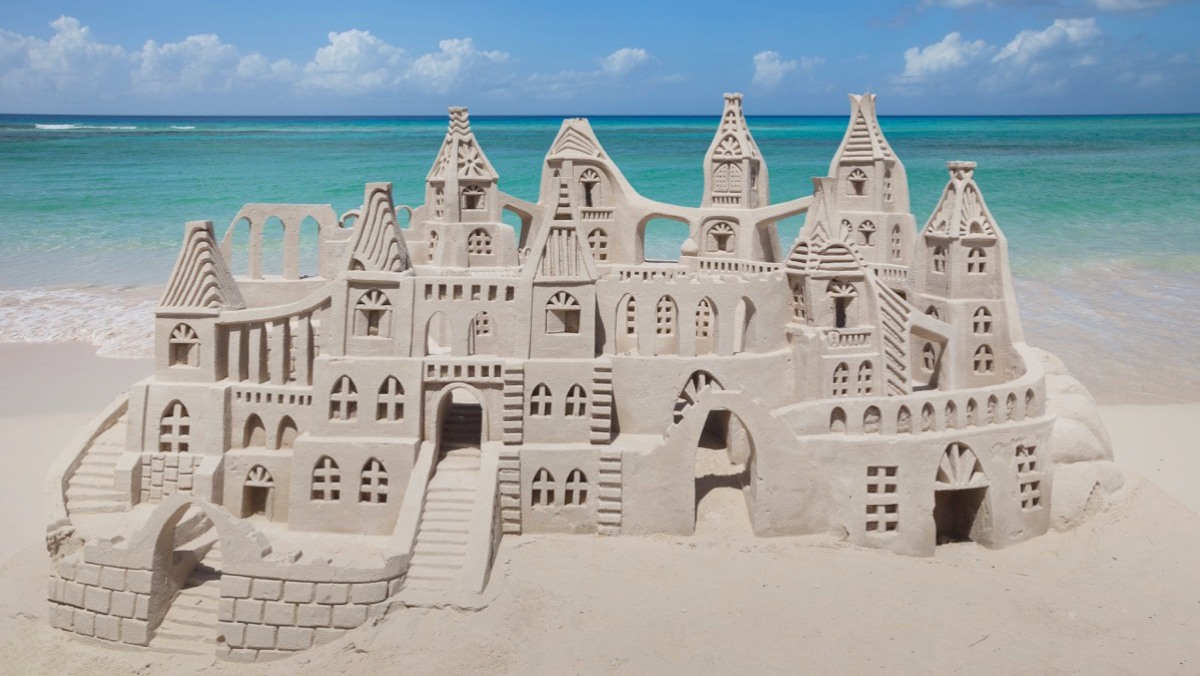 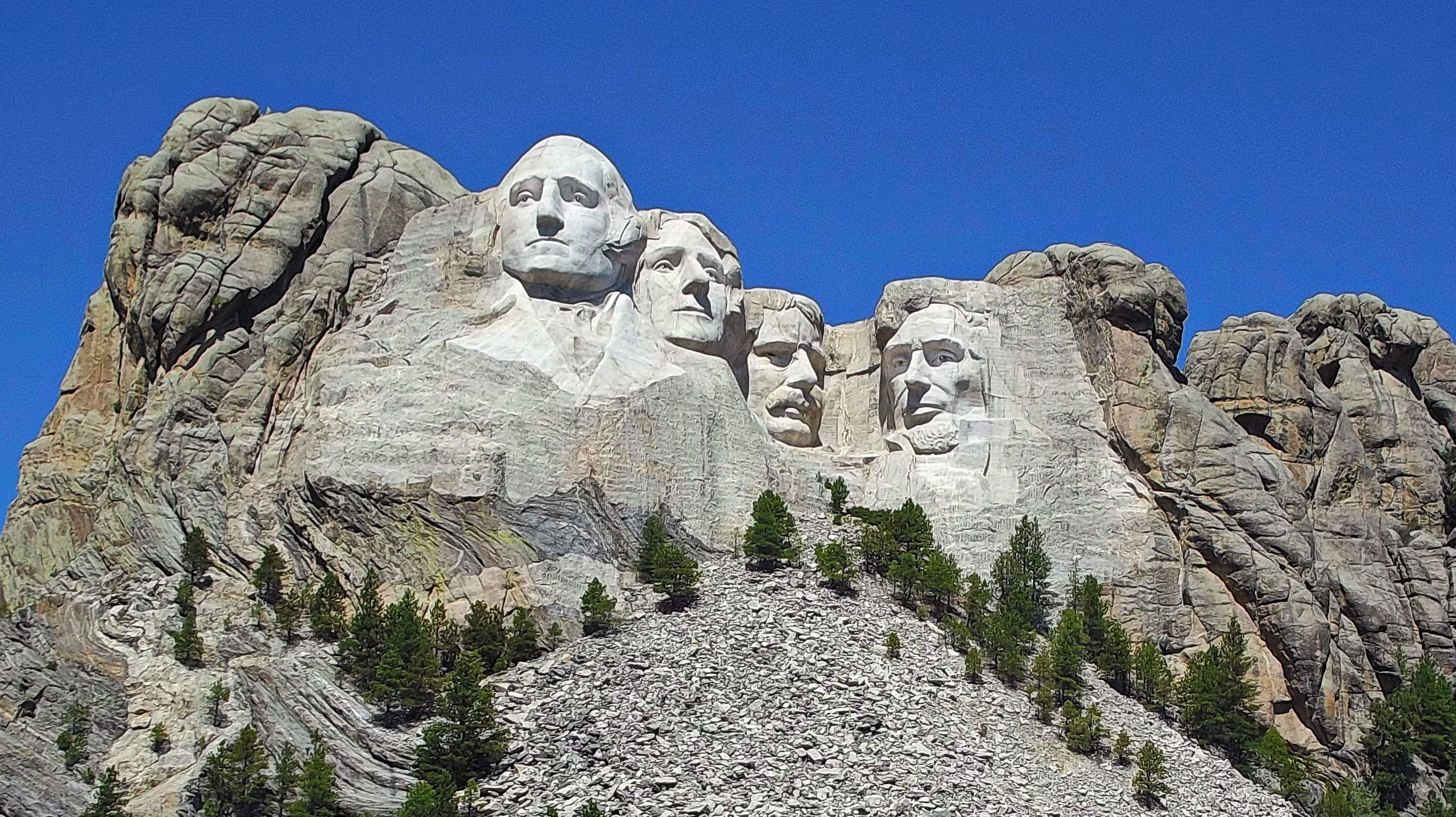 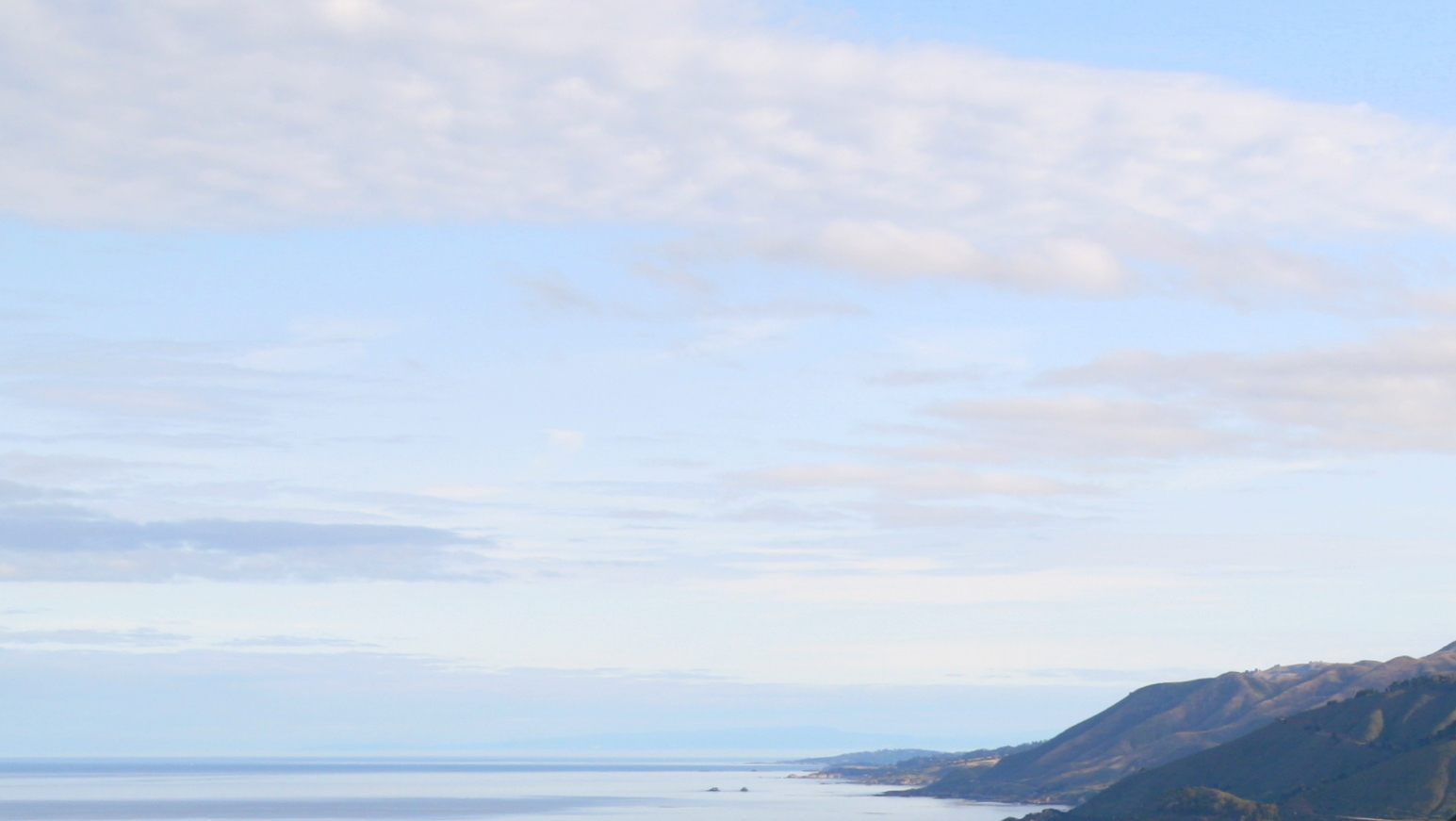 The Anthropic Principle, or Fine Tuning
Oxygen levels
Position of earth to sun
Tilt of the earth
Gravitational force
Strong Nuclear force
Expansion rate of space
Placement of solar system
Electromagnetic force
Position of earth to moon
Jupiter’s protective position
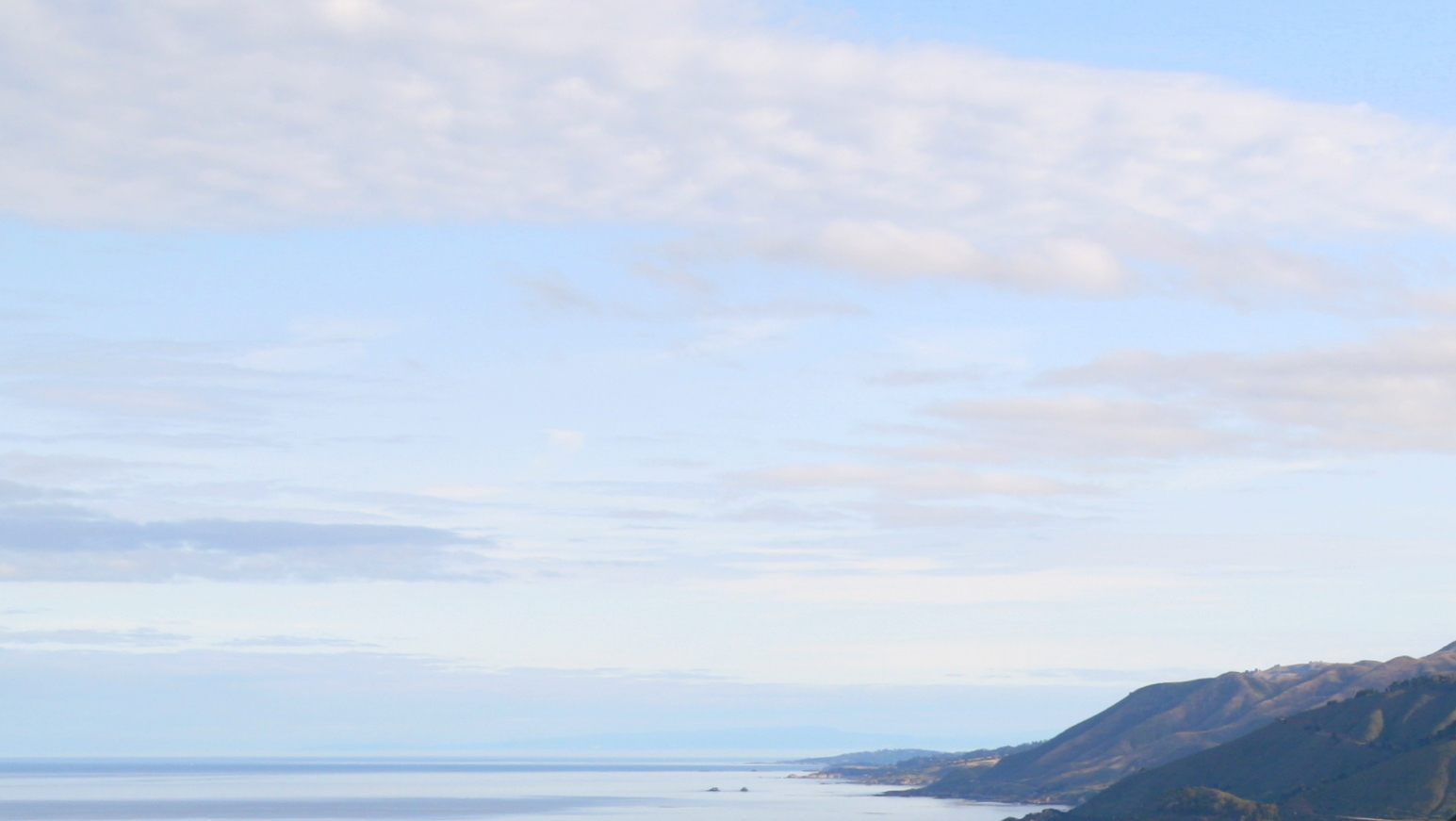 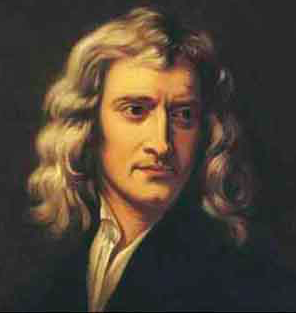 Gravitational Constant
Law of Gravity
F = Gm1m2 / r2
Max. Deviation
1 : 1060
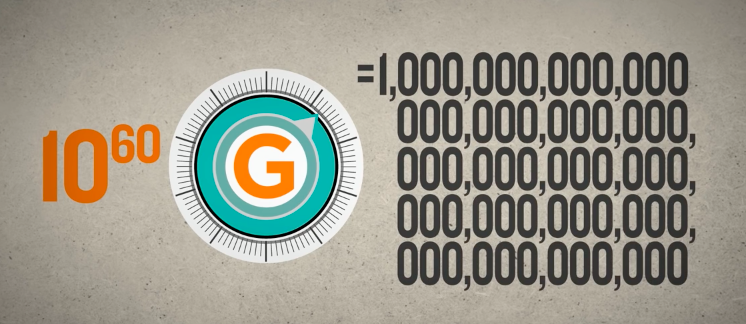 Sir Isaac Newton
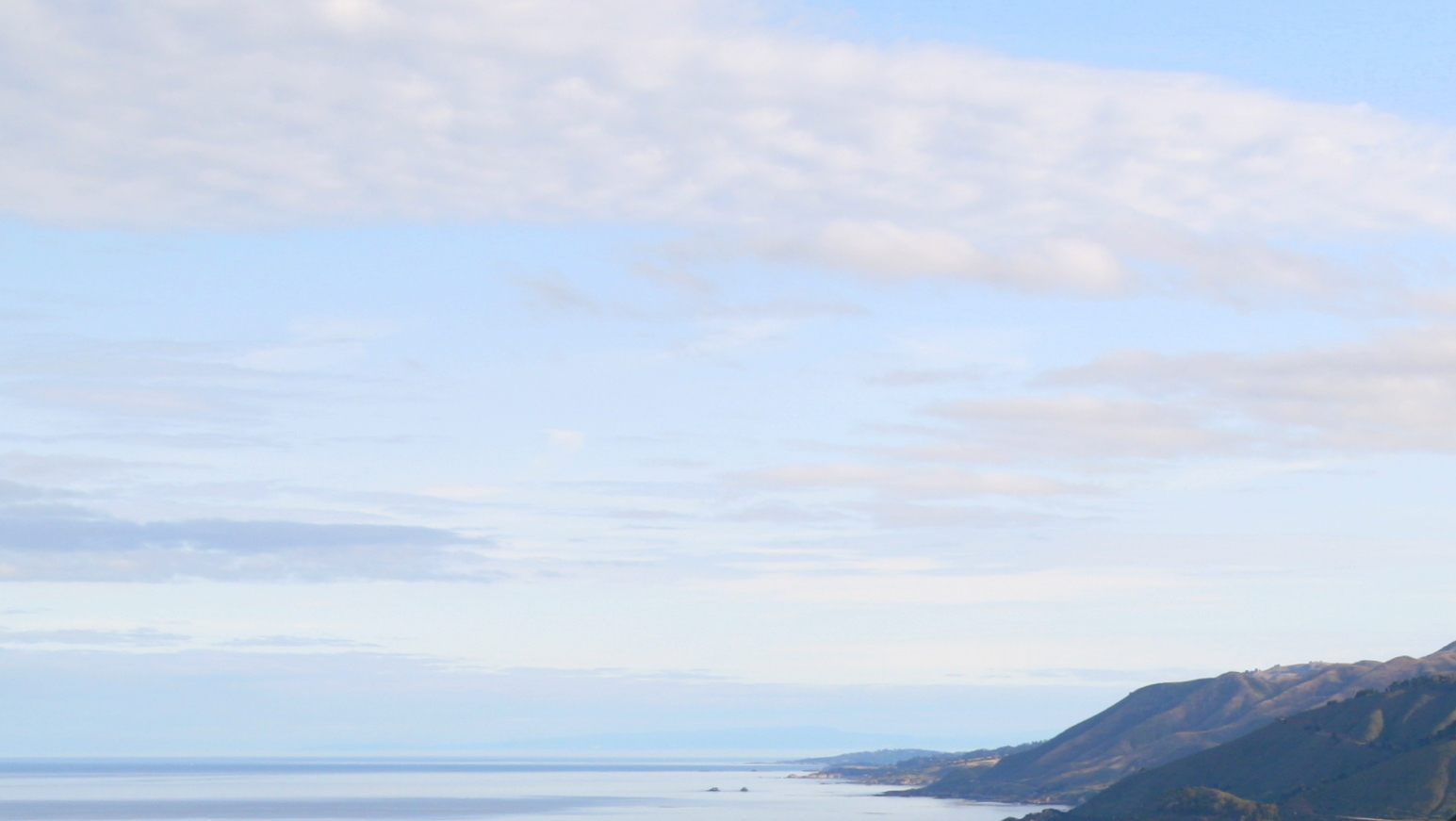 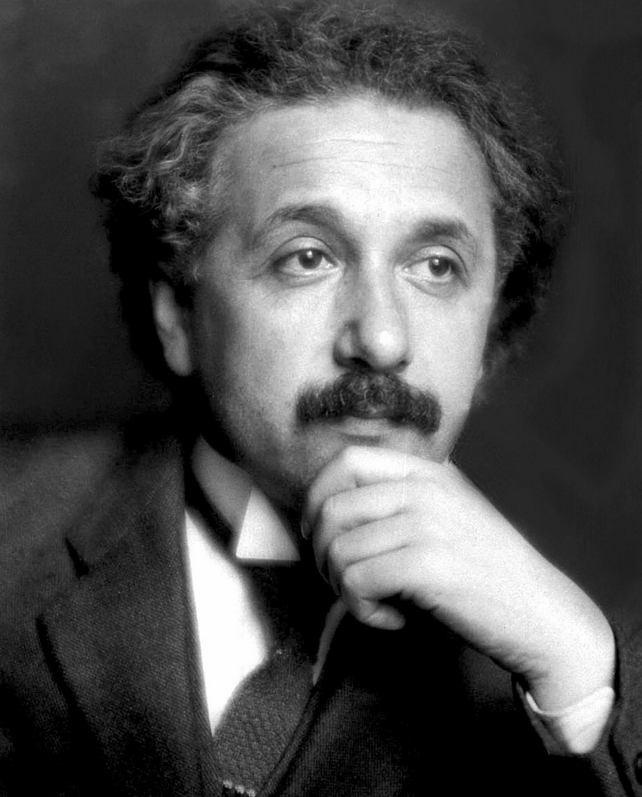 Cosmological Constant
Expansion Rate of Space
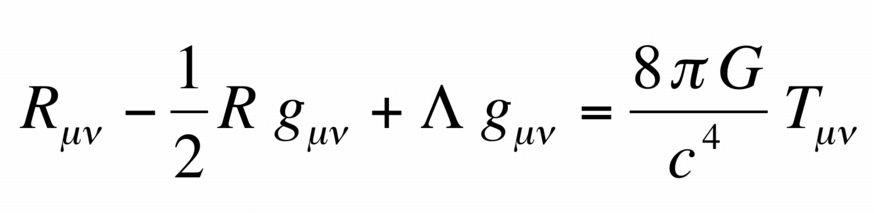 Max. Deviation
1 : 10120
Albert Einstein
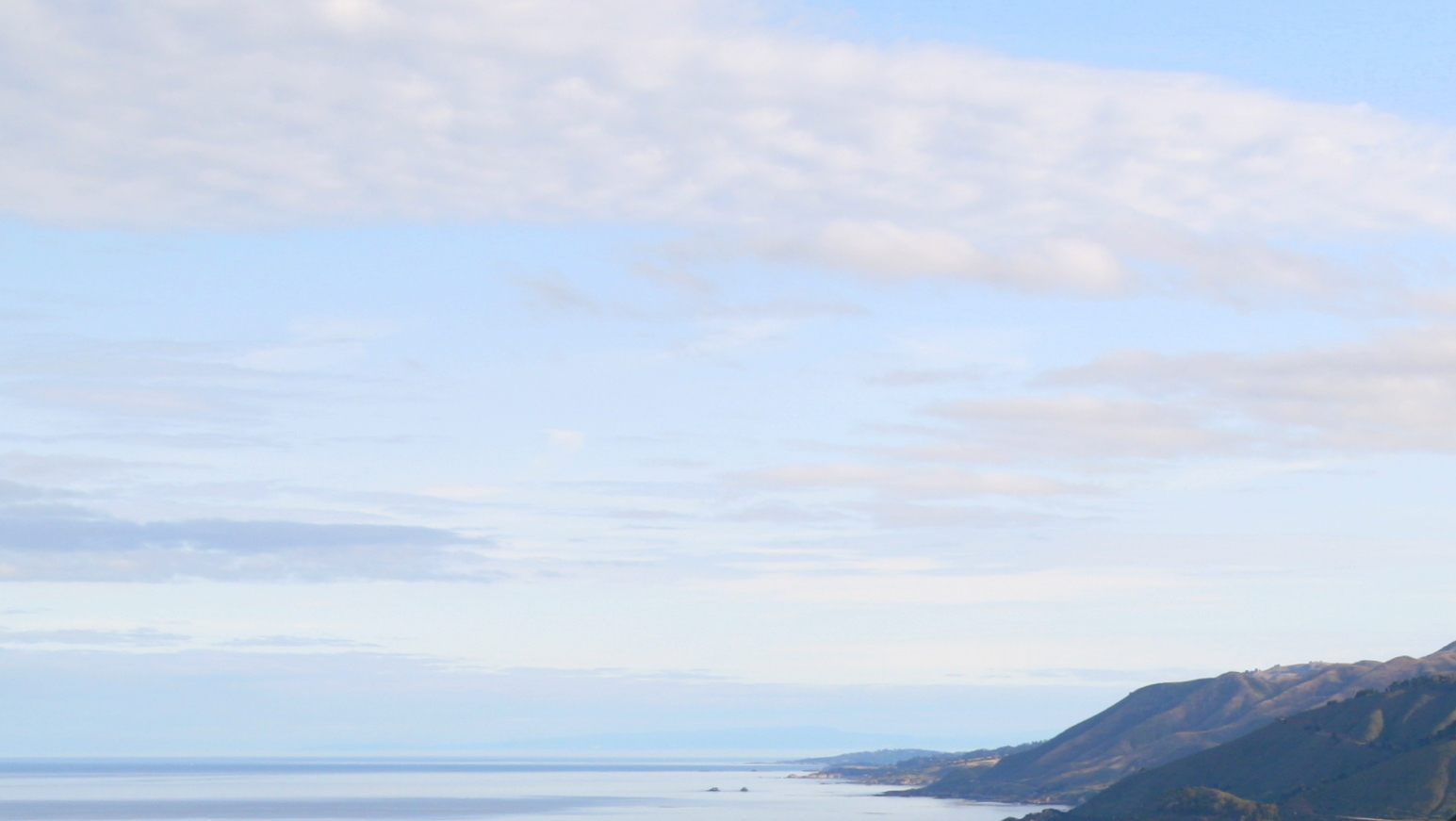 The Anthropic Principle, or Fine Tuning
Oxygen levels
Position of earth to sun
Tilt of the earth
Gravitational force
Strong Nuclear force
Expansion rate of space
Placement of solar system
Electromagnetic force
Position of earth to moon
Jupiter’s protective position
One part in one hundred million trillion trillion trillion trillion trillion trillion.
One atom in entire known universe.
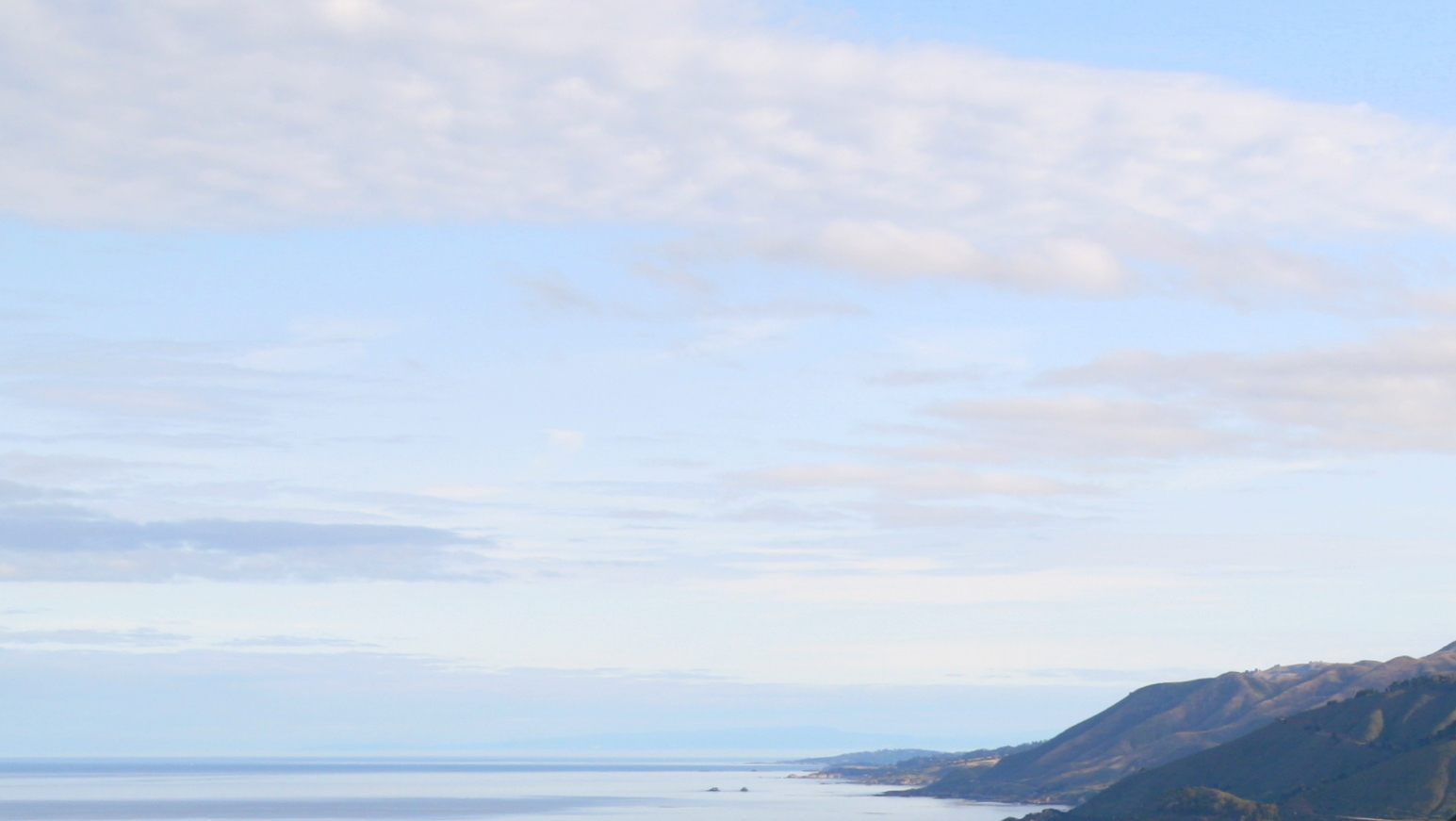 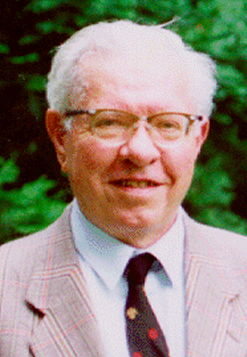 “A common sense interpretation of the facts suggests that a super-intellect has monkeyed with physics, as well as with chemistry and biology, and that there are no blind forces worth speaking about in nature.  The numbers one calculates from the facts seem to me so overwhelming as to put this conclusion almost beyond question.”
Sir Fred Hoyle
British Astronomer, atheist
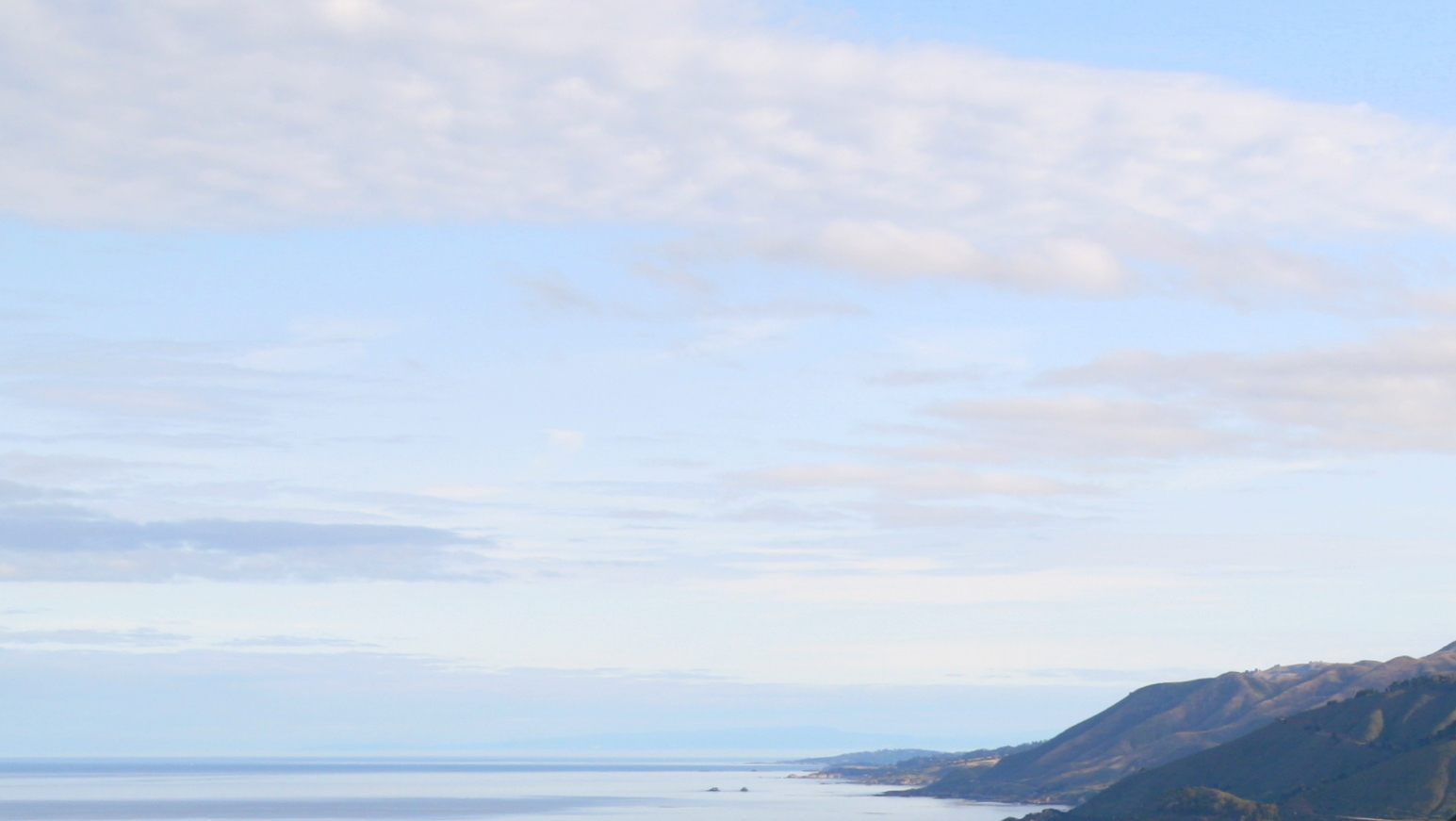 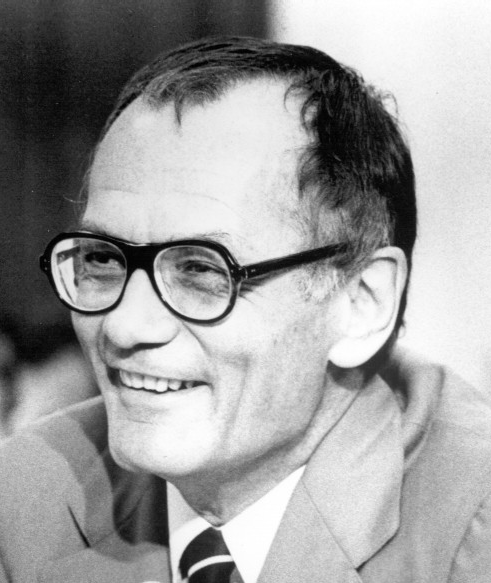 “The anthropic principle is the most interesting next to the proof of the creation, and it is even more interesting because it seems to say that science itself has proven as a hard fact that this universe was made, was designed, for man to live in.  It is a very theistic result.”
Dr. Robert Jastrow
Agnostic Astrophysicist (NASA)
God and the Astronomers
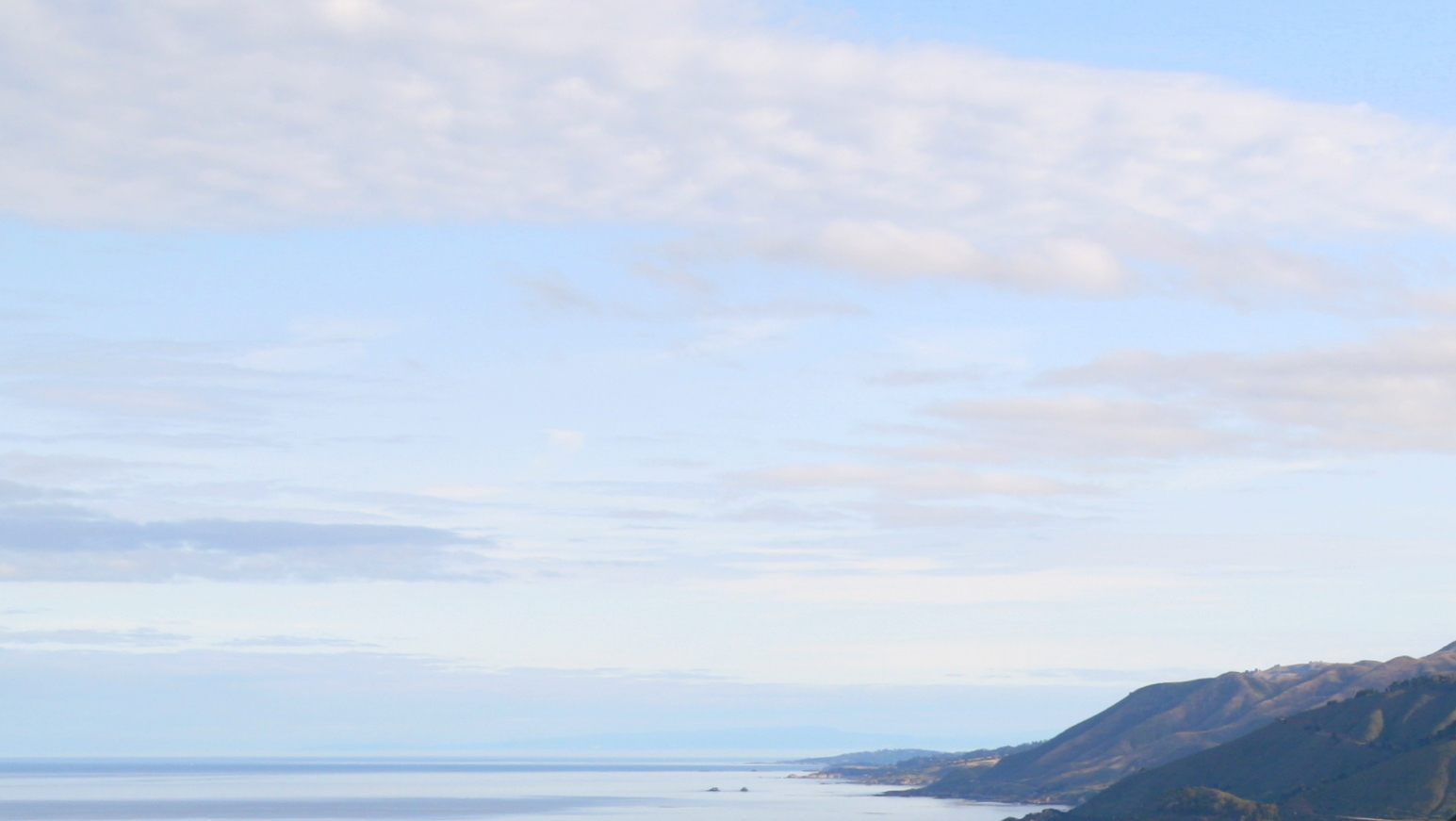 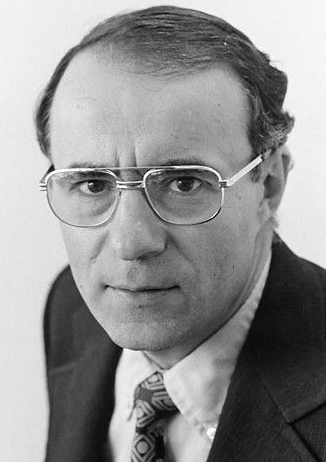 “Astronomy leads us to a unique event, a universe which was created out of nothing and delicately balanced to provide exactly the conditions required to support life.  In the absence of an absurdly improbable accident, the observations of modern science seem to suggest an underlying, one might say, supernatural plan.”
Arno Penzias, Physicist
Nobel Laureate
Cosmic Microwave Background
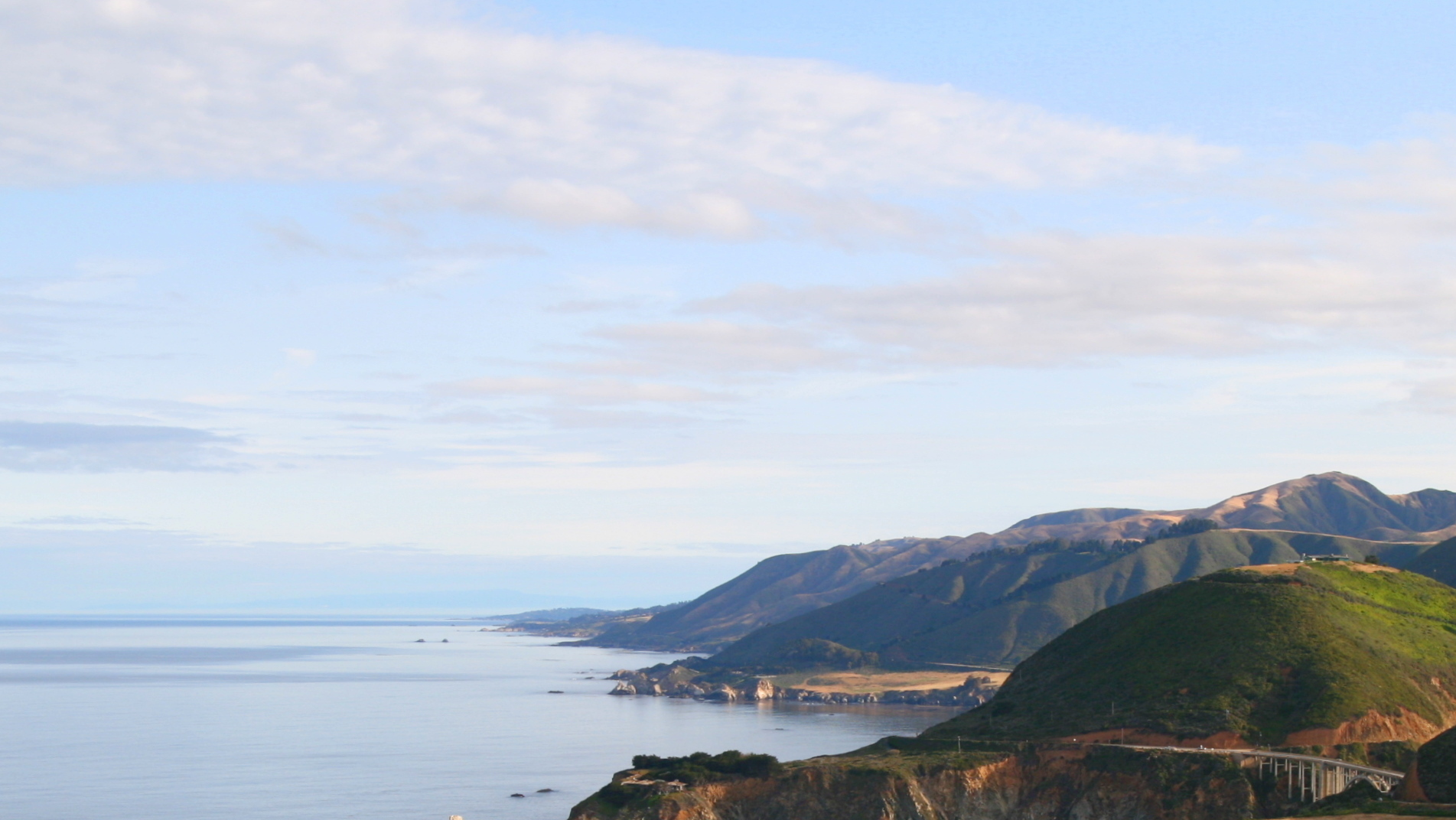 Mechanical Design
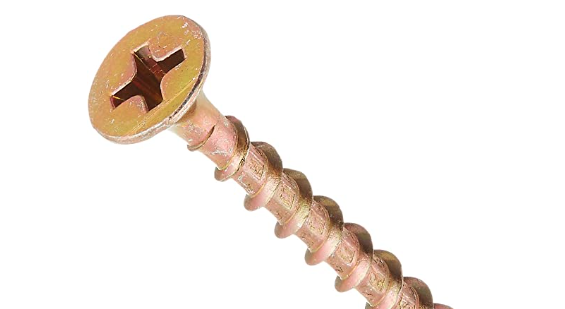 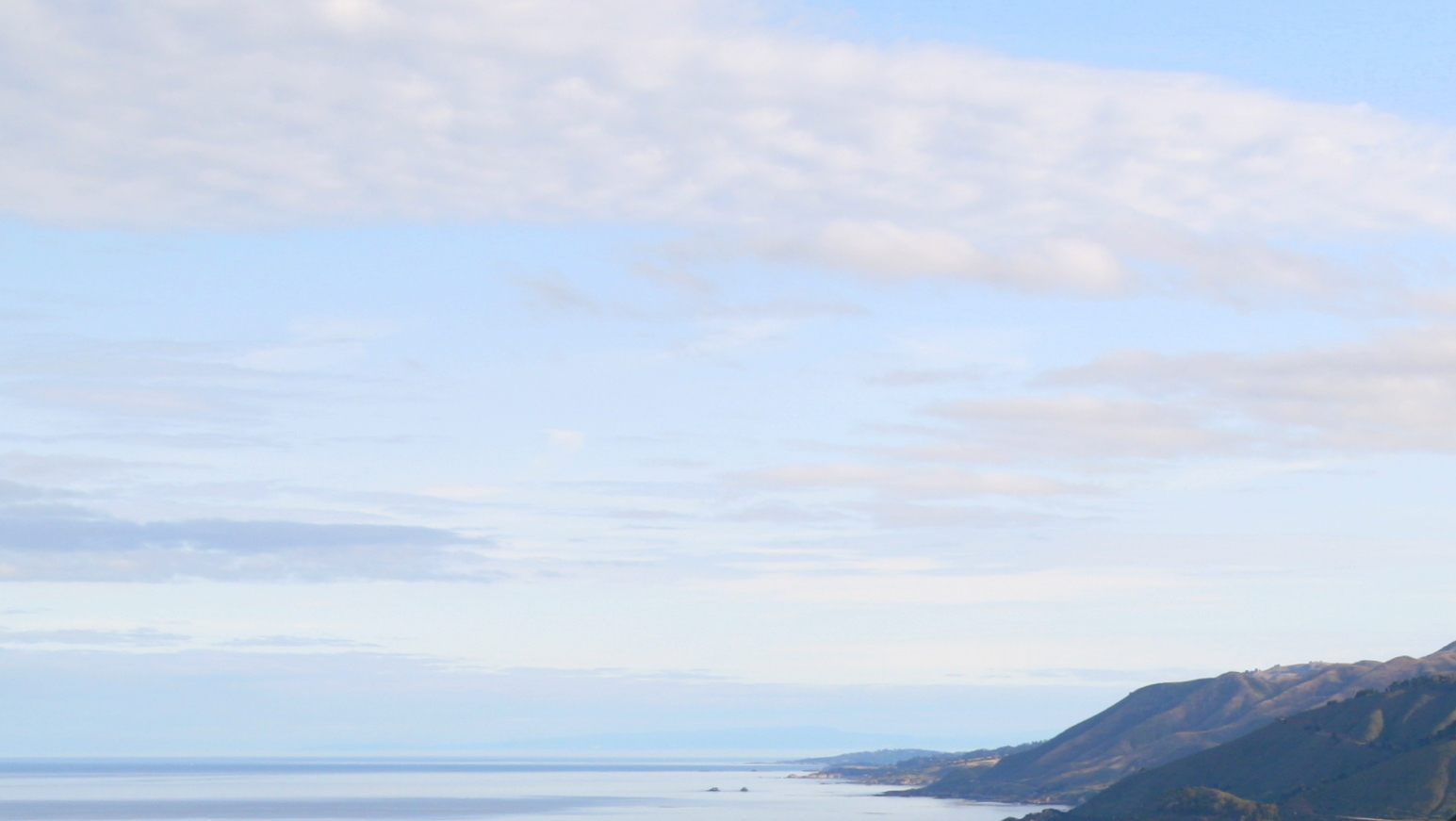 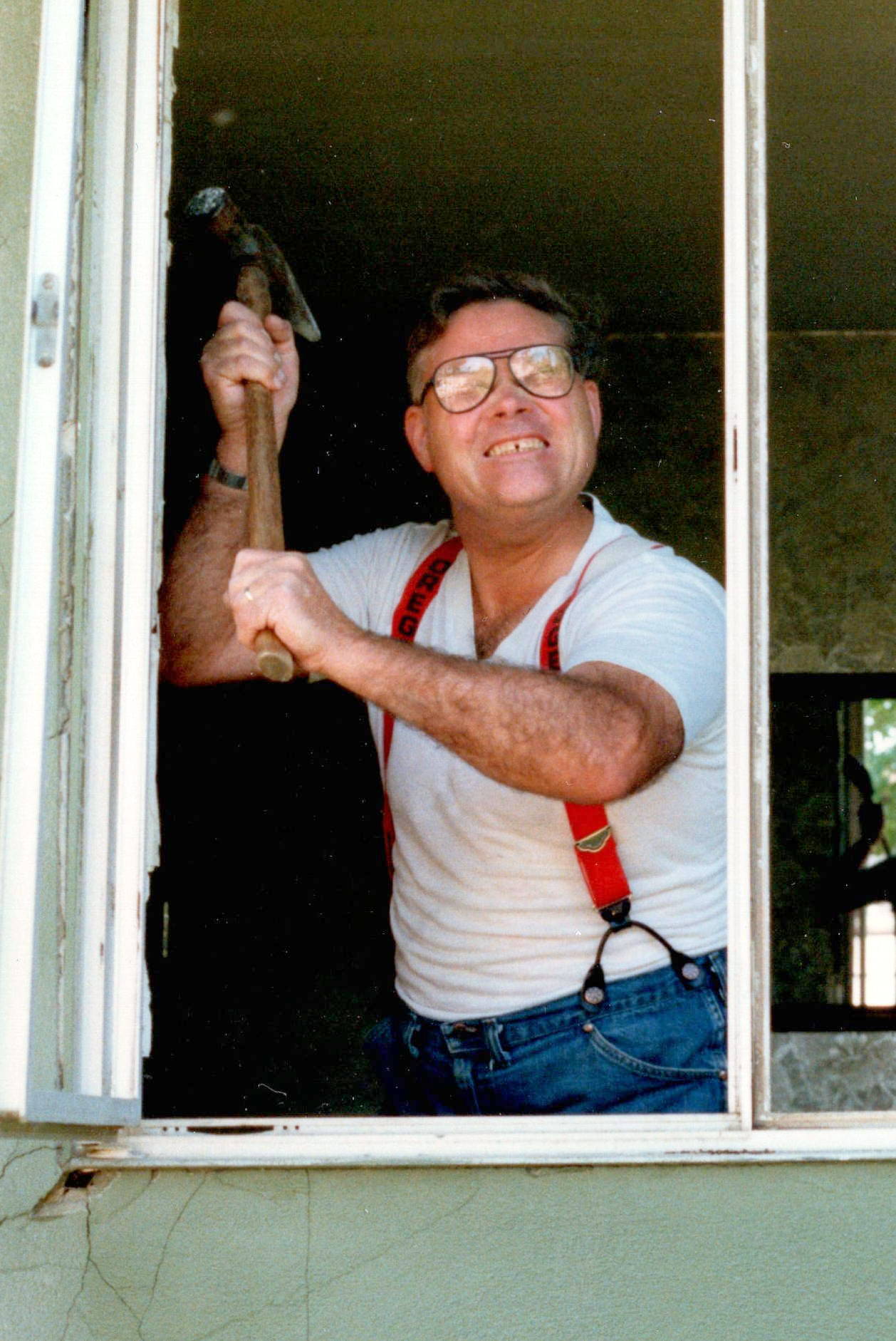 “There is no mechanical problem so difficult that it can’t be solved by brute strength and ignorance.”
Uncle Herb Praskey
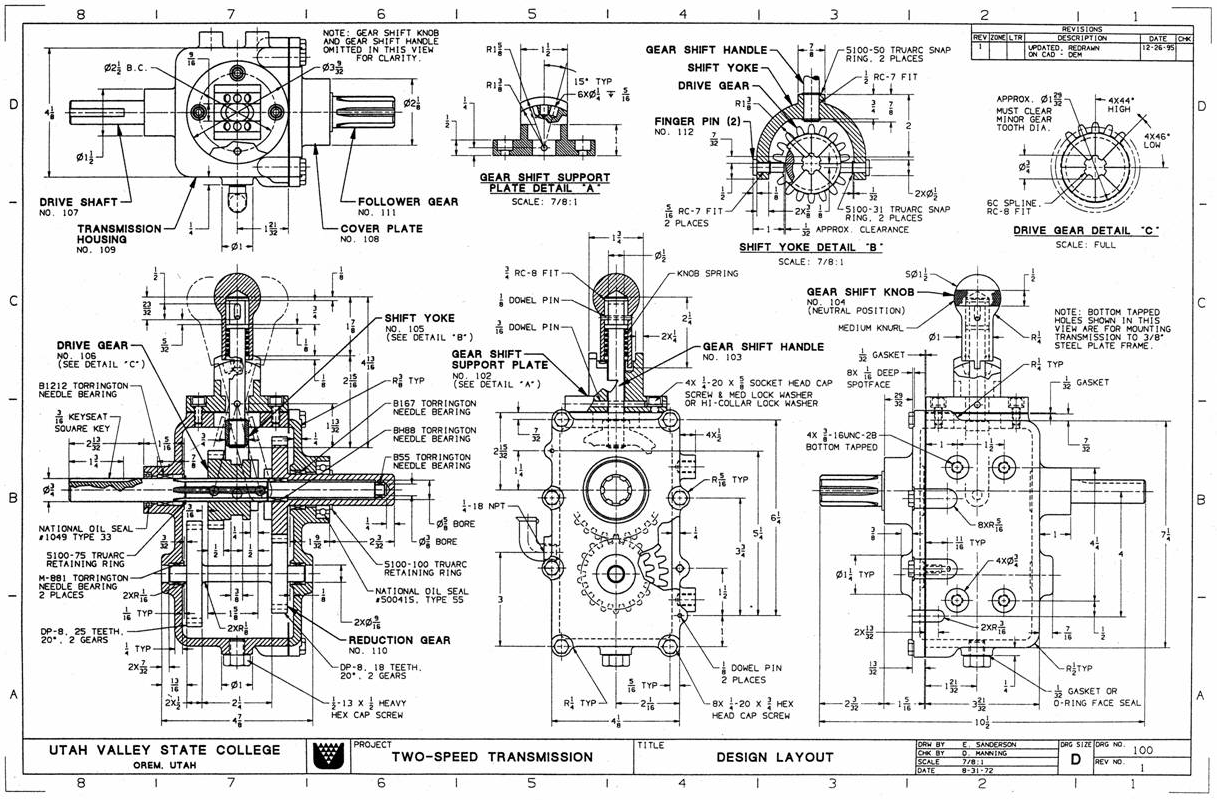 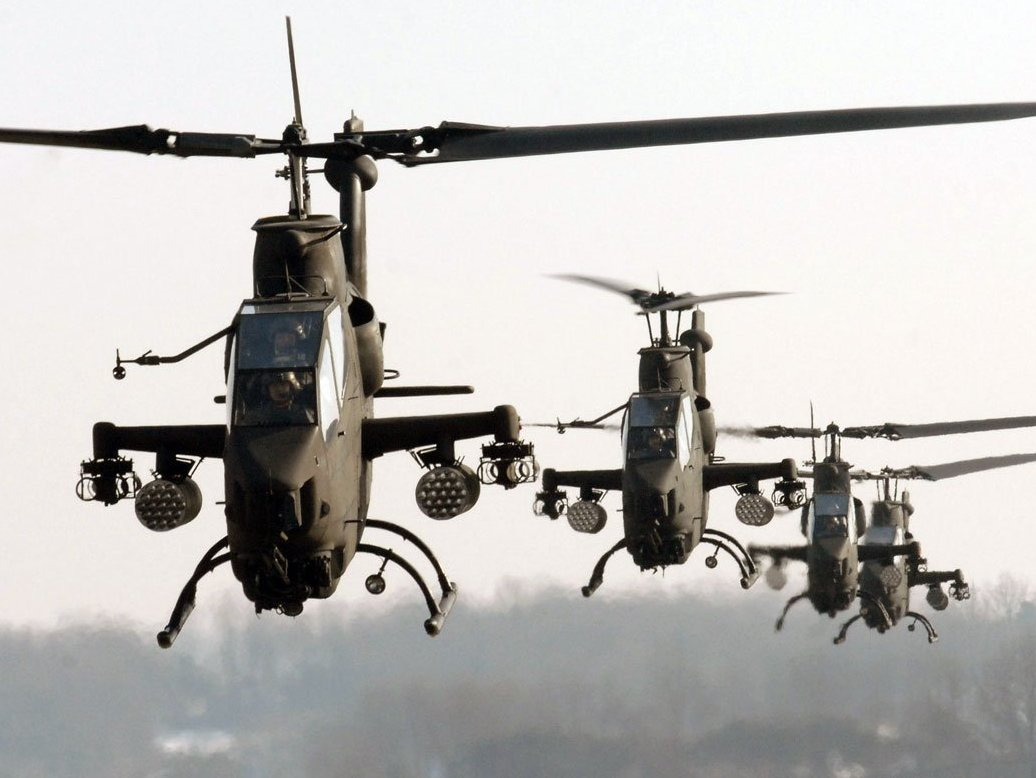 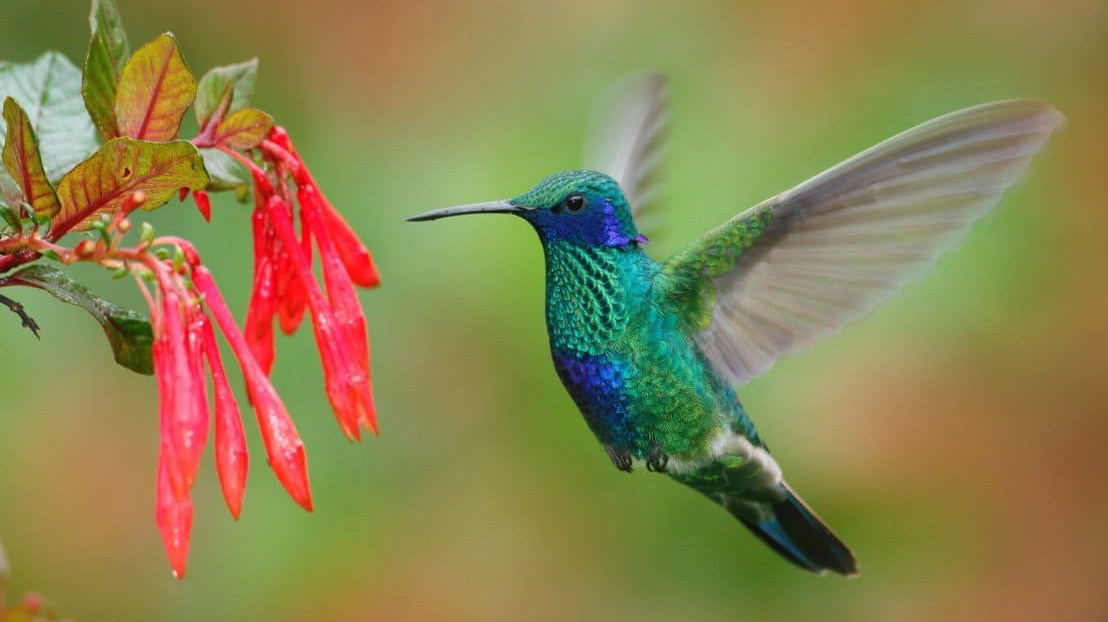 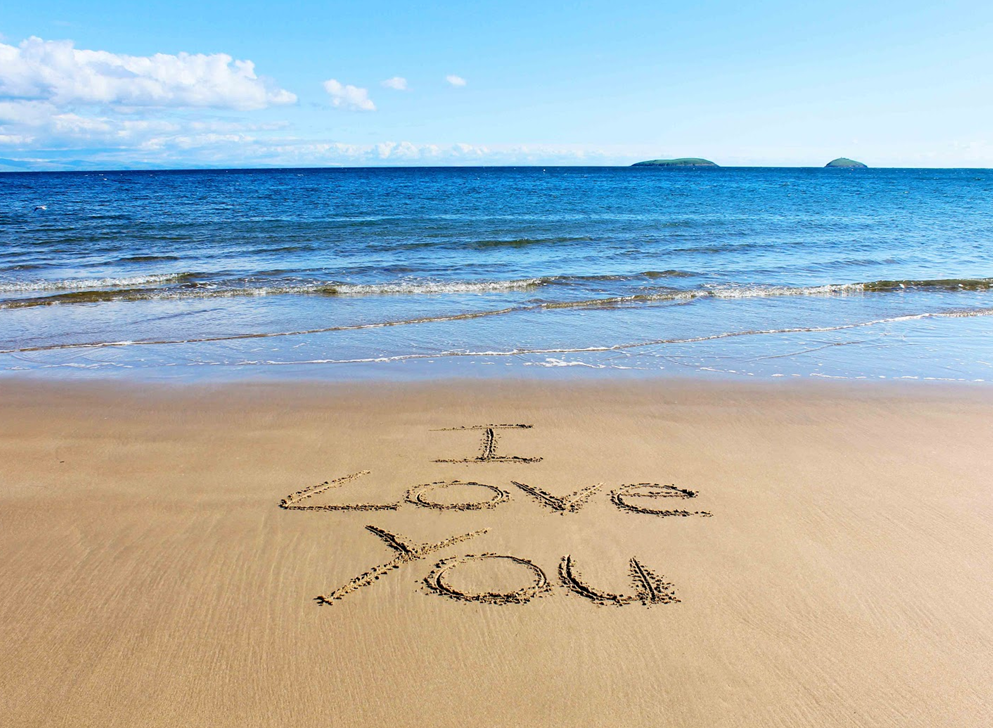 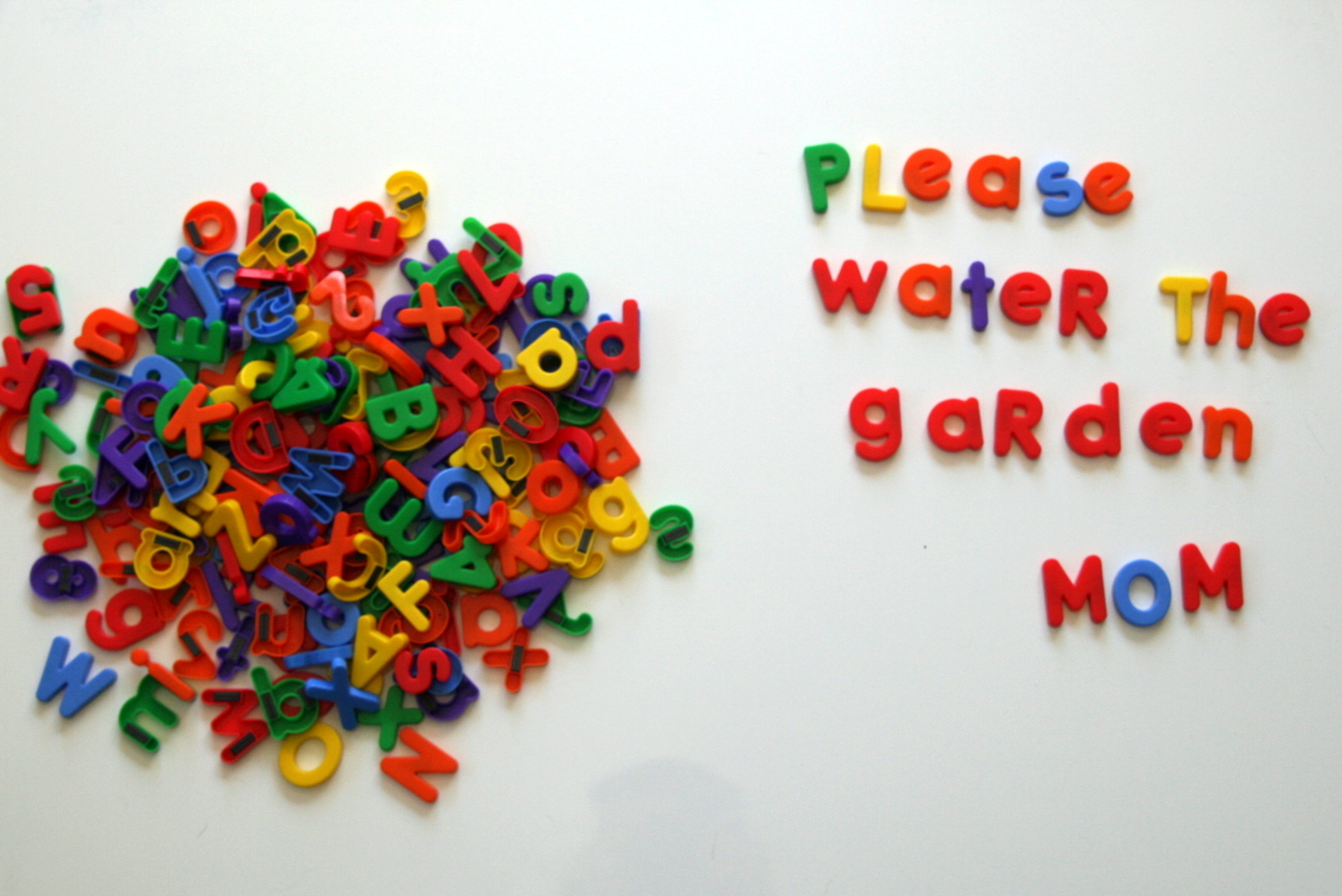 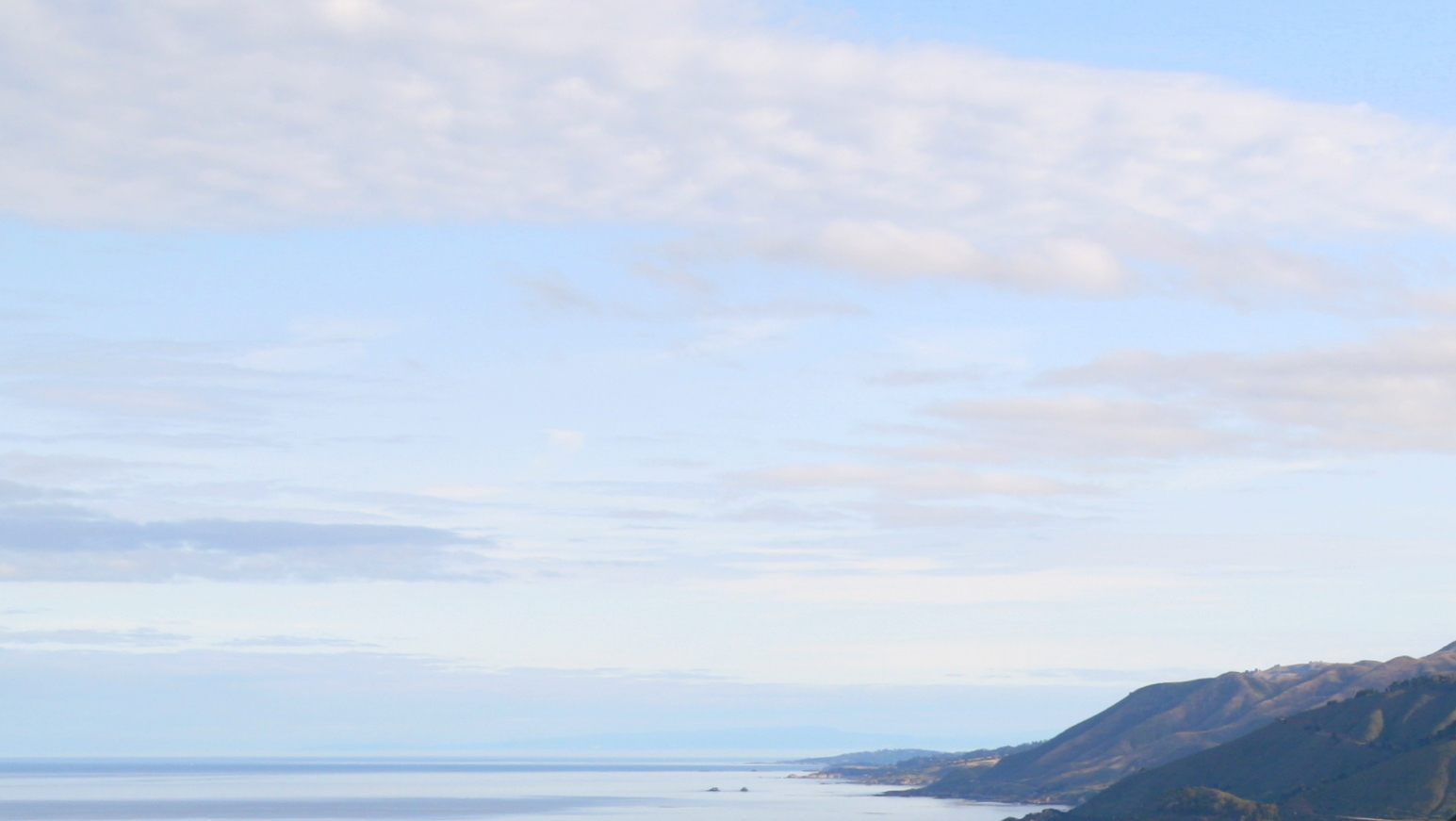 What about DNA?
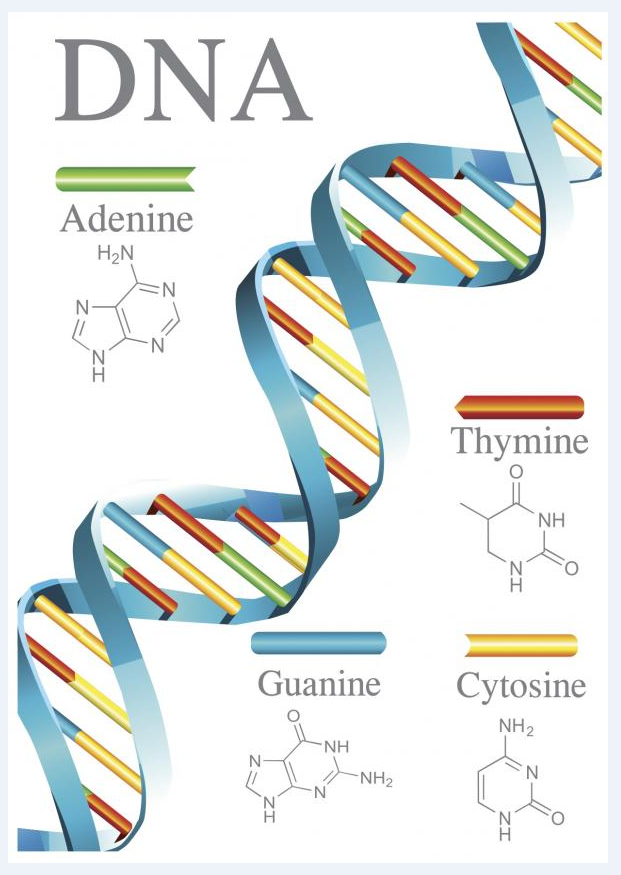 Human Genome:
3.2 billion base pairs of letters
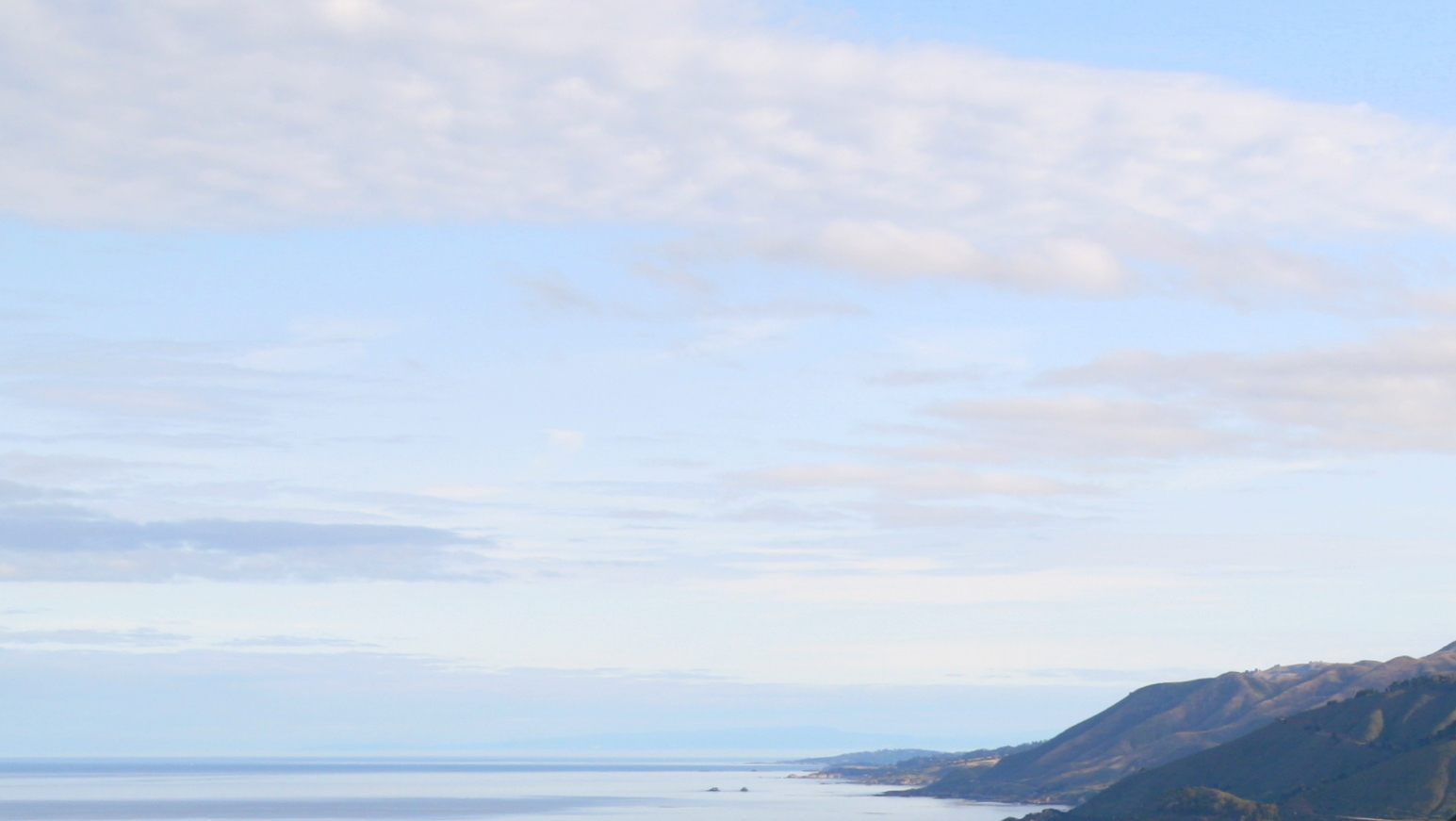 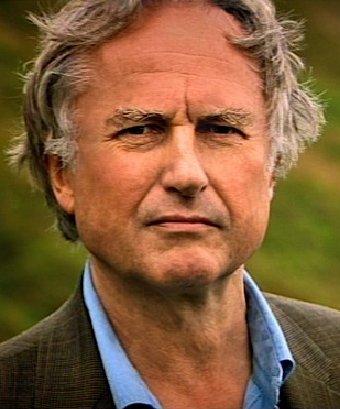 “Some species of the unjustly
called 'primitive' amoebas have as much information in their DNA as
1,000 Encyclopedia Britannicas.”
Where does all the information come from?
Richard Dawkins
Atheist  biologist
The Blind Watchmaker,
Pg. 116
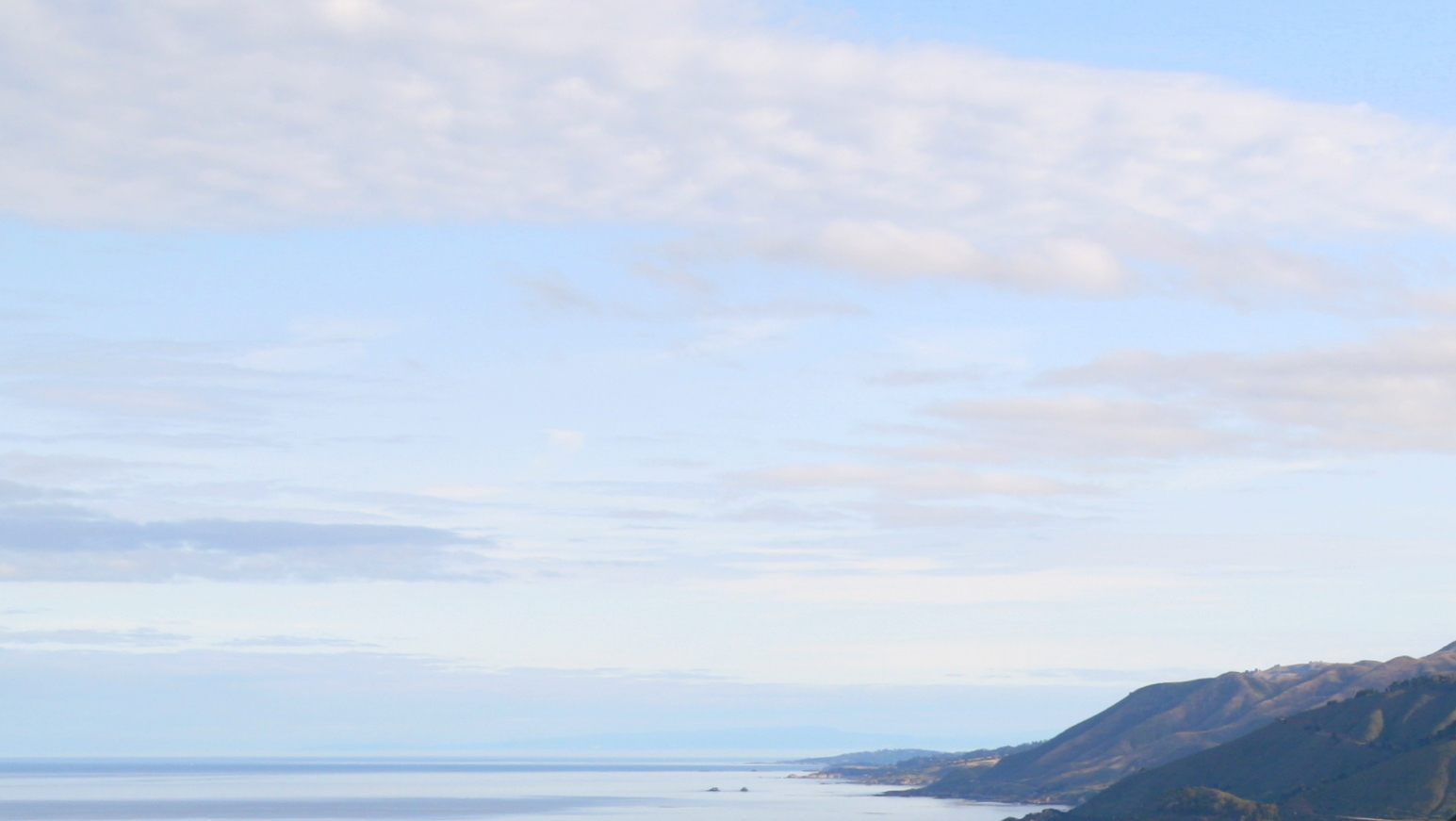 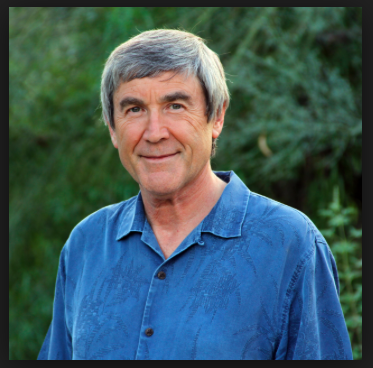 “There is no known law of physics able to create information from nothing.”
“How did stupid atoms spontaneously write their own software?  Nobody knows.”
Dr. Paul Davies
Agnostic physicist
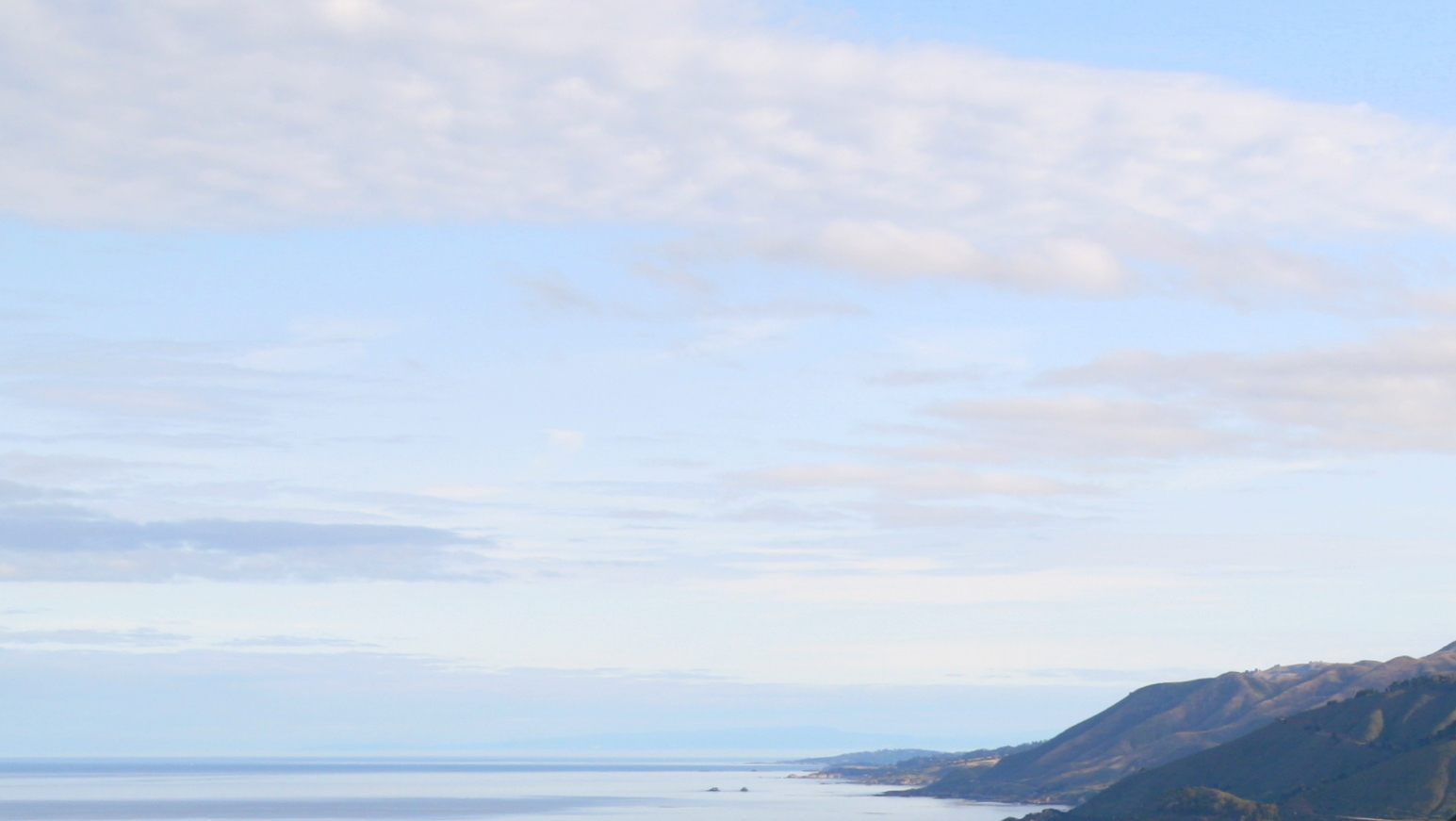 The simplest possible first cell
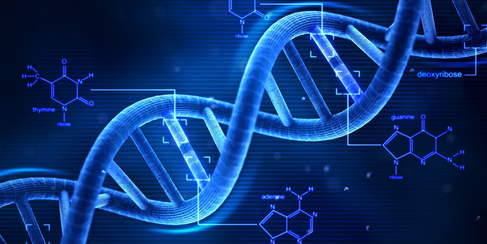 Chicken and Egg Problem?
Vicious Circle!
580,000 DNA Letters
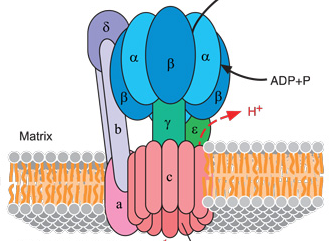 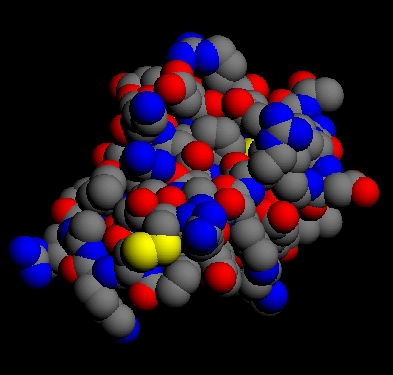 ATP Synthase Motor
300 Enzymes
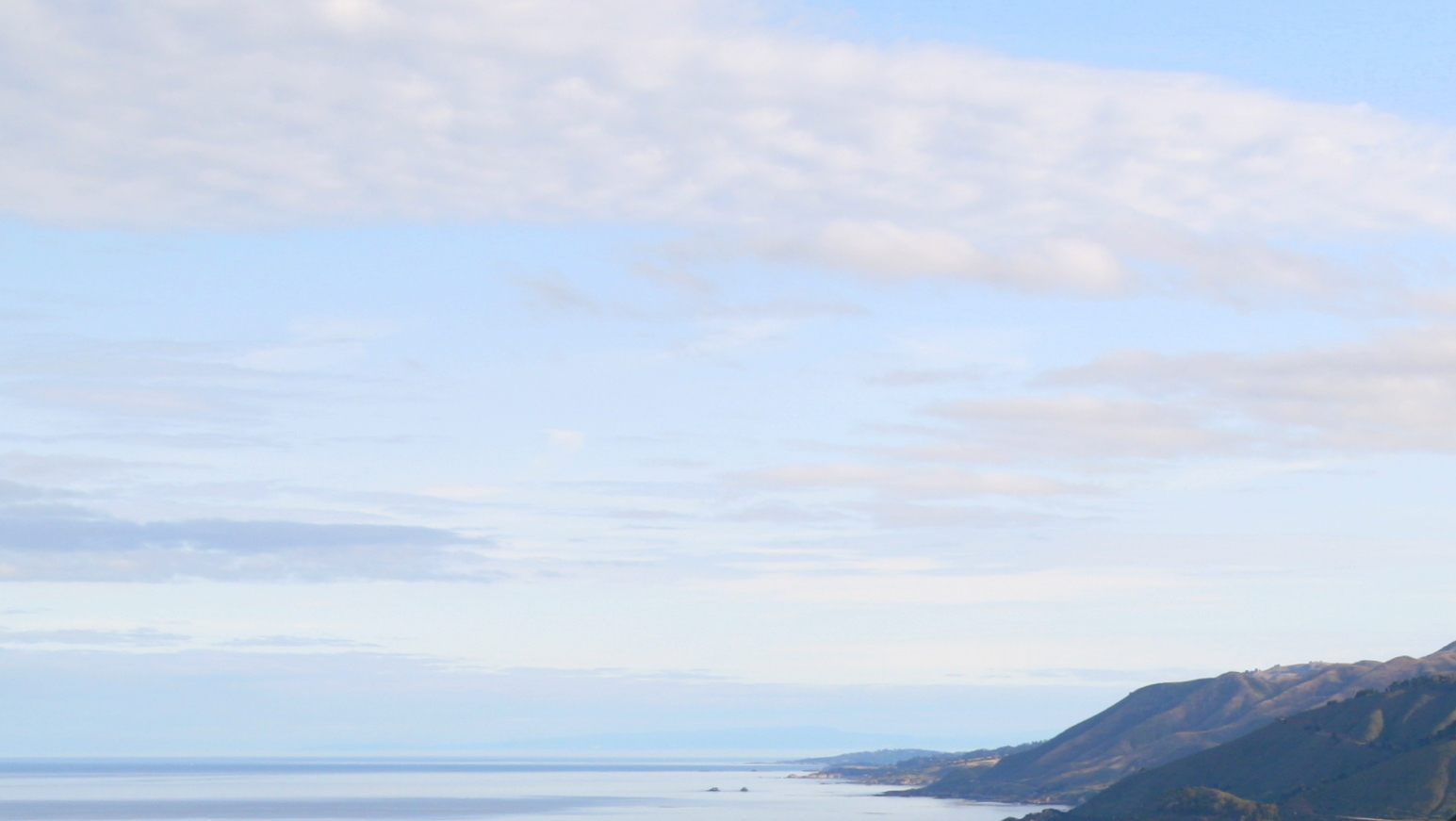 Irreducible Complexity
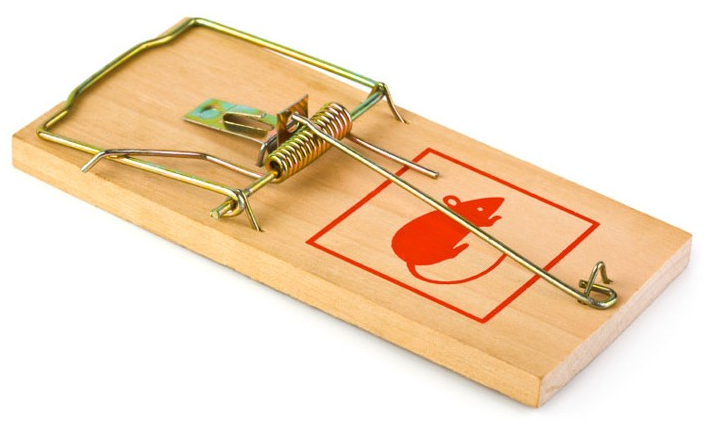 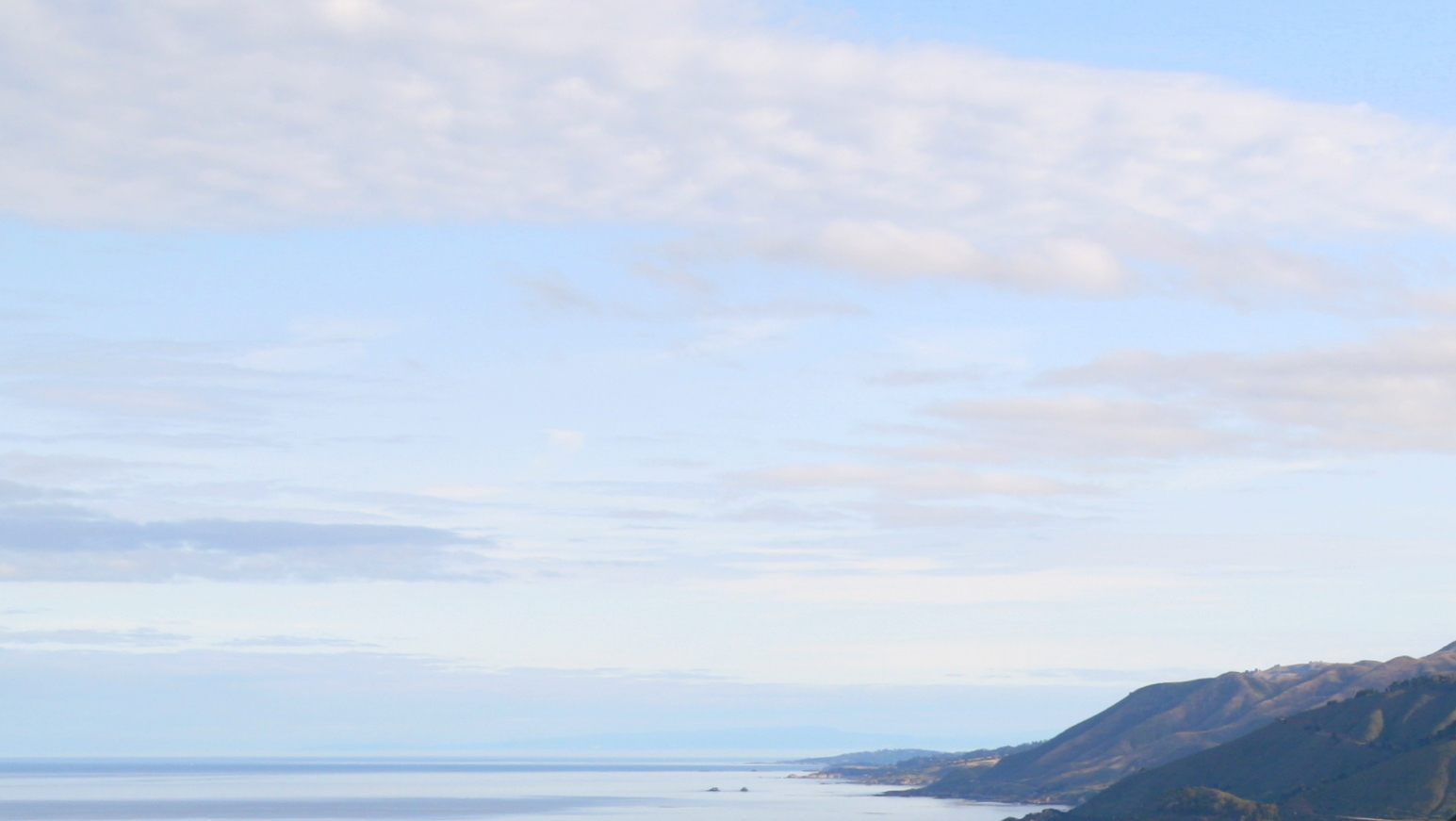 The ATP Synthase Motor
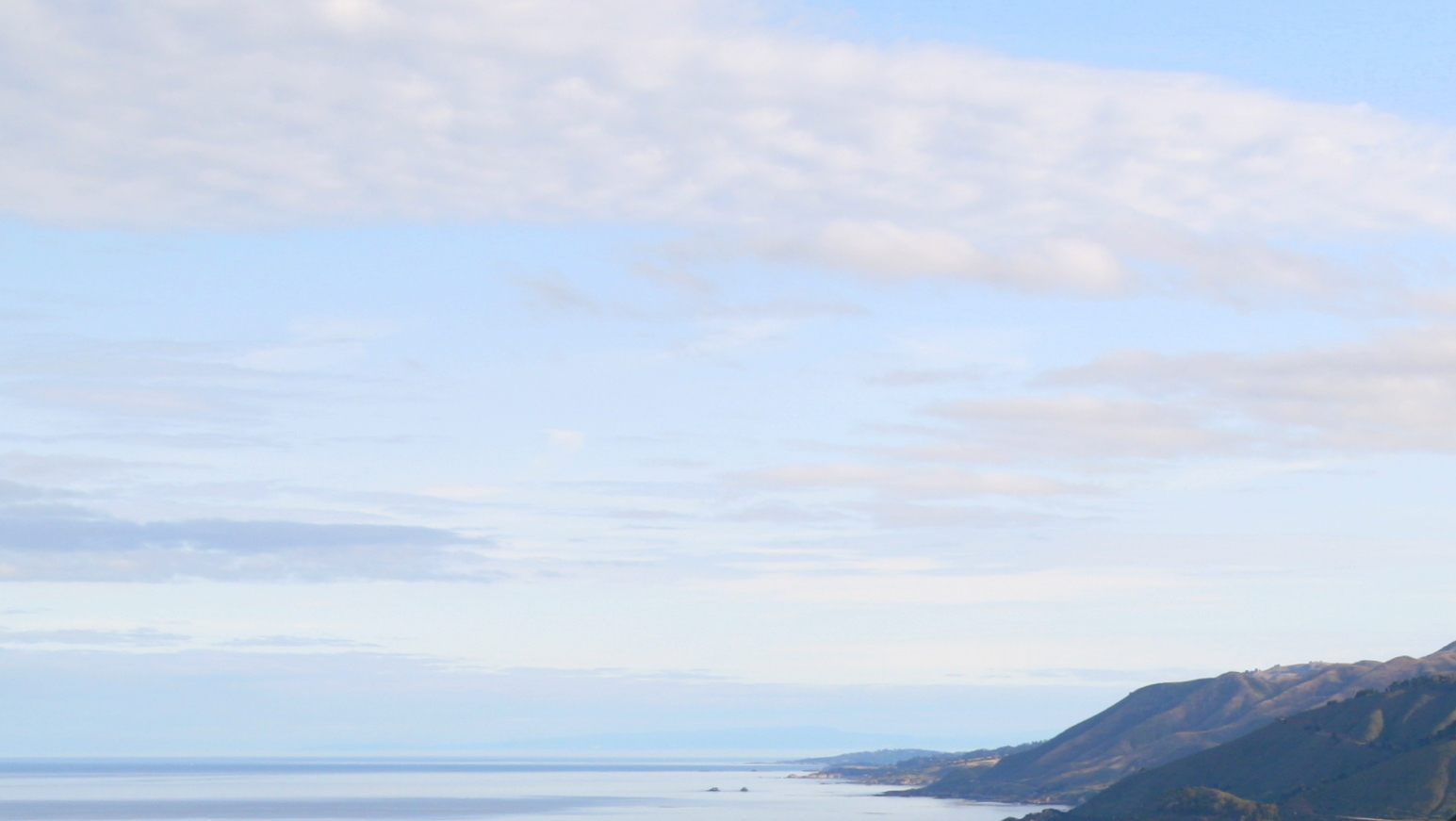 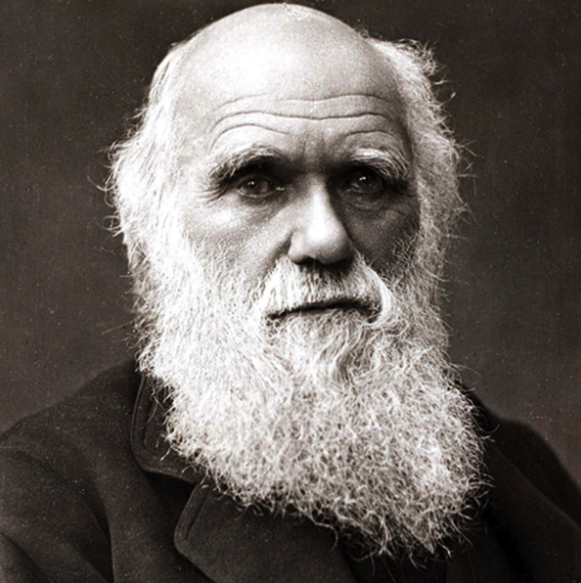 “If it could be demonstrated that any complex organ existed which could not possibly have been formed by numerous, successive, slight modifications, my theory would absolutely break down.”
Charles Darwin
On the Origin of Species
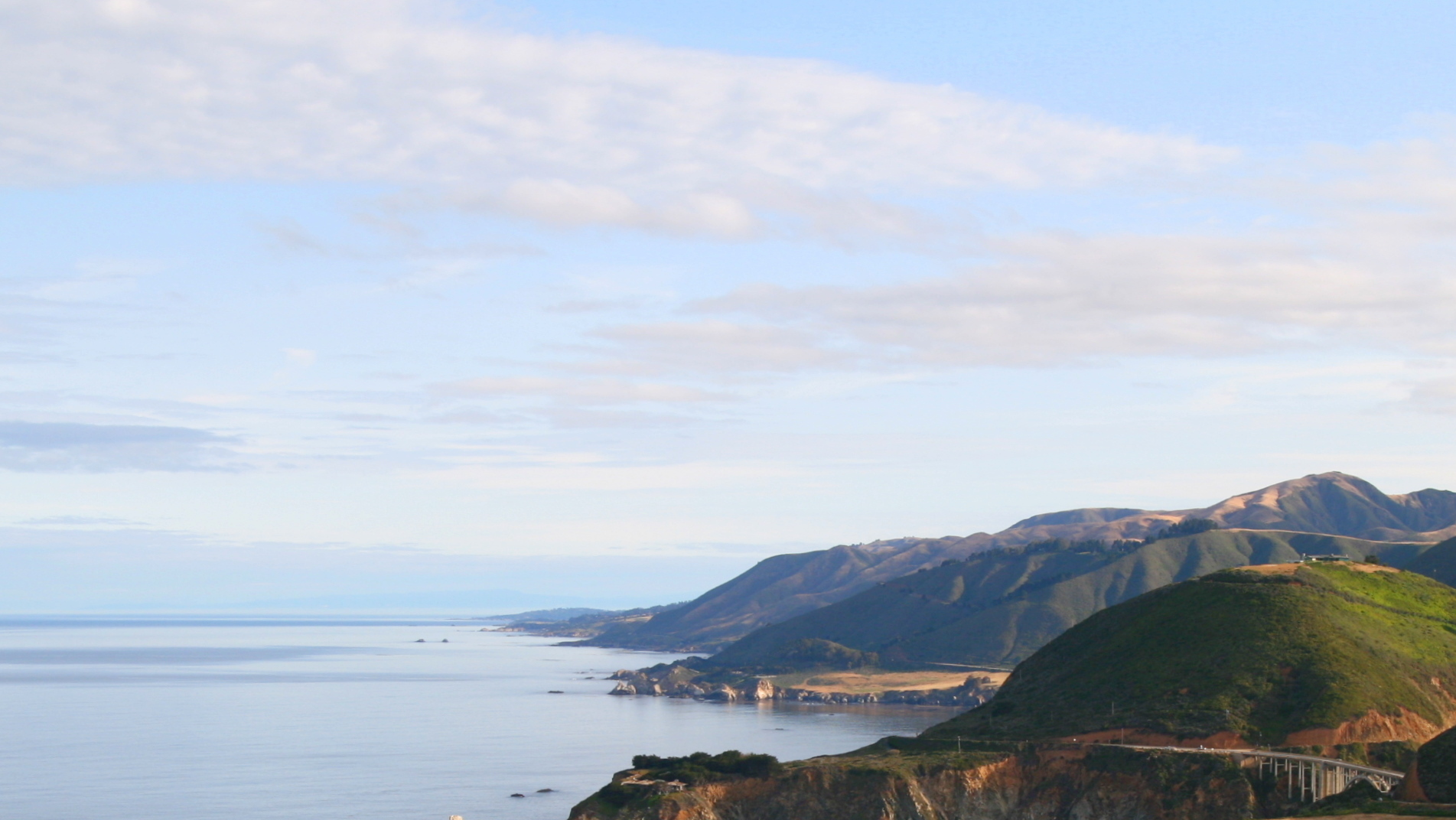 The Design Argument
The cause of the universe must be:
Highly intelligent.
Purposeful.
Conscious, thinking, personal.
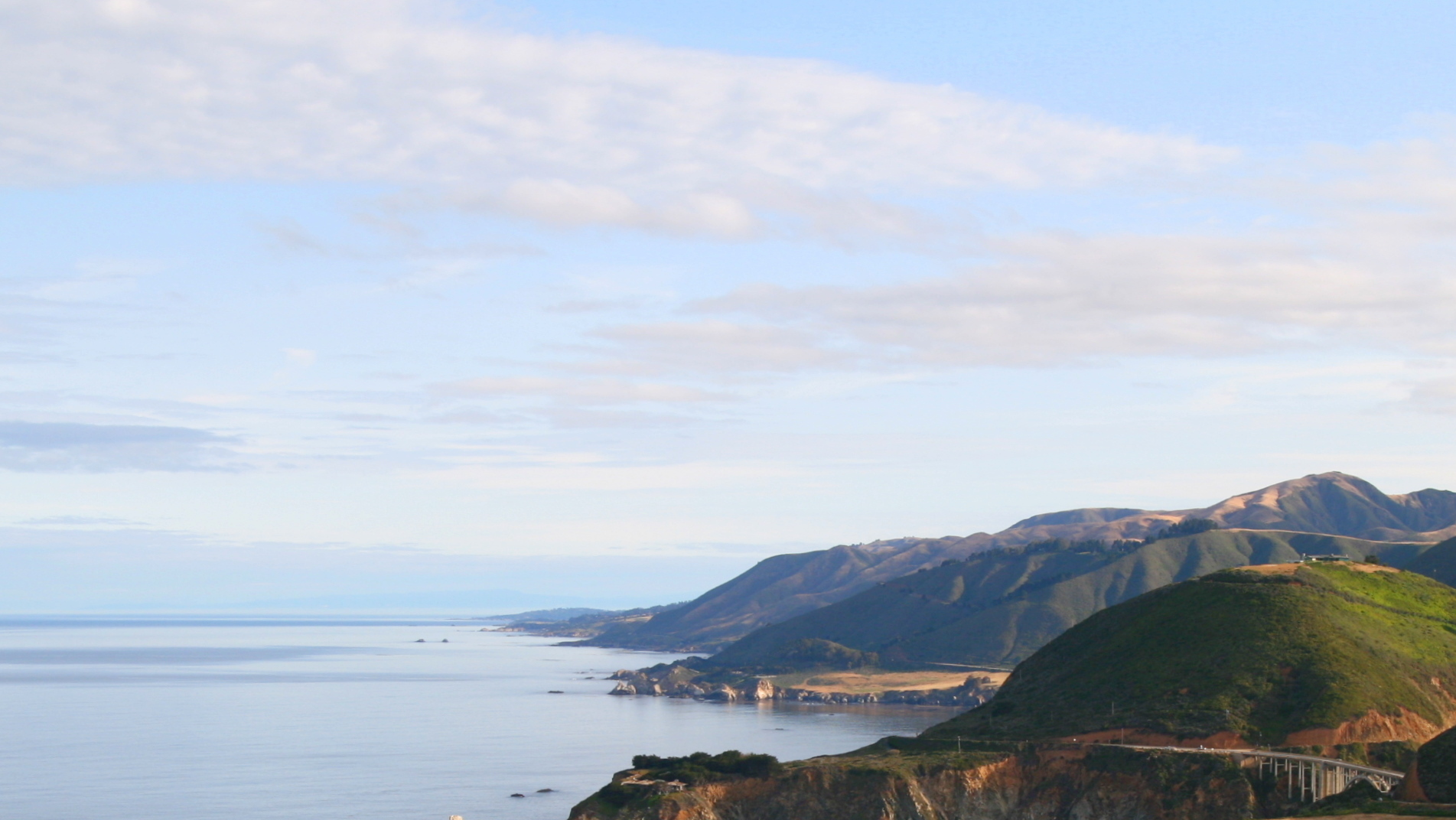 The Moral Argument
Every law has a lawgiver.
There is an objective moral law.
Therefore, there must be a moral lawgiver.
Objective Moral Values
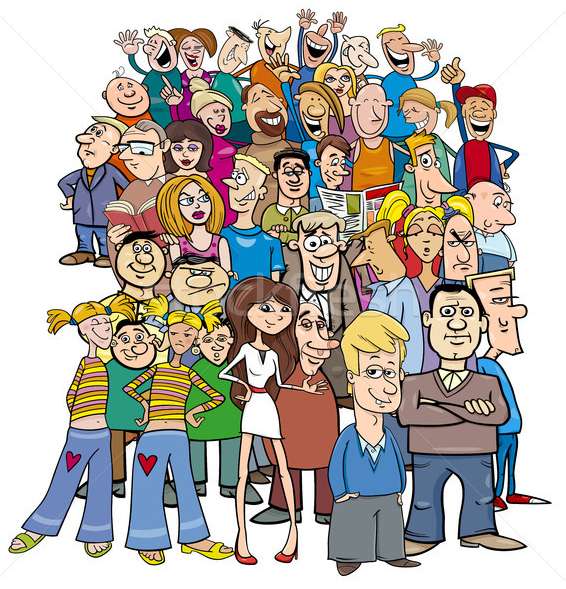 Objective Moral Values
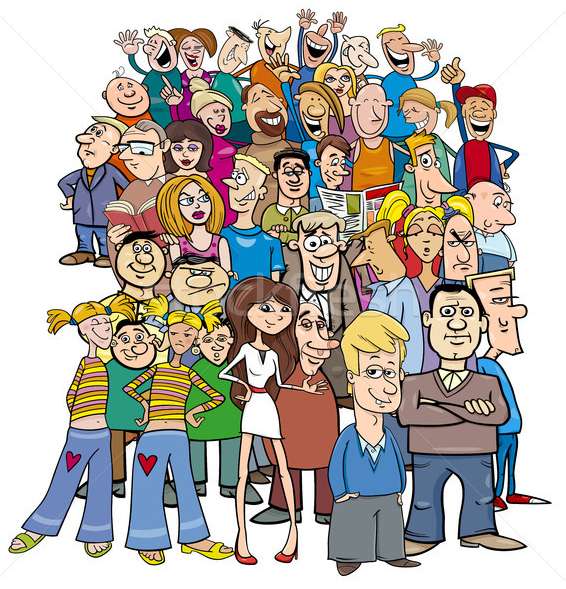 Moral
Code
Objective Moral Values
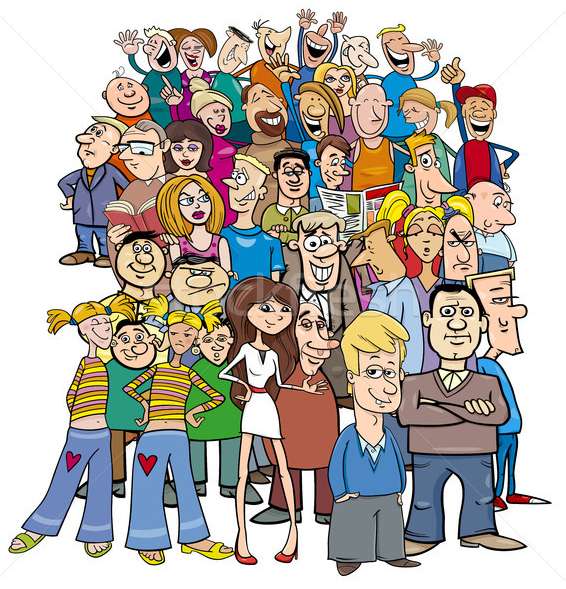 Objective Moral Values
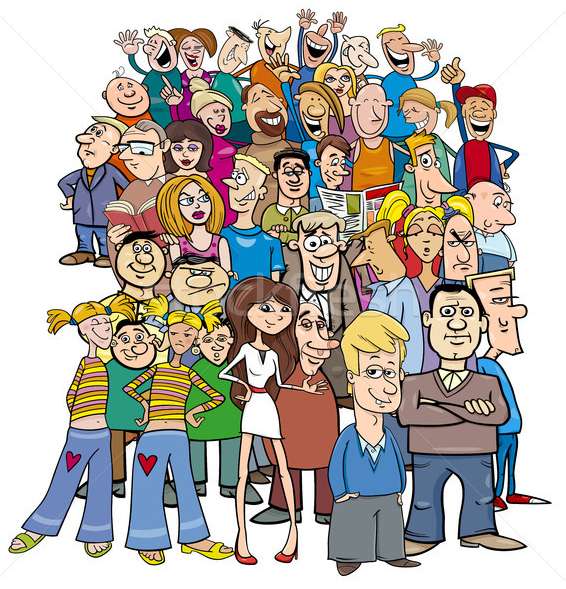 Moral
Code
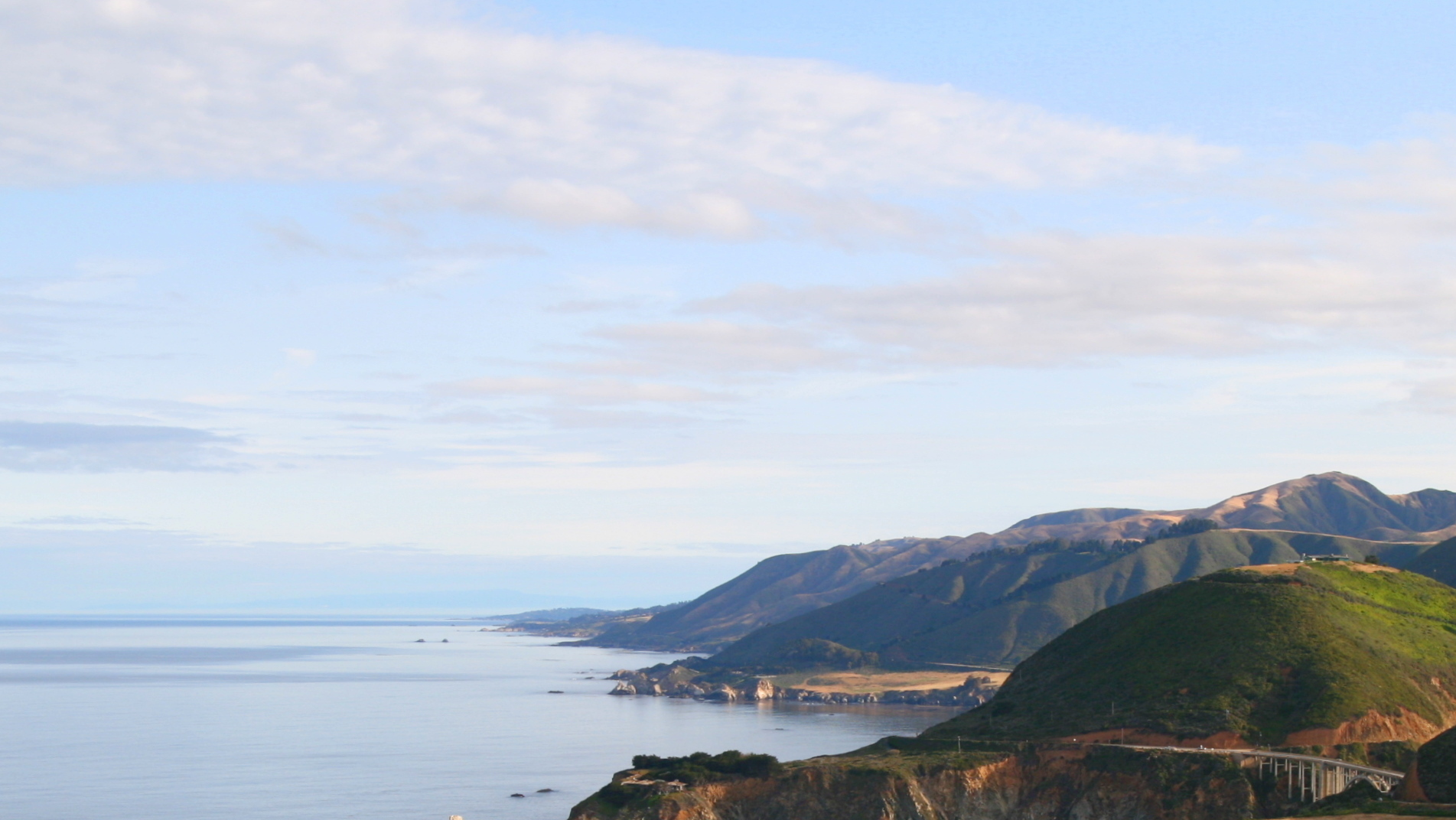 An Objective Moral Law Exists
Some moral principles are true despite anyone’s opinion.
“It is wrong to torture toddlers to death for fun.”
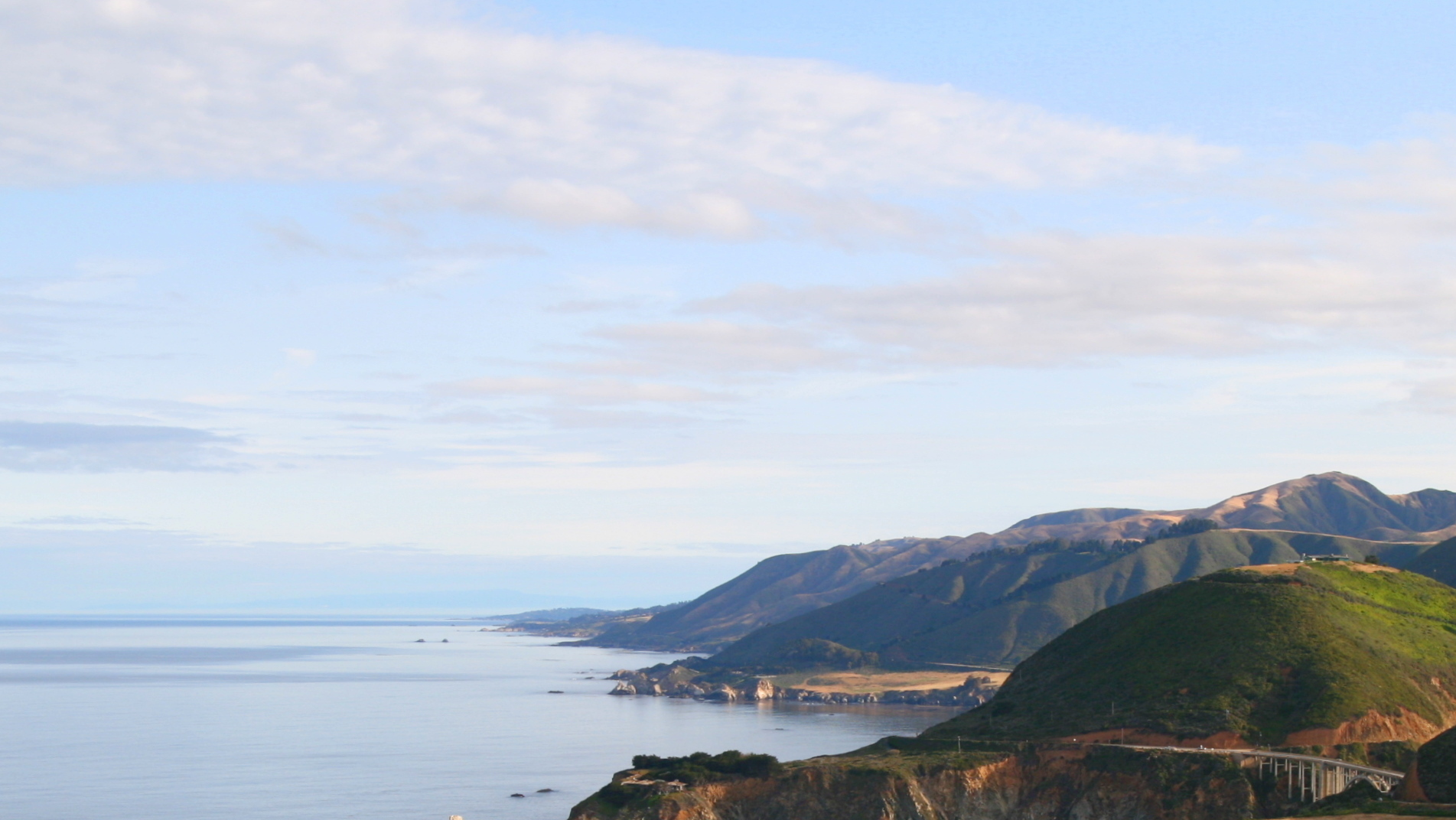 An Objective Moral Law Exists
Some moral principles are true despite anyone’s opinion.
We can’t make moral comparisons without a standard.
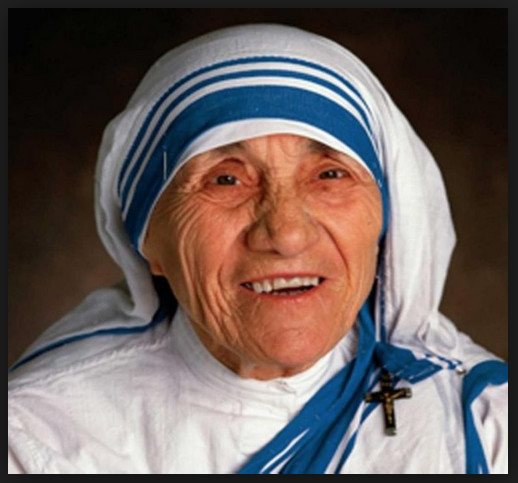 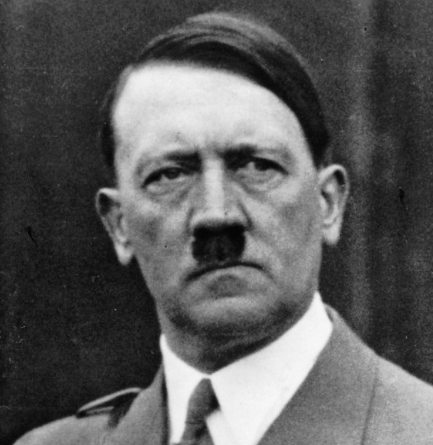 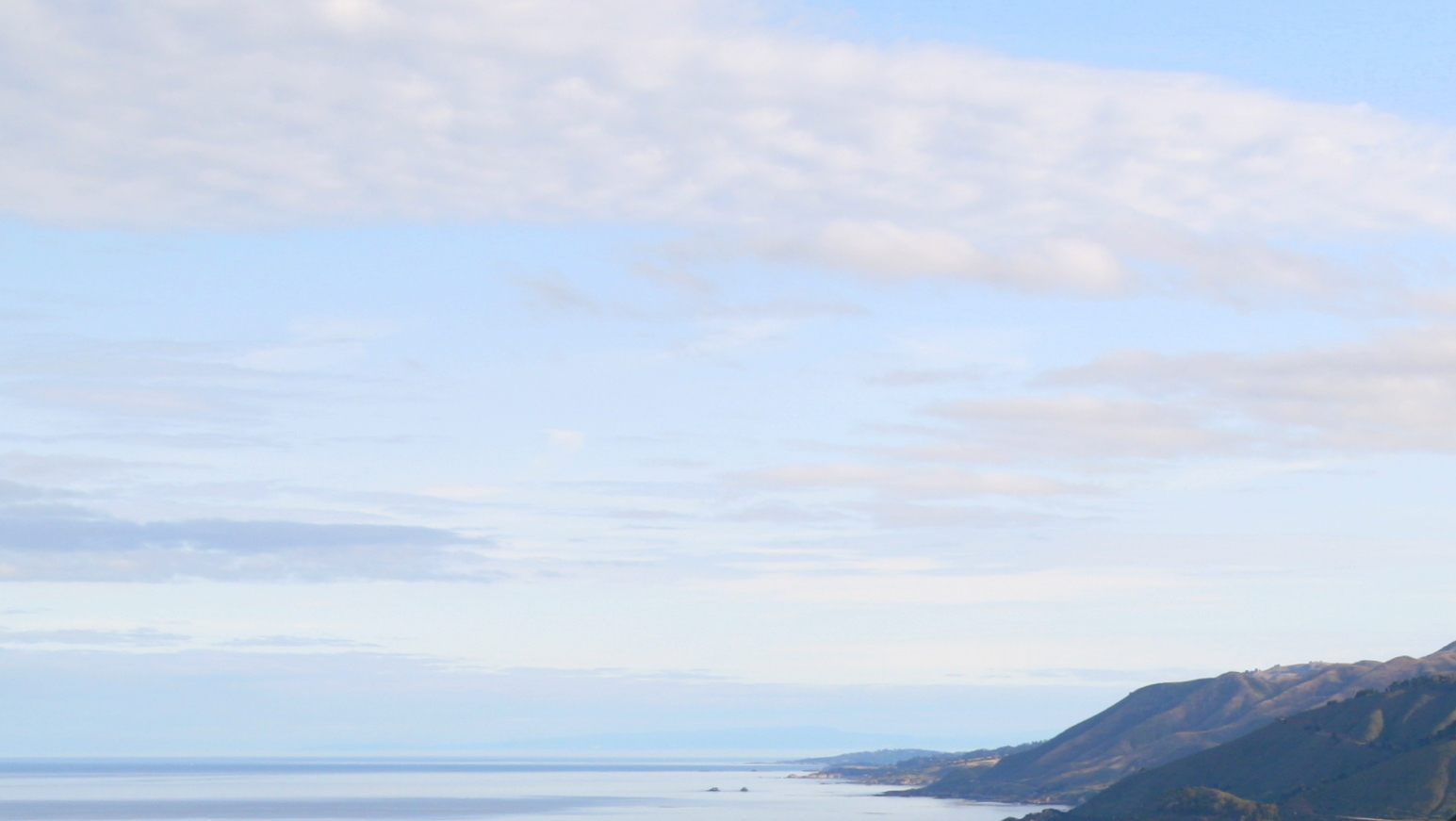 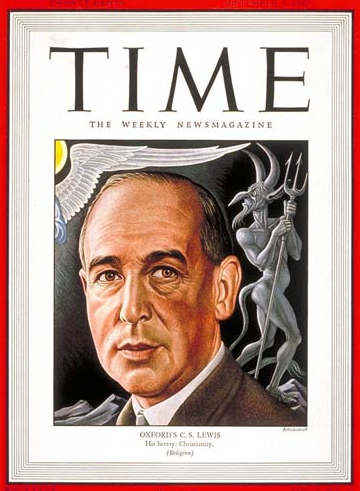 “The moment you say that one set of moral ideas can be better than another, you are, in fact, measuring them both by a standard, saying that one of them conforms to that standard more nearly than the other.  But the standard that measures two things is different than either.”
C. S. Lewis
Mere Christianity
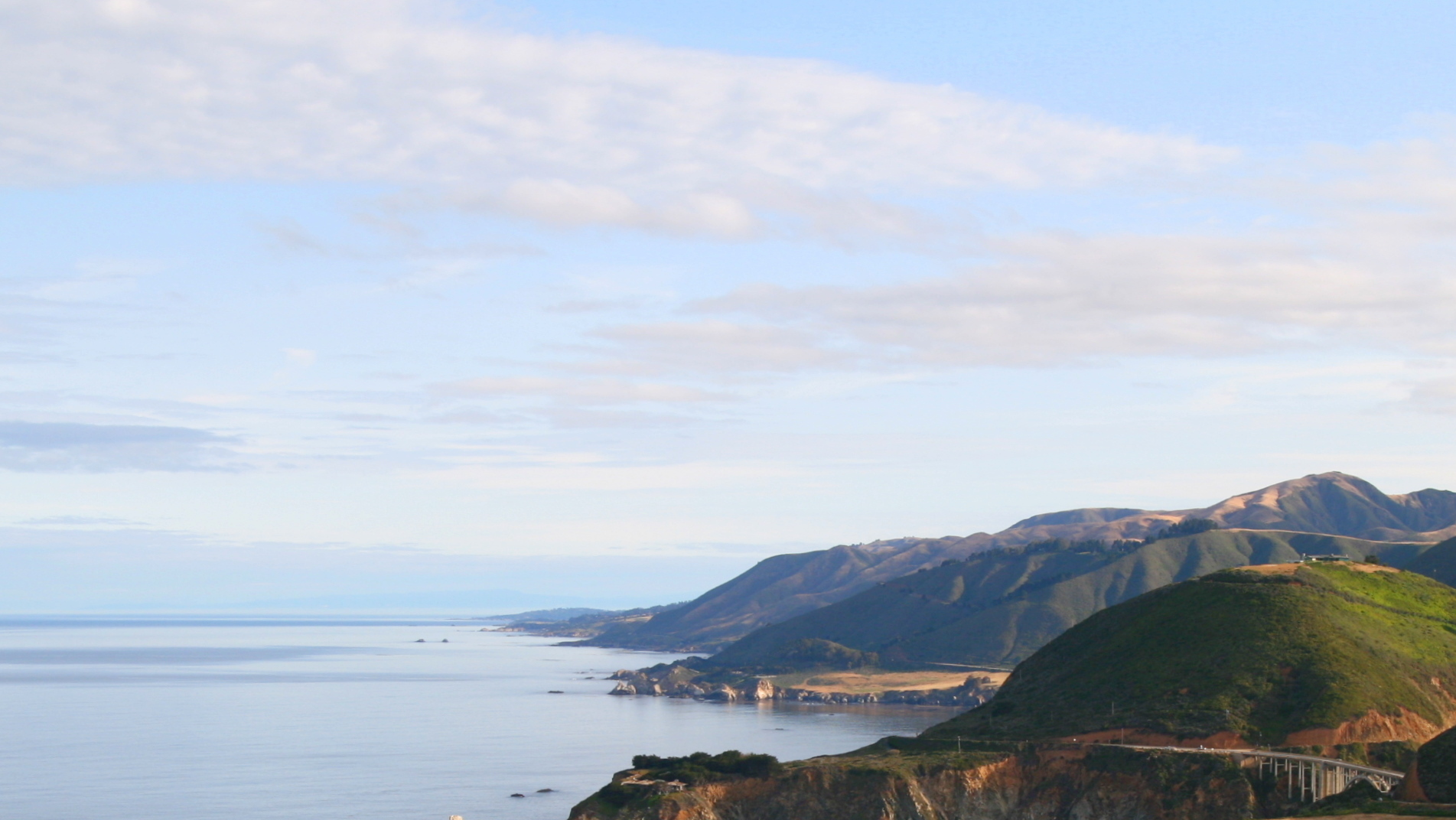 An Objective Moral Law Exists
Some moral principles are true despite anyone’s opinion.
We can’t make a moral comparisons without a standard.
To deny absolute moral truth is self-defeating.
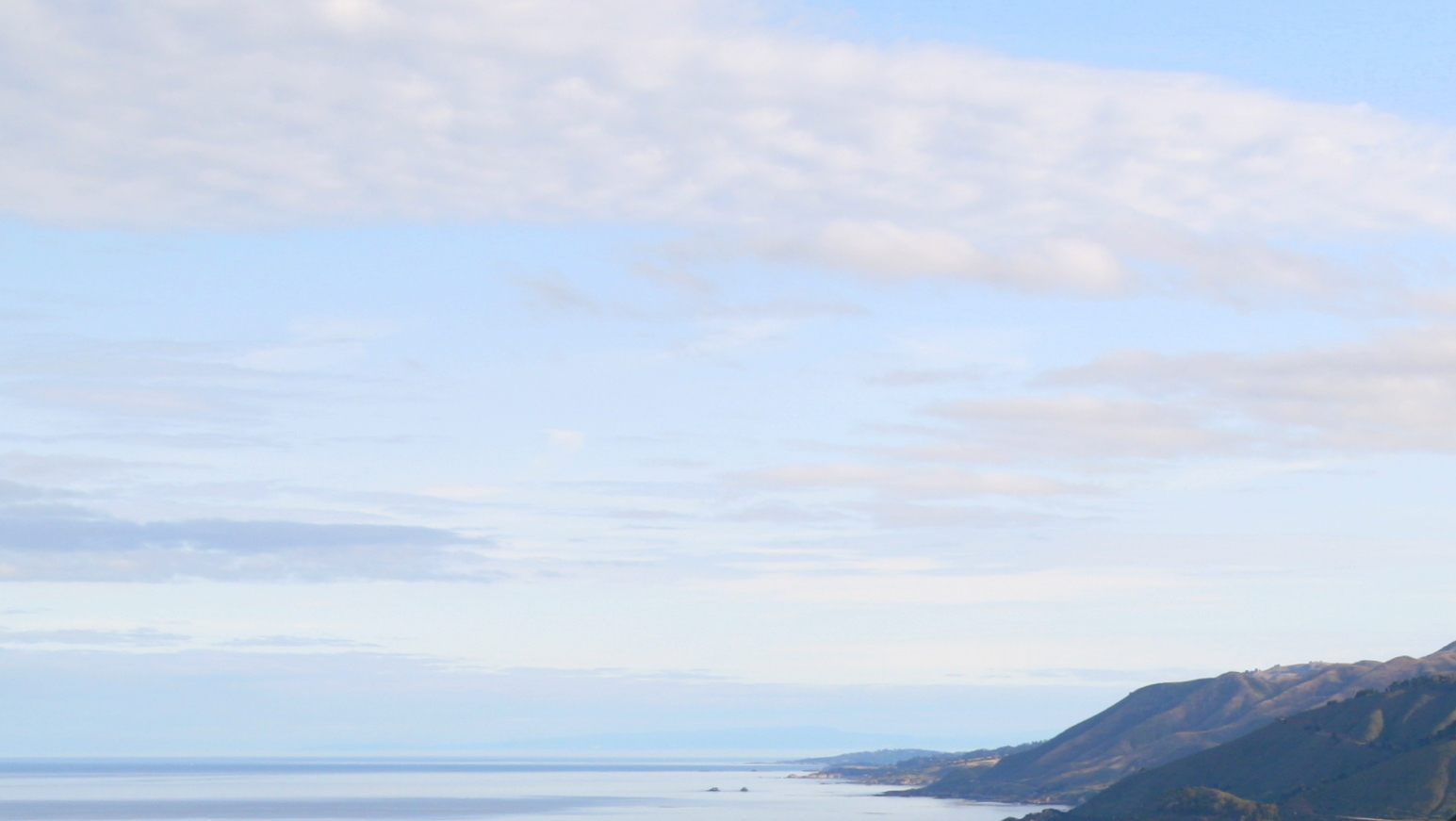 Self-Defeating Statements
“It’s wrong for you to tell me what is right and wrong.”
Is it wrong for you to tell me that?
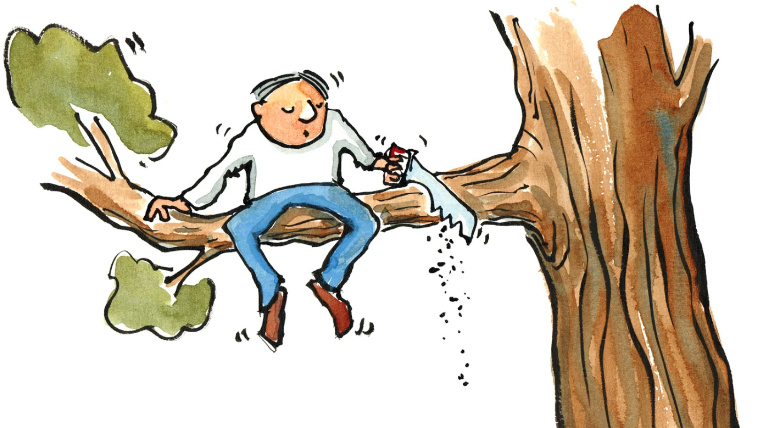 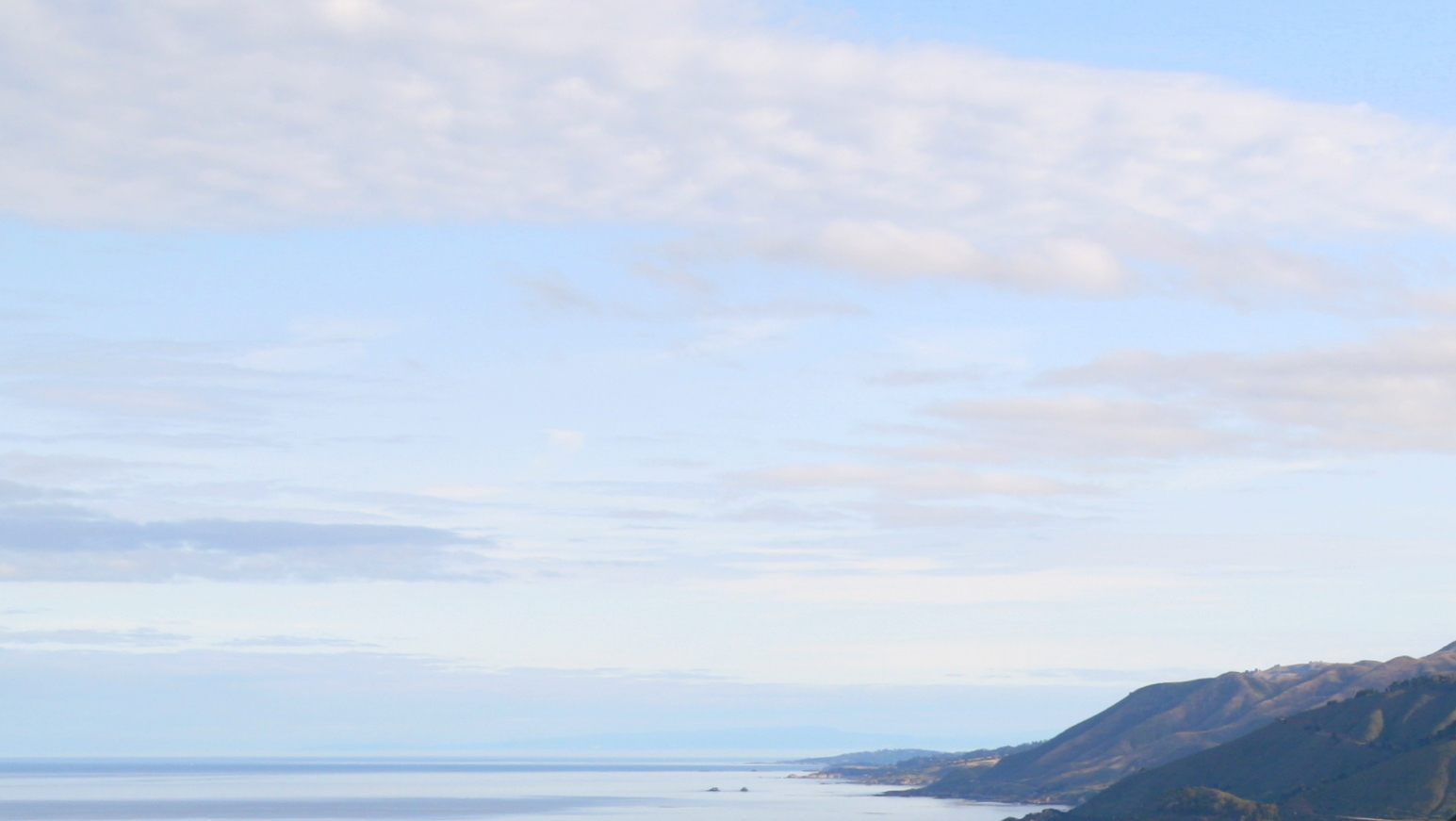 Self-Defeating Statements
“There is no absolute right and wrong for everybody.”
Is that right?  For everybody?
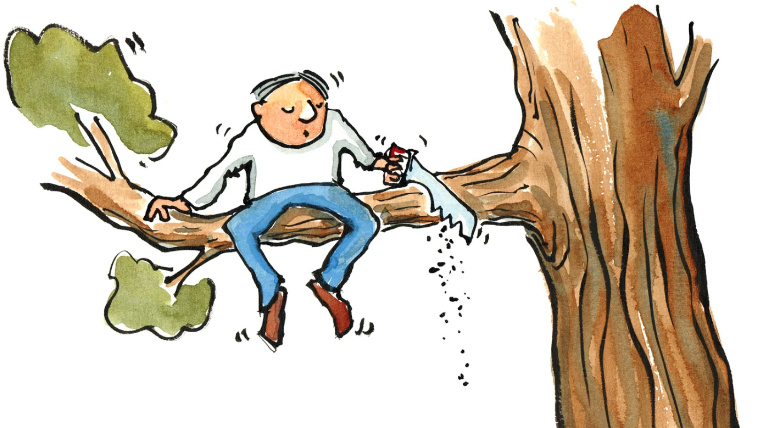 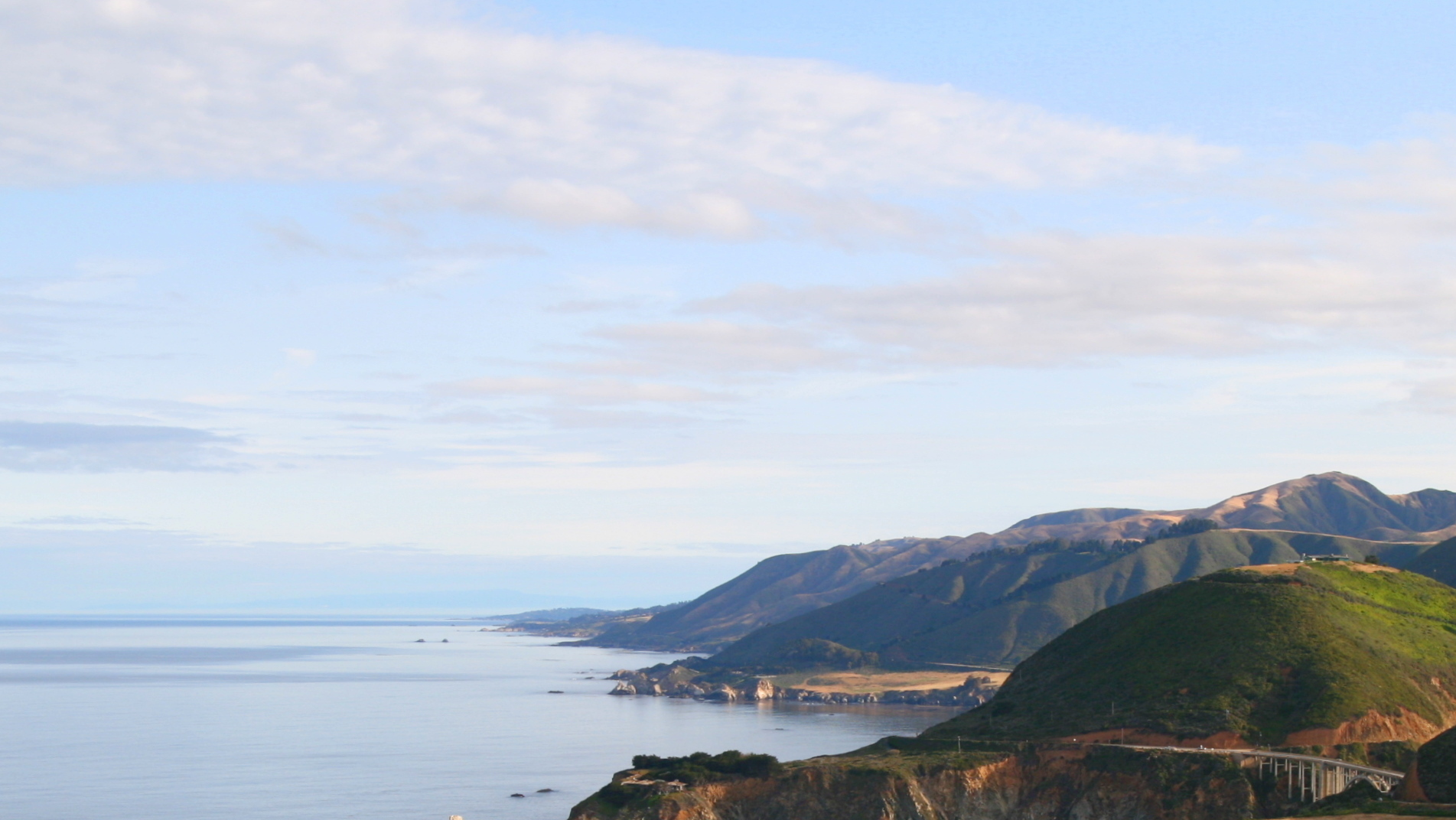 An Objective Moral Law Exists
Some moral principles are true despite anyone’s opinion.
We can’t make a moral comparisons without a standard.
To deny absolute moral truth is self-defeating.
We know the moral law by reactions, not actions.
Not by what we do to others…
But by what we want others to do to us.
Moral laws are not defined, but discovered.
Objective Moral Values
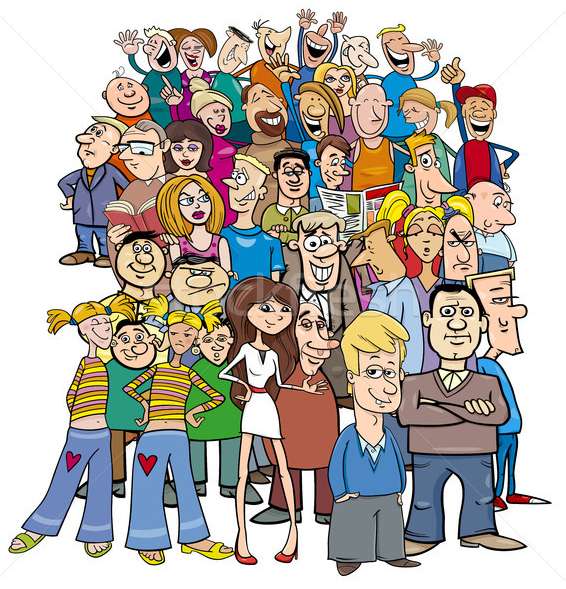 Moral
Code
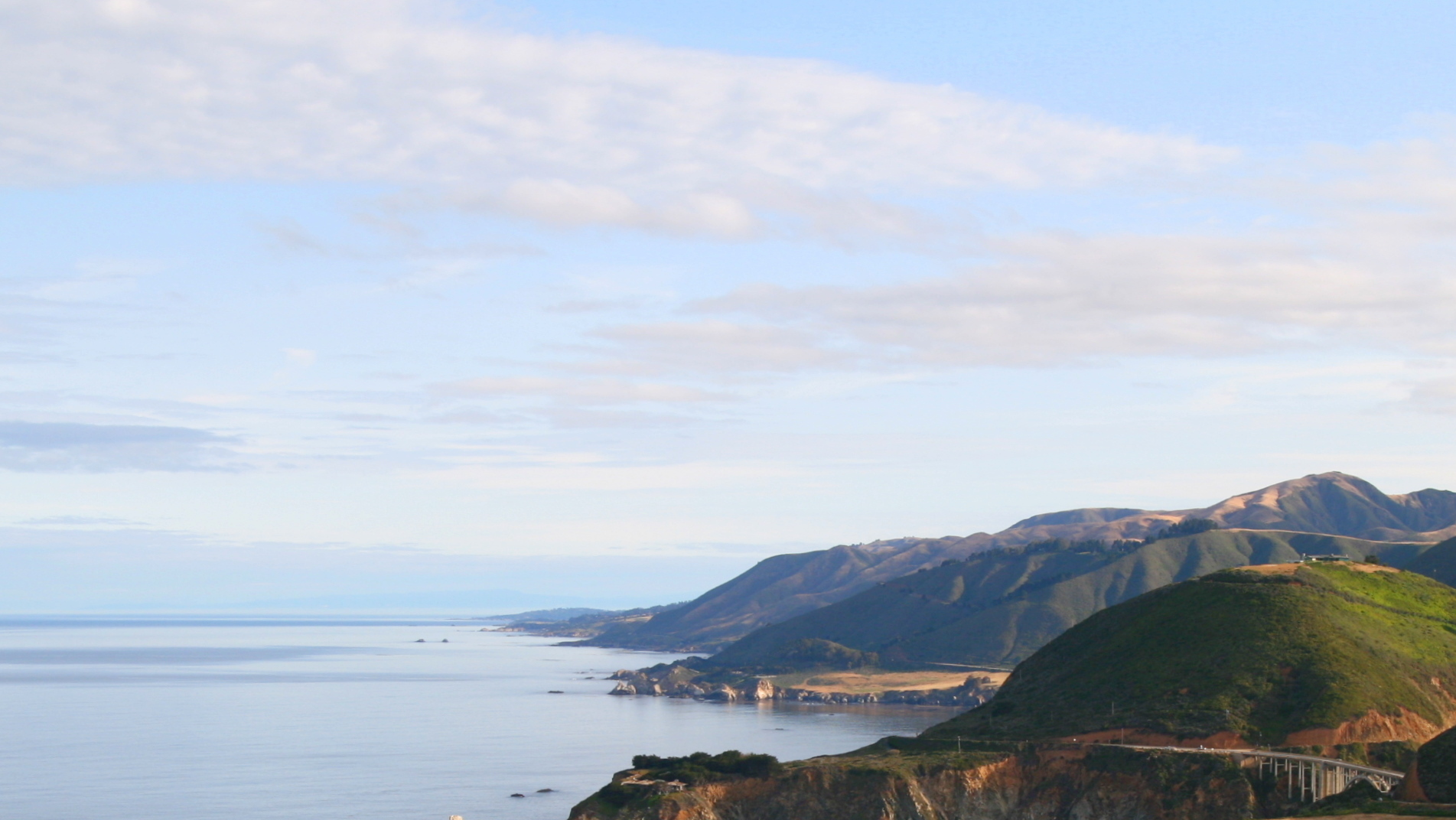 The Moral Argument
The cause of the universe must be:
Absolutely morally pure.
Infinitely loving.
Infinitely just.
Perfectly good.
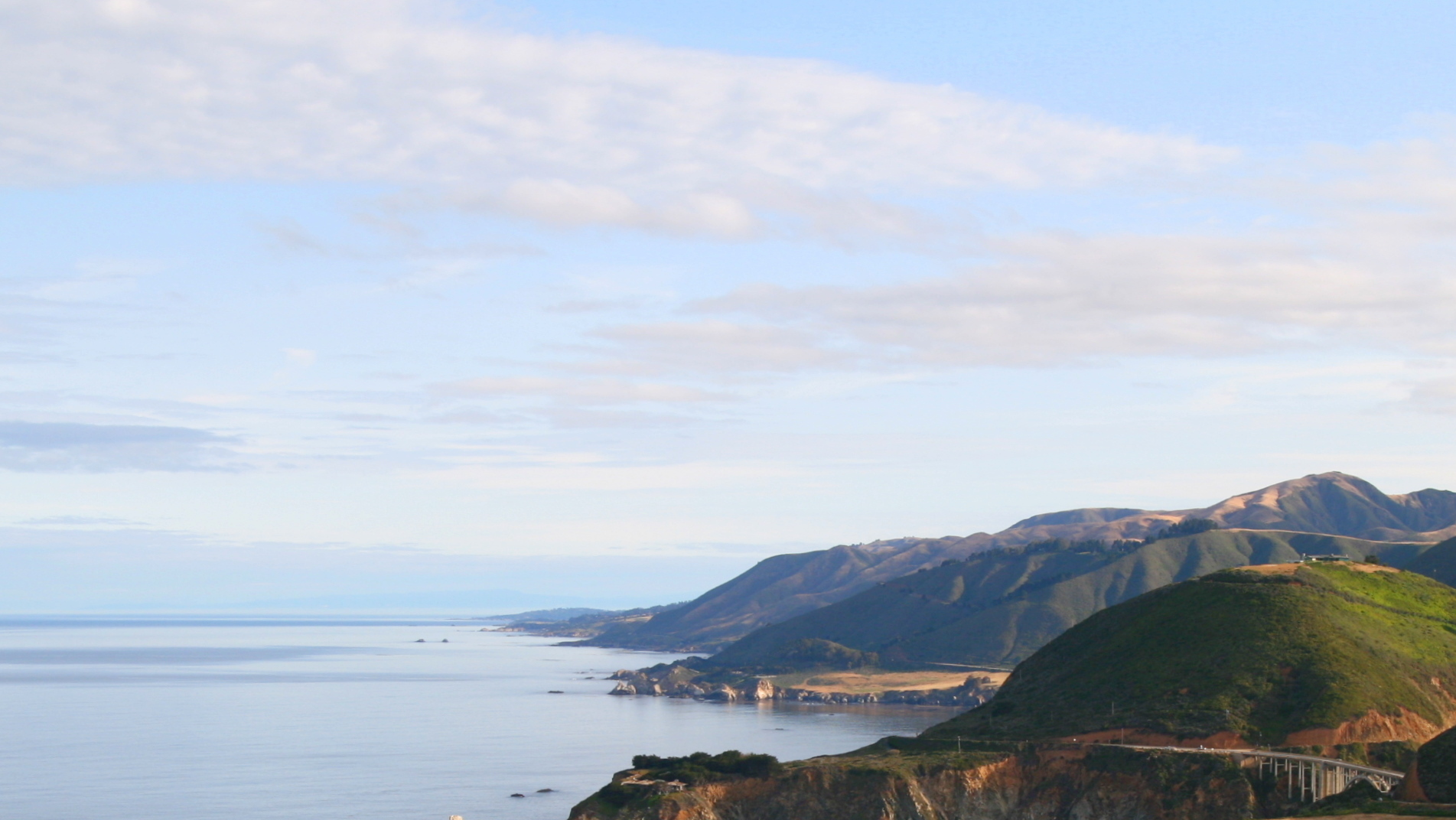 The Cause of the Universe
Supernatural.
Infinite, without limit.
Eternal, no beginning.
Not physical or material.
Highly powerful.
Highly Intelligent.
Purposeful.
Personal.
Absolutely morally pure.
Infinitely loving.
Infinitely just.
All good.
A Theistic God
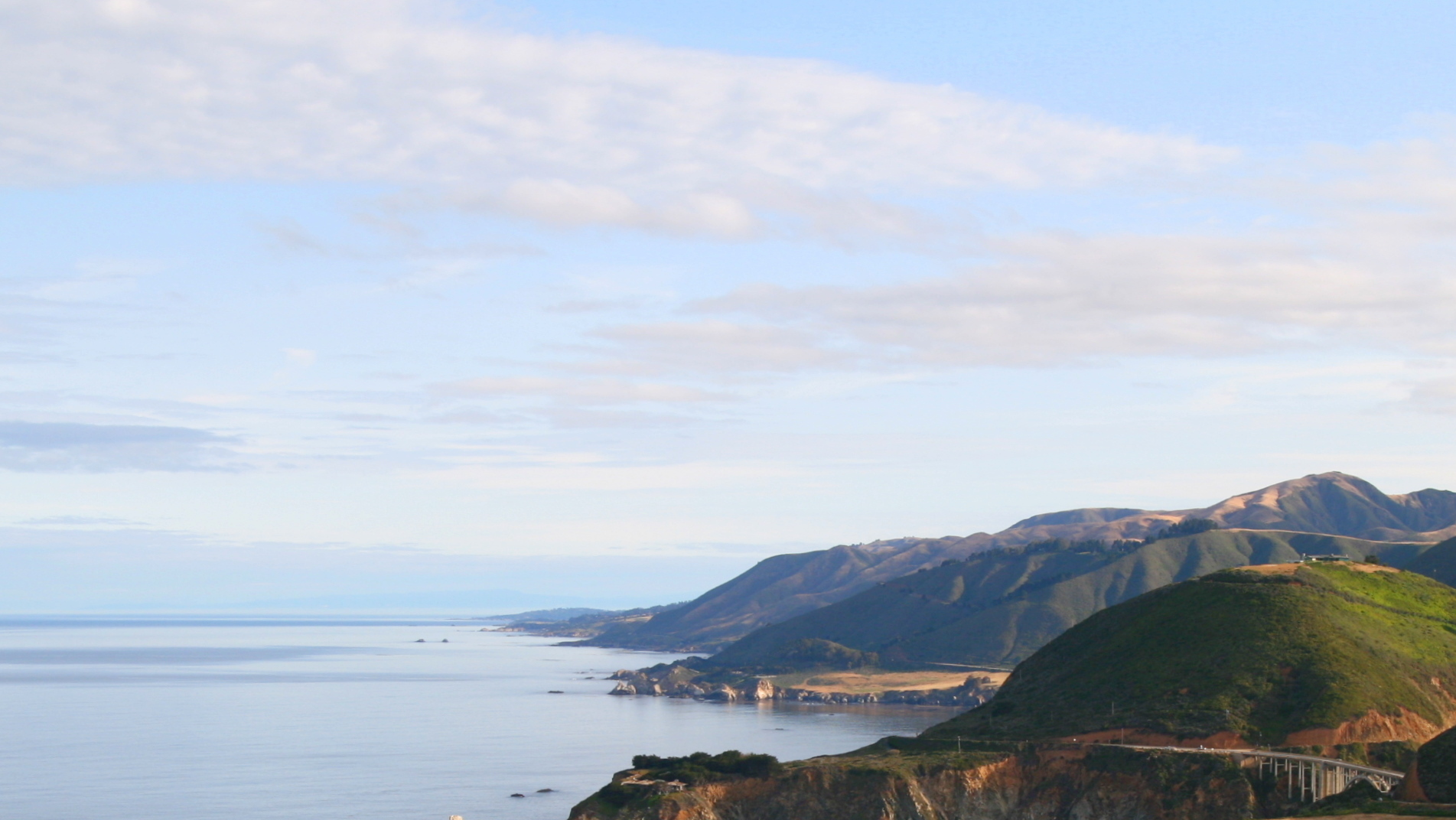 The Cause of the Universe
Supernatural. Isaiah 57:15
Infinite, without limit. Psalm 139:7-10
Eternal, no beginning. Psalm 90:2
Not physical or material. John 4:24
Highly powerful. Job 26:14
Highly Intelligent. Isaiah 55:8
Purposeful. Jeremiah 29:11
Personal. Genesis 1:27
Absolutely morally pure. Lev. 19:2
Infinitely loving. John 3:16
Infinitely just. Psalm 89:14
All good. Psalm 107:1
A Theistic God
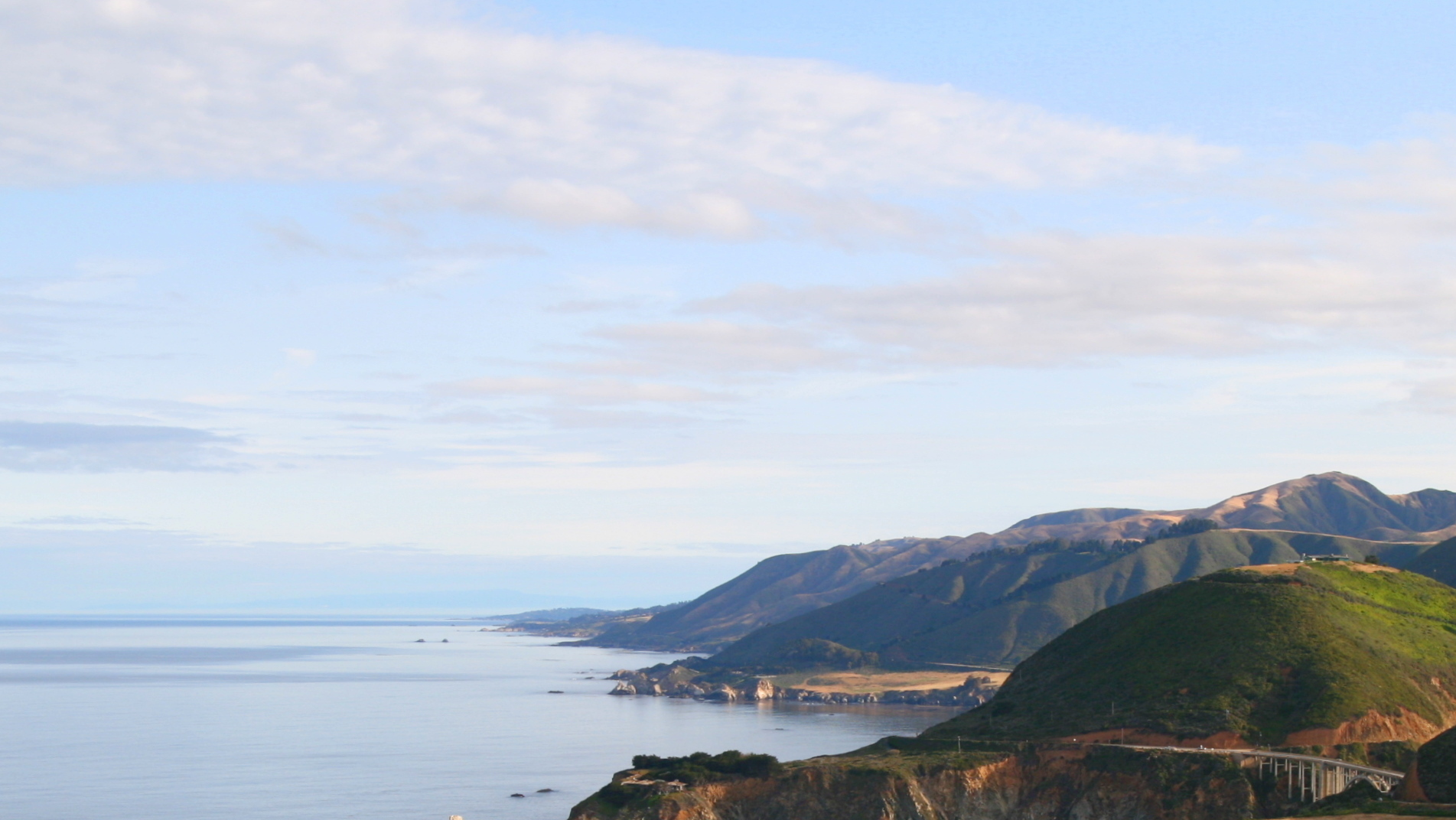 Other Worldviews
Buddhism:  Beginningless and endless universe.
Hinduism:  330 million finite gods, or more.
Sikhism:  Synthesis of Hinduism and Islam.
Confucianism:  Ethical way of life.
Secular humanism (atheism):  No God; Naturalism.
Mormonism:  Polytheism; God the Father is finite with a body like a man.
Leaves: Judaism, Islam, and Christianity
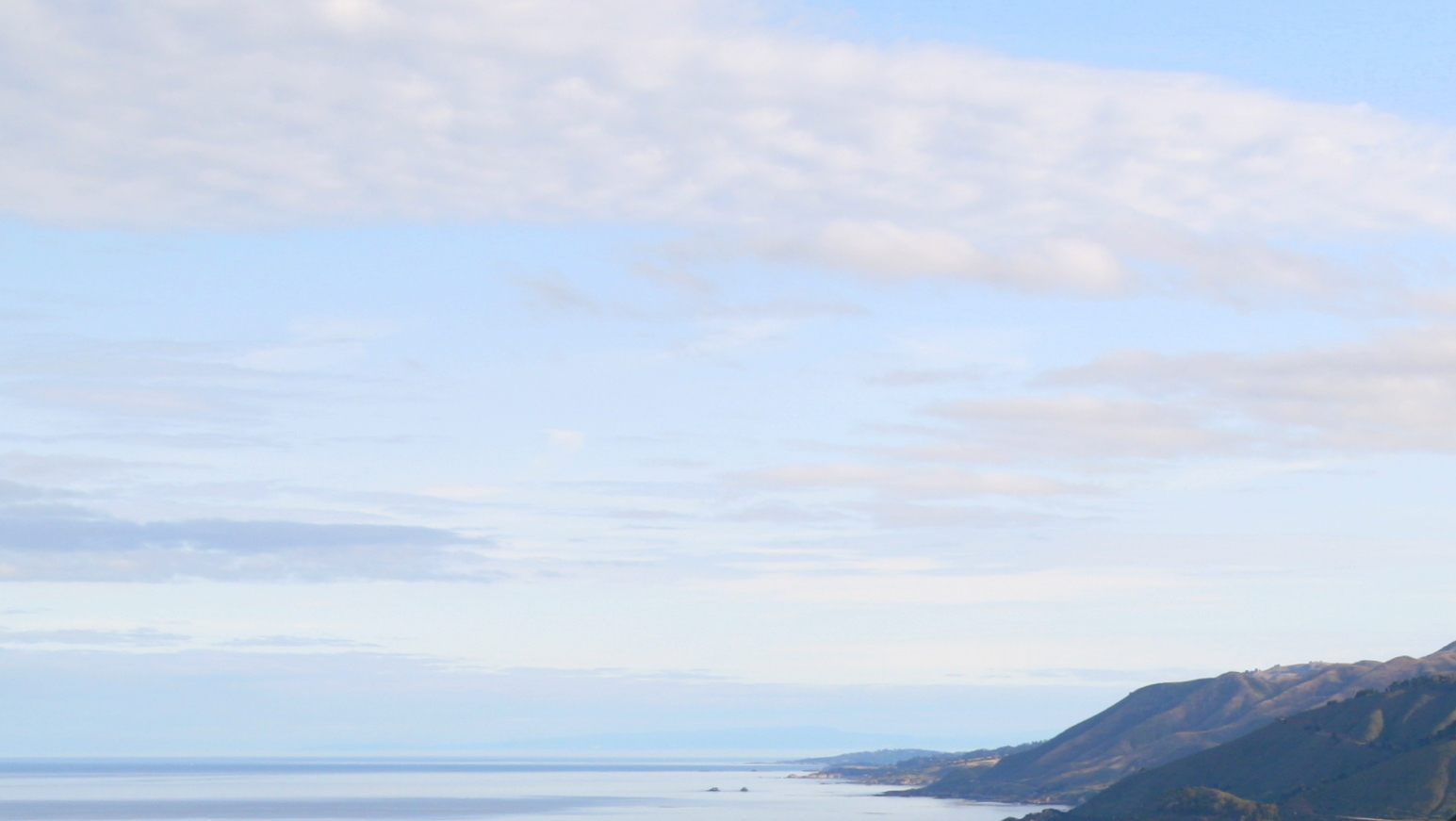 Faith
On Solid Ground
https://gregenos.org/hillside/
7/07/24    The Nature of Truth:  What is Truth?
7/14/24    The Evidence for the Existence of God
7/21/24    The Historical Reliability of the New Testament
7/28/24    The Evidence for the Resurrection
8/04/24    How Do We Know the Bible is God’s Word?
8/11/24    Why God Allows Evil